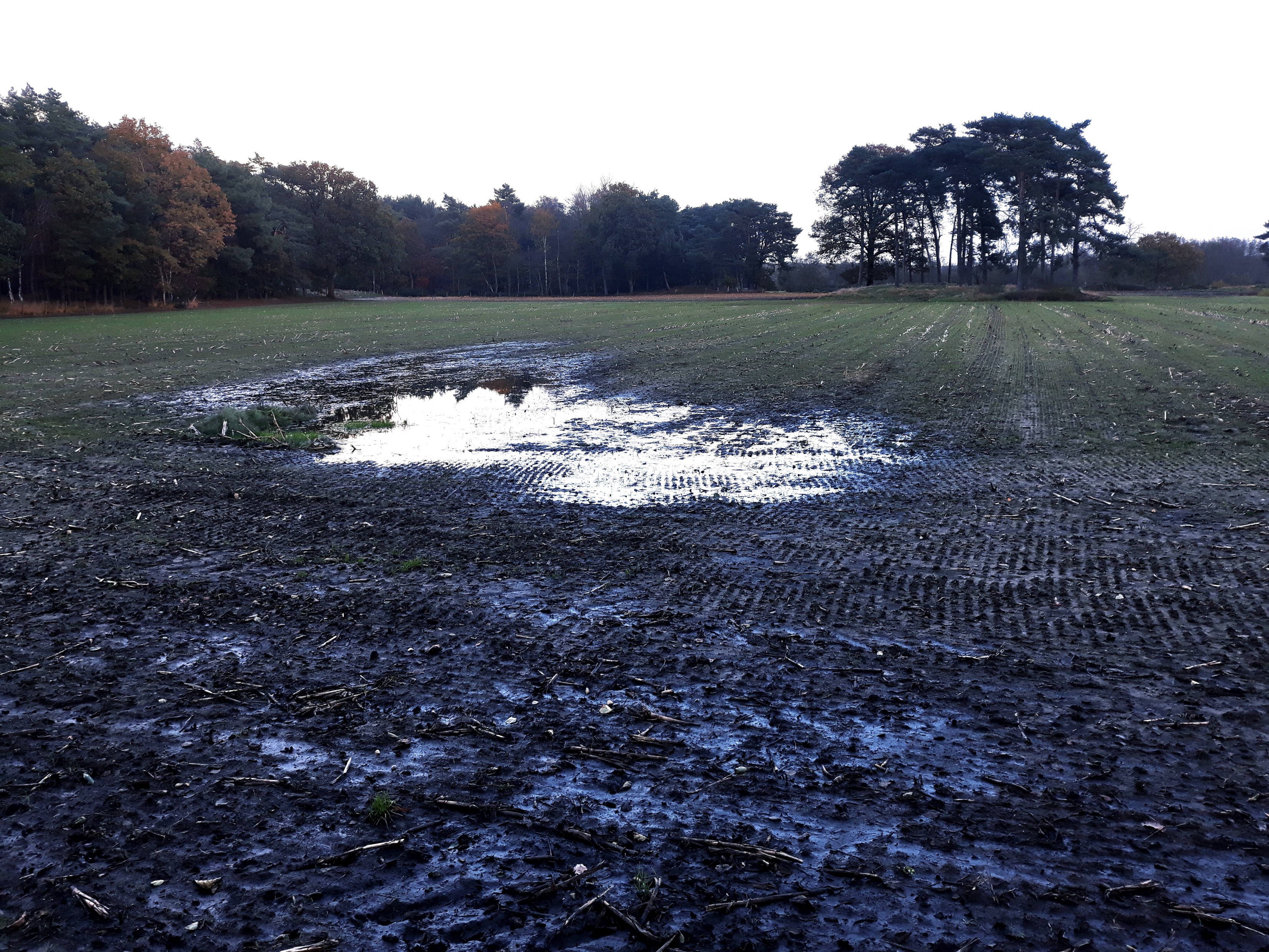 Wait! Are you sure about me…?
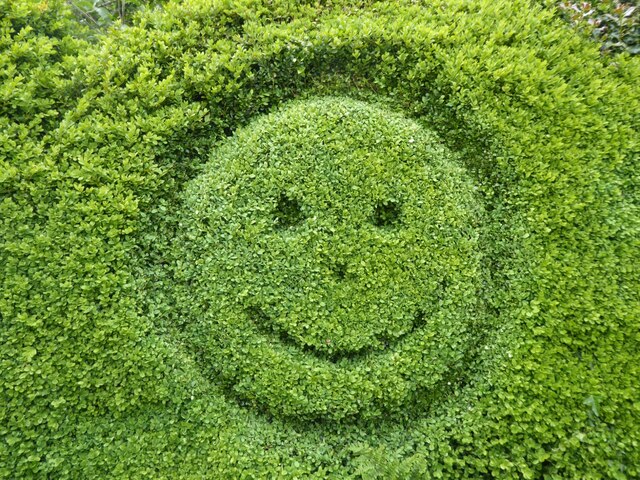 Soil de-compaction for more groundwater recharge
Water puddle in rural areas could be due to compact soil
How much can be recharged? Solve using hydrological models
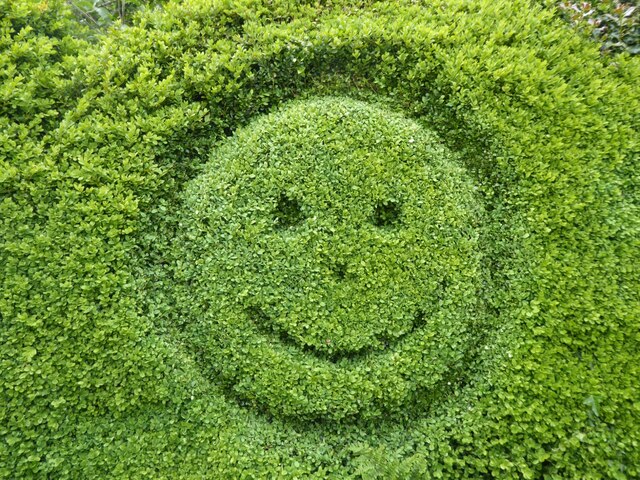 Here, we show:
Uncertainties in vegetation can largely change model outcomes!
Compact Soil (Barrier for Water Flow)
No more puddle. 
More infiltration. More recharge!
Deep Percolation Leading to Groundwater Recharge?
1
Slide 1
Presenter: Jayson Pinza
What we did: Experimental Plots
What we did: HYDRUS-1D numerical models
Visit our PICO Spot 4.6!
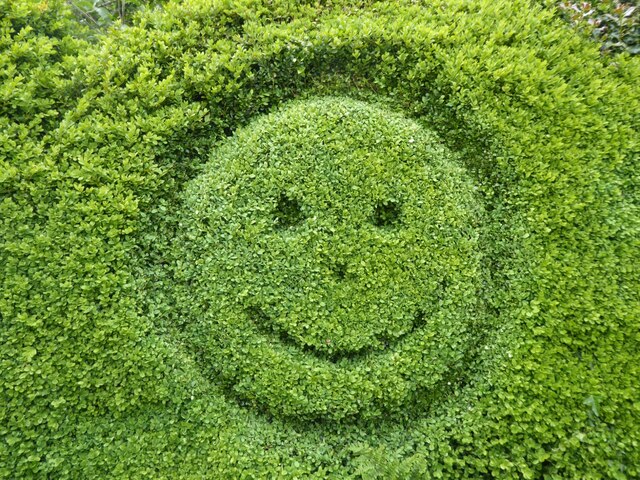 De-compacted
Compacted
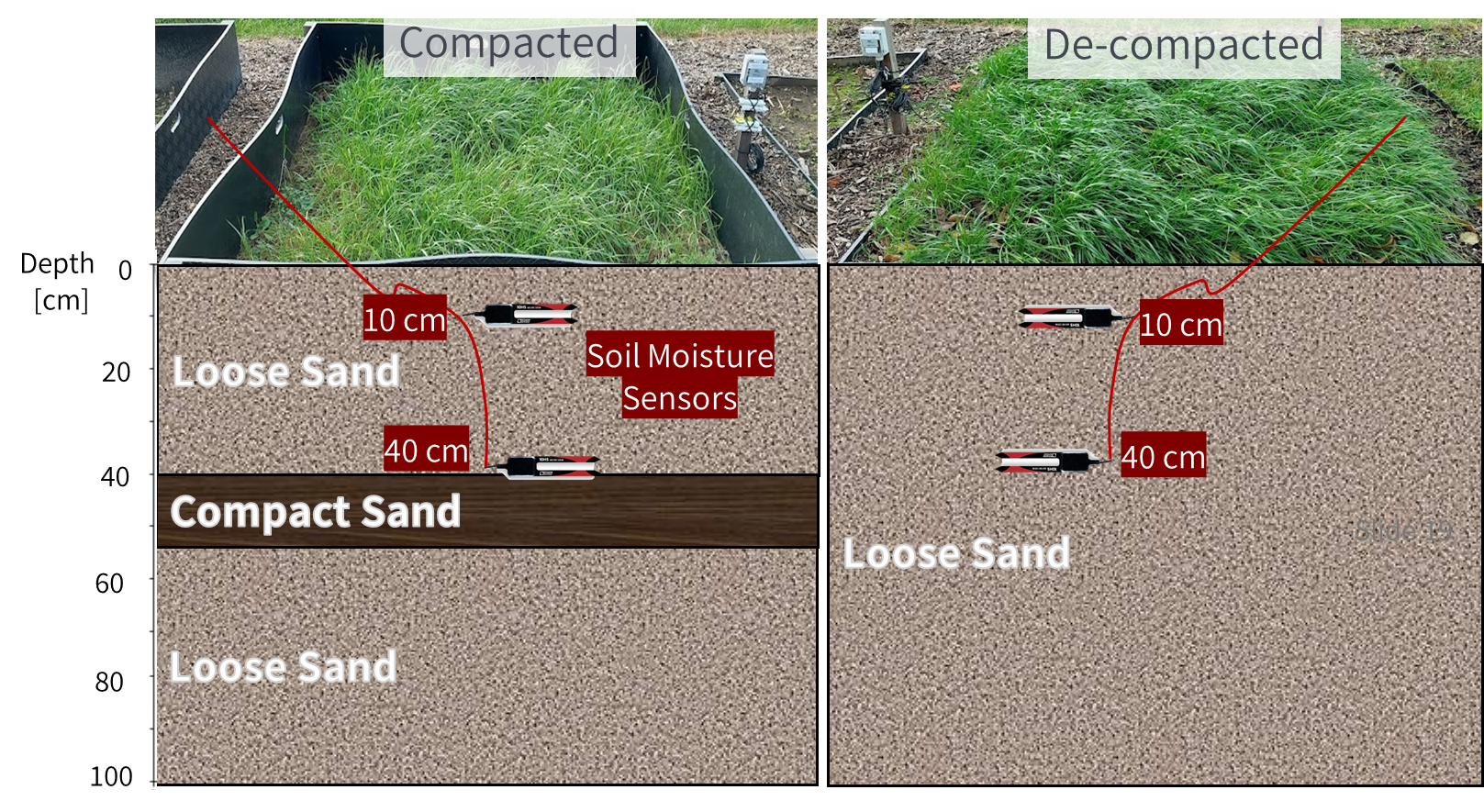 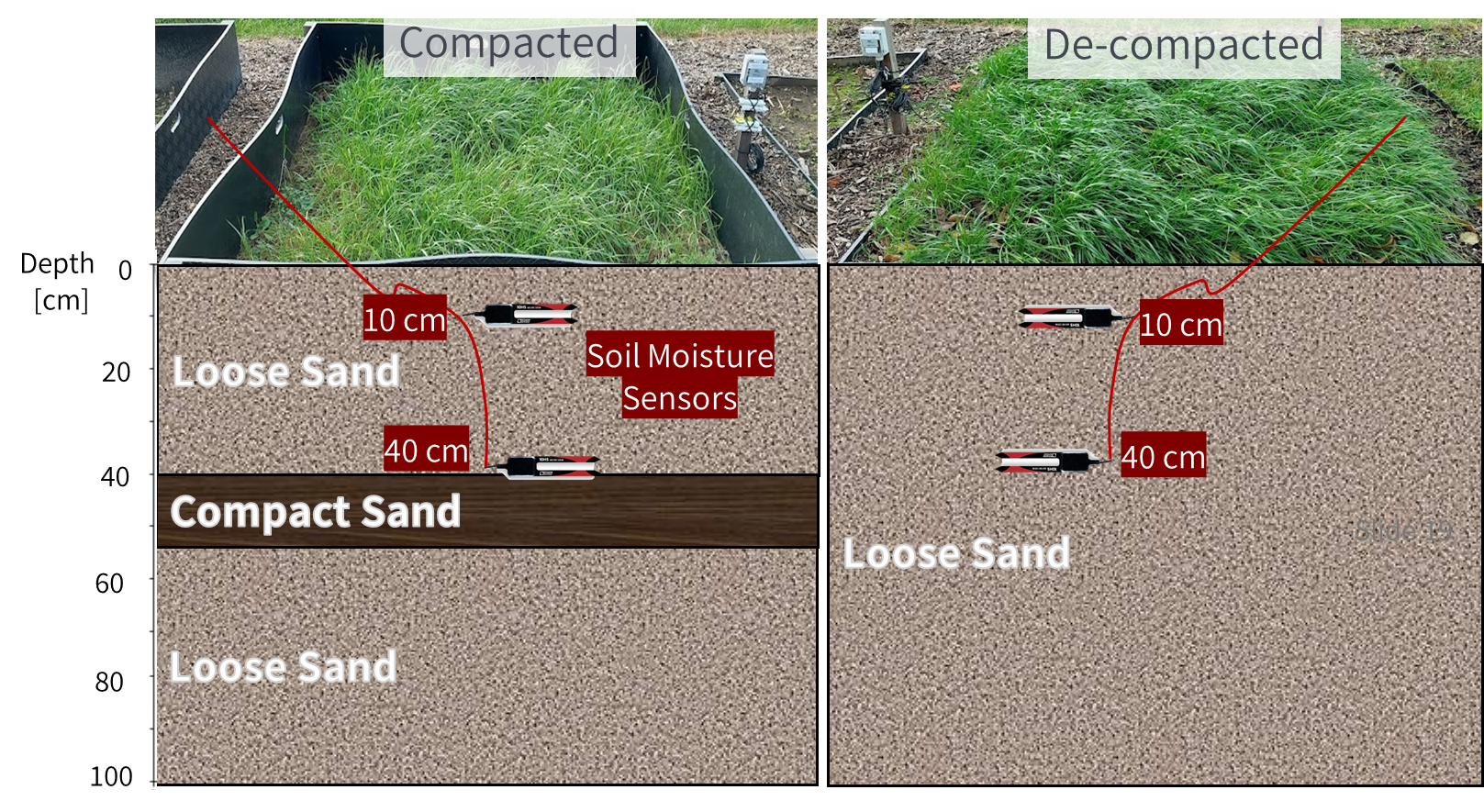 New Evaporation?
New Transpiration?
Change LAI
Evaporation
Transpiration
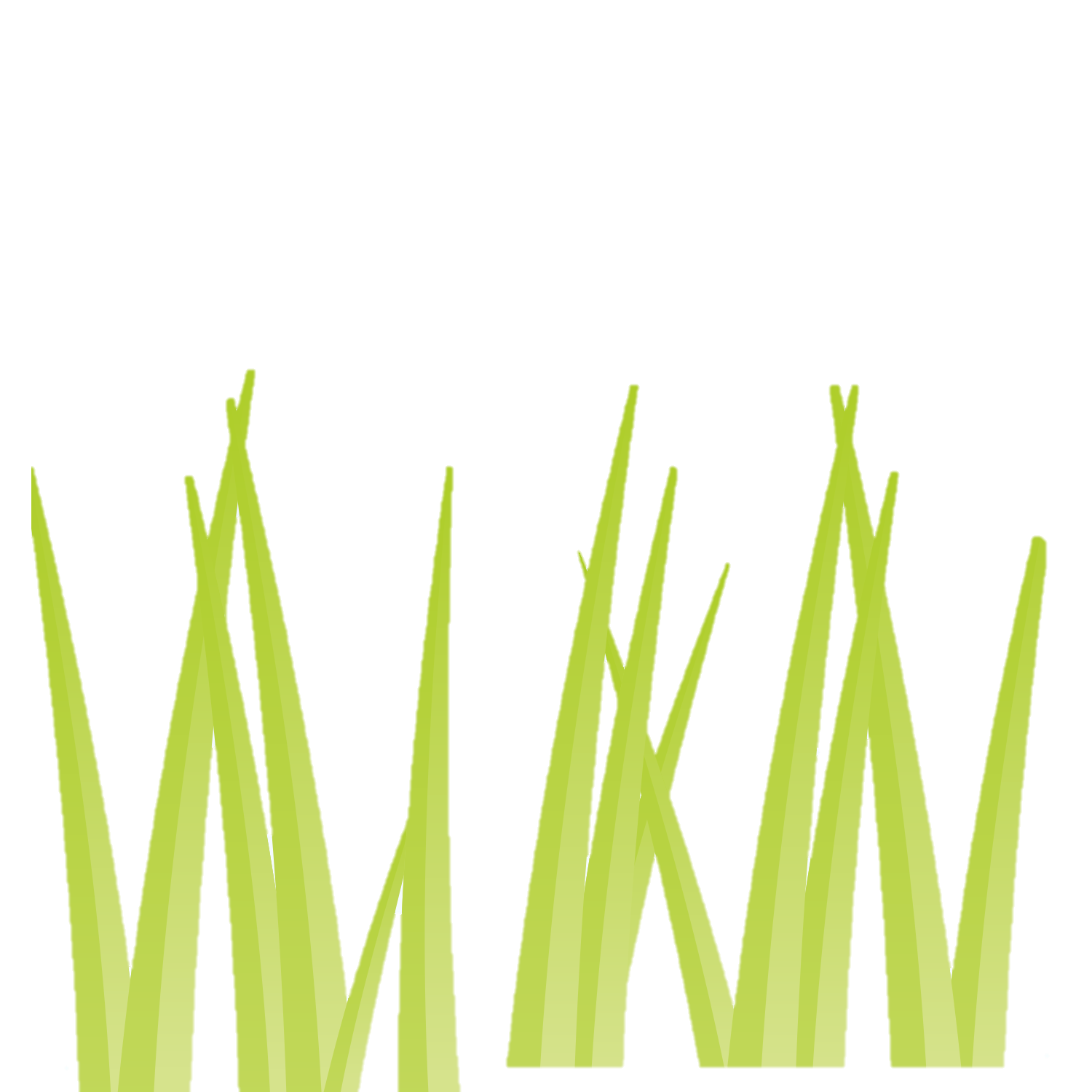 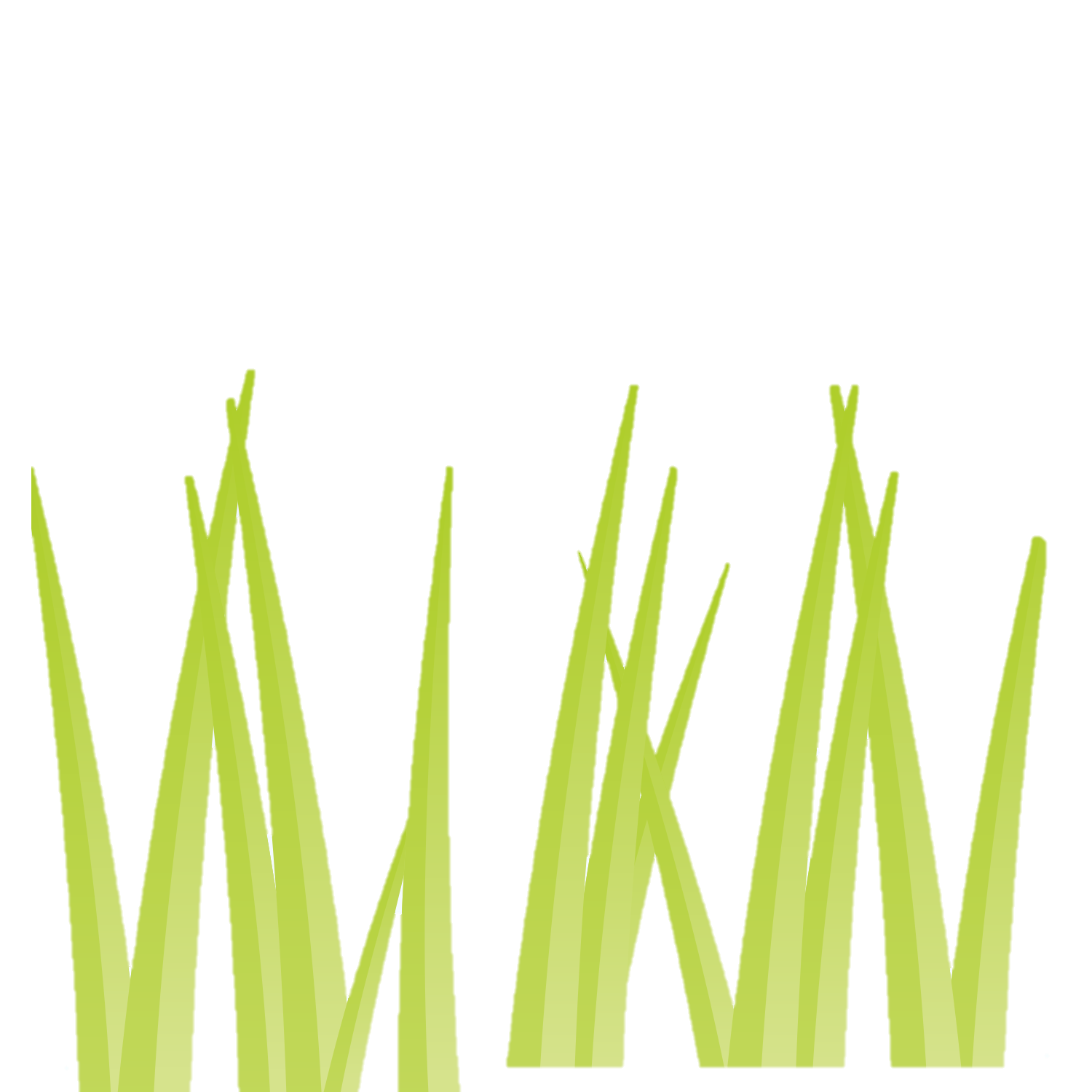 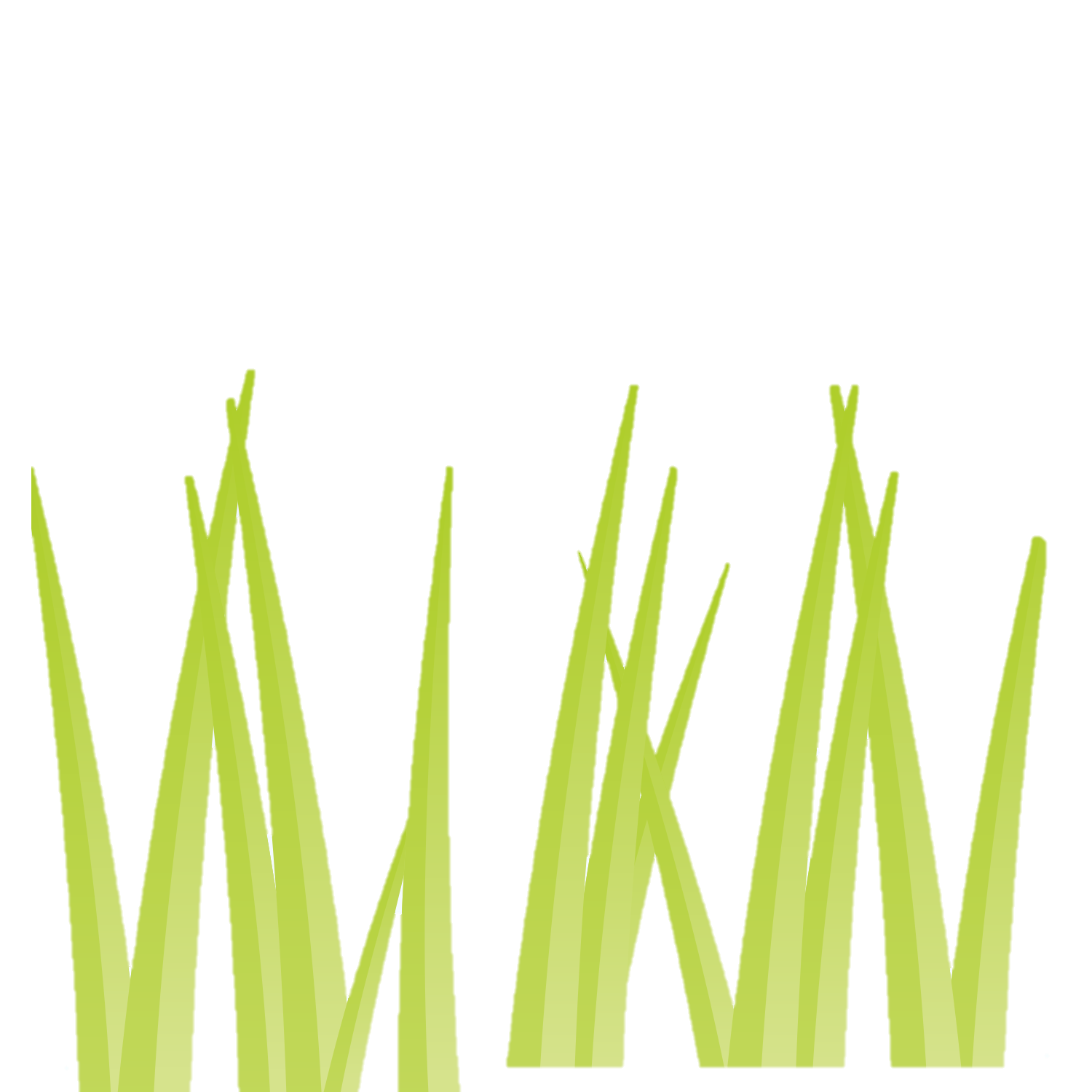 LooseSand
Loose Sand
Loose Sand
New Stored 
Soil Moisture?
Stored Soil 
Moisture
Compact Sand
Compact Sand
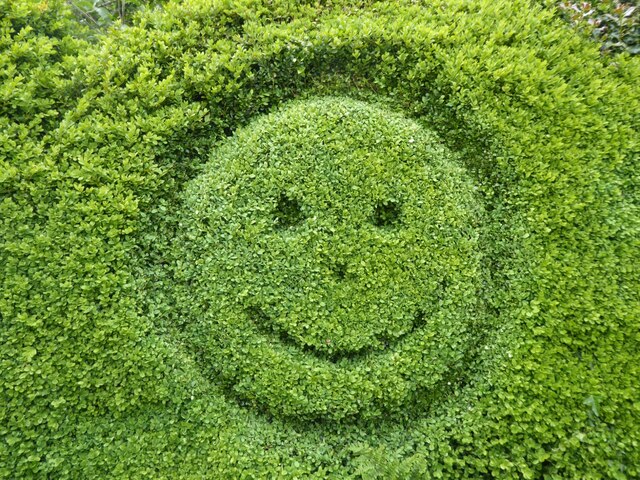 Change Root
Depth
Loose Sand
Loose Sand
New 
Deep Percolation?
Deep Percolation
(Groundwater Recharge)
Presenter: Jayson Pinza
Presenter: Jayson Pinza
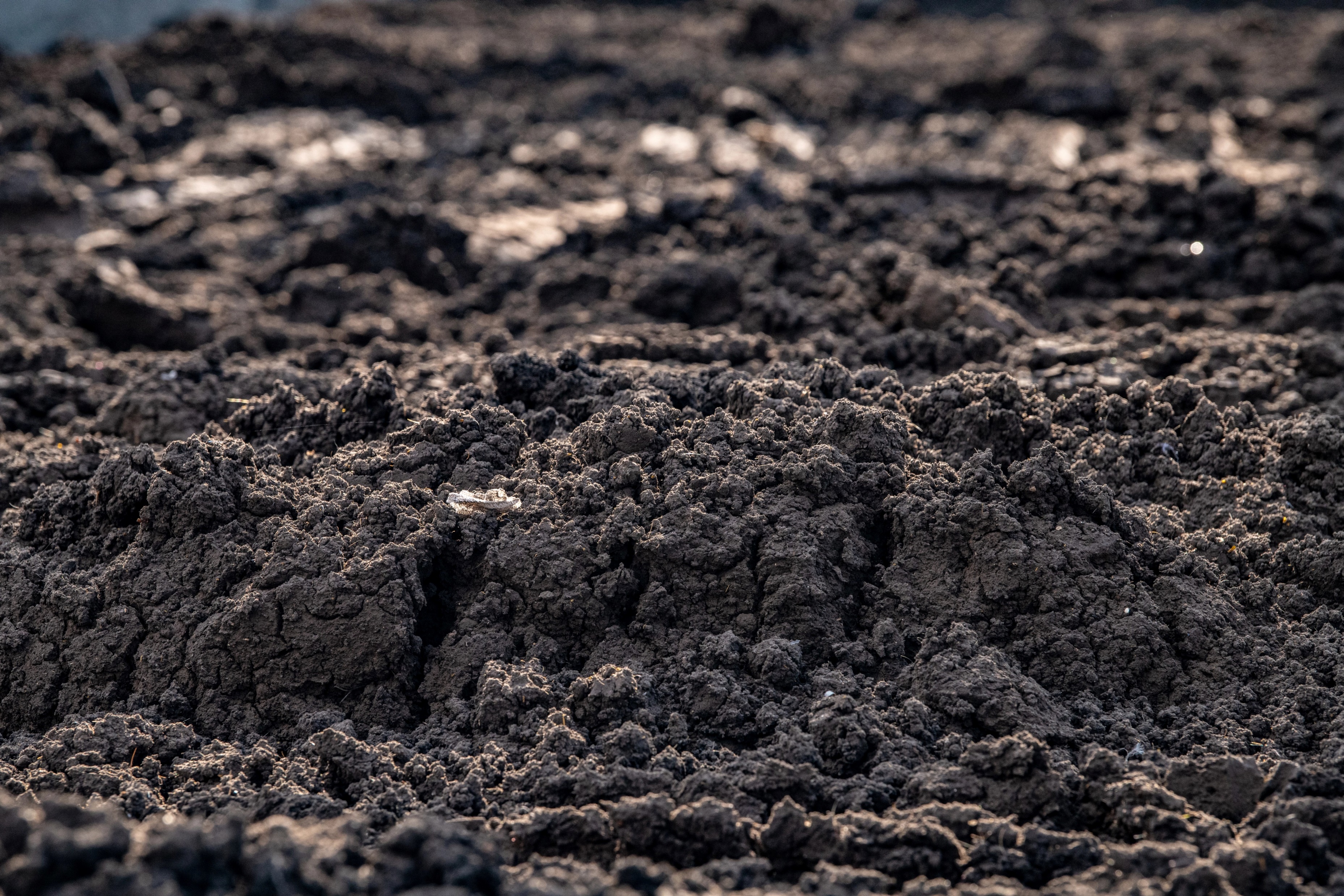 Hydrological impacts of compacted sandy subsoils & soil water flow simulations (importance of vegetation parameterization)
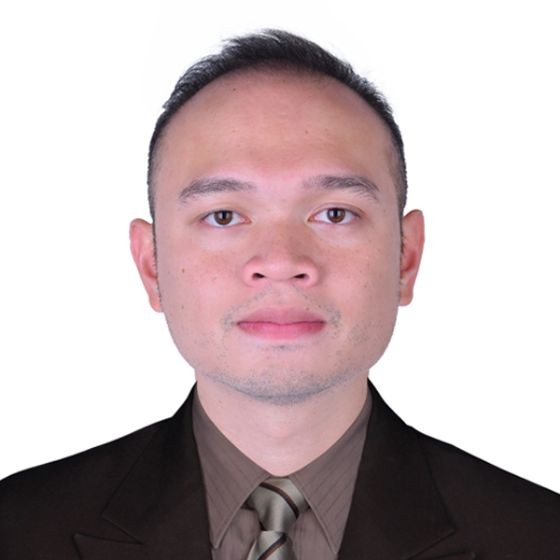 Presenter:
Jayson Gabriel Pinza
University of Antwerp
KU Leuven
Belgium
jayson.pinza@uantwerpen.be
Home Page. Click a section below
(1) Introduction
Co-authors:
Ona-Abeni D. Stoffels
Robrecht Debbaut
Patrick Willems
Jan Vanderborght
Sarah Garré
Jan Staes
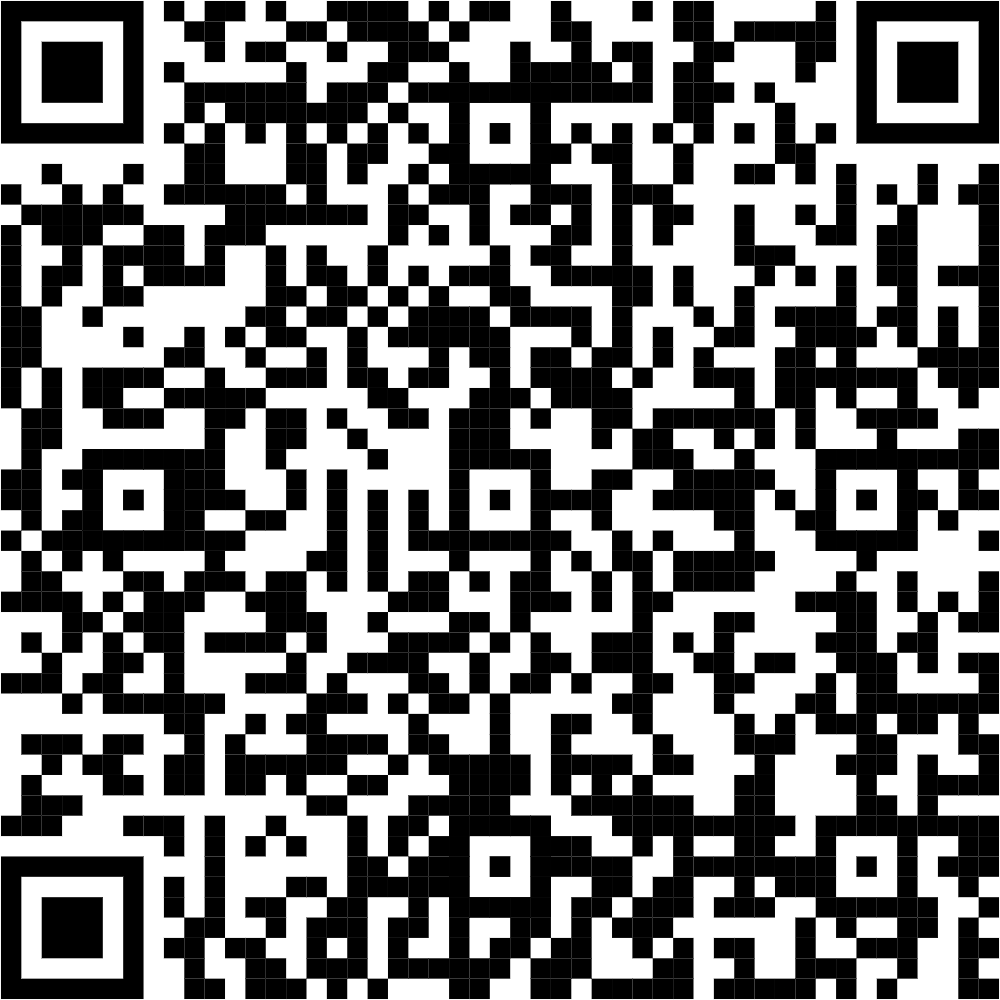 (2) Experimental Setup
Scan for the Preprint (under review)!
(3) Numerical Modeling
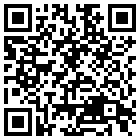 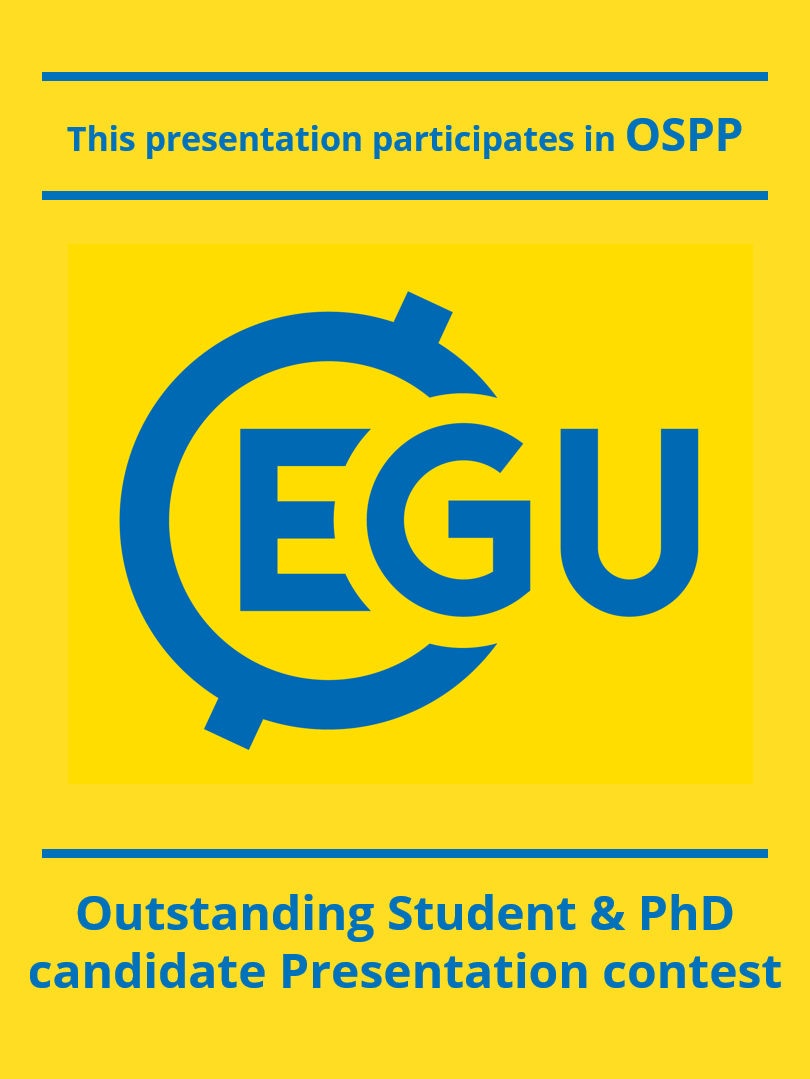 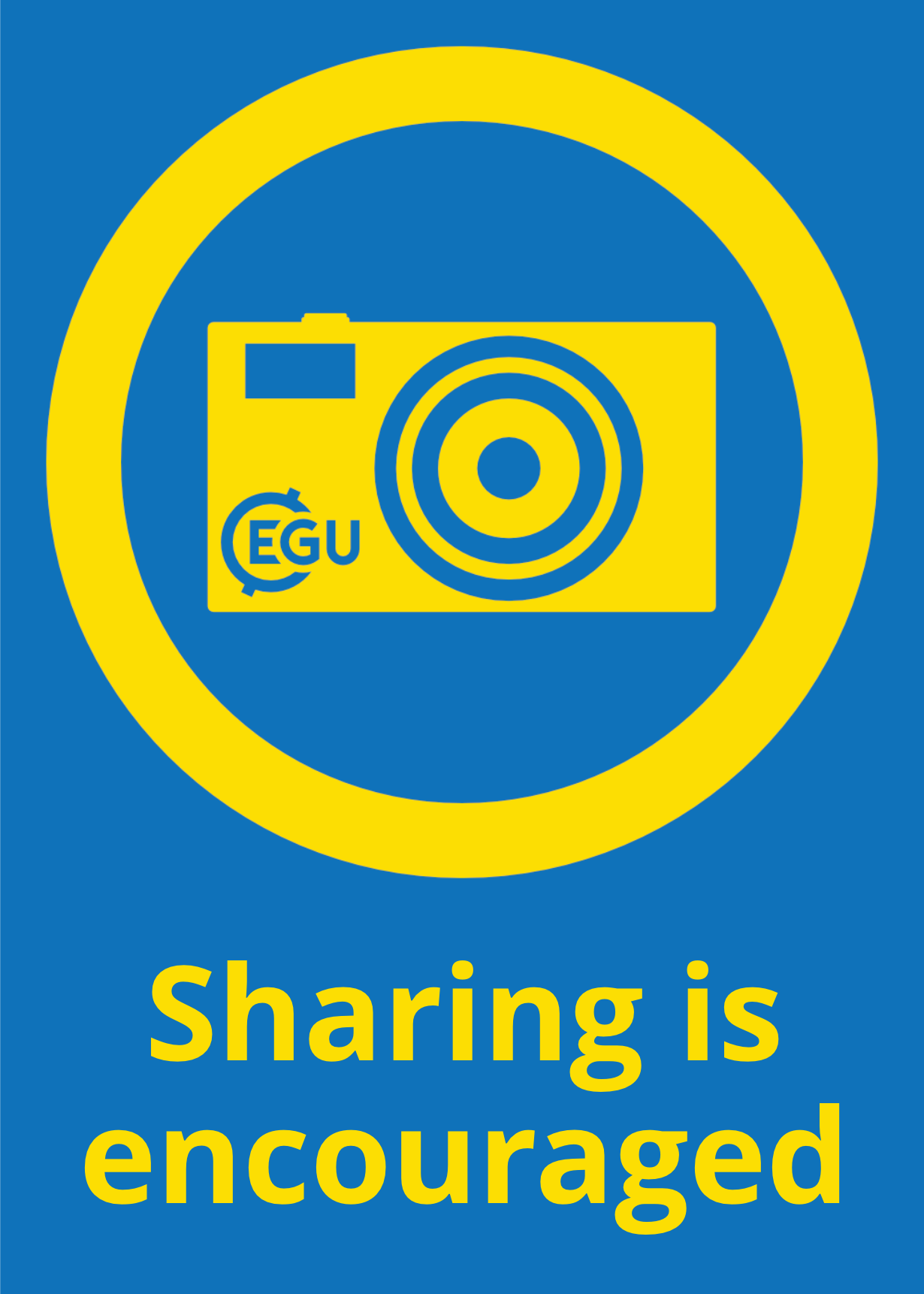 (4) Conclusion
Scan for the Abstract (OSPP)!
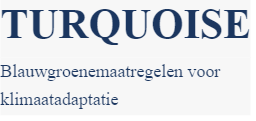 3
Photo © US Department of Agriculture (n.d.)
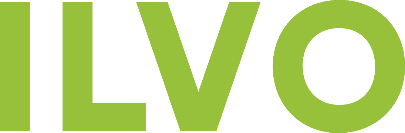 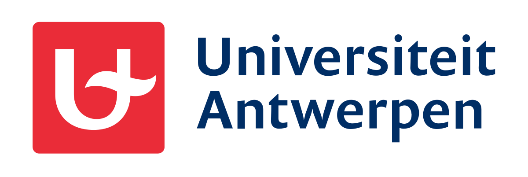 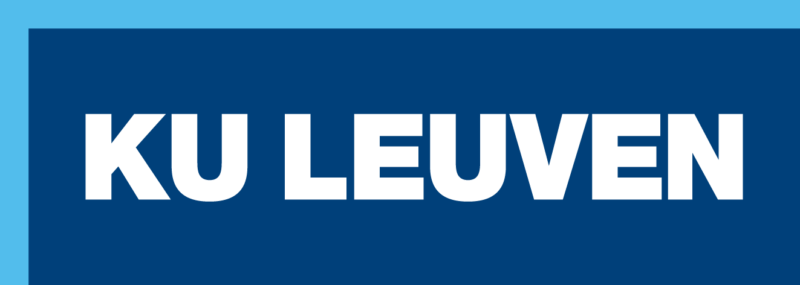 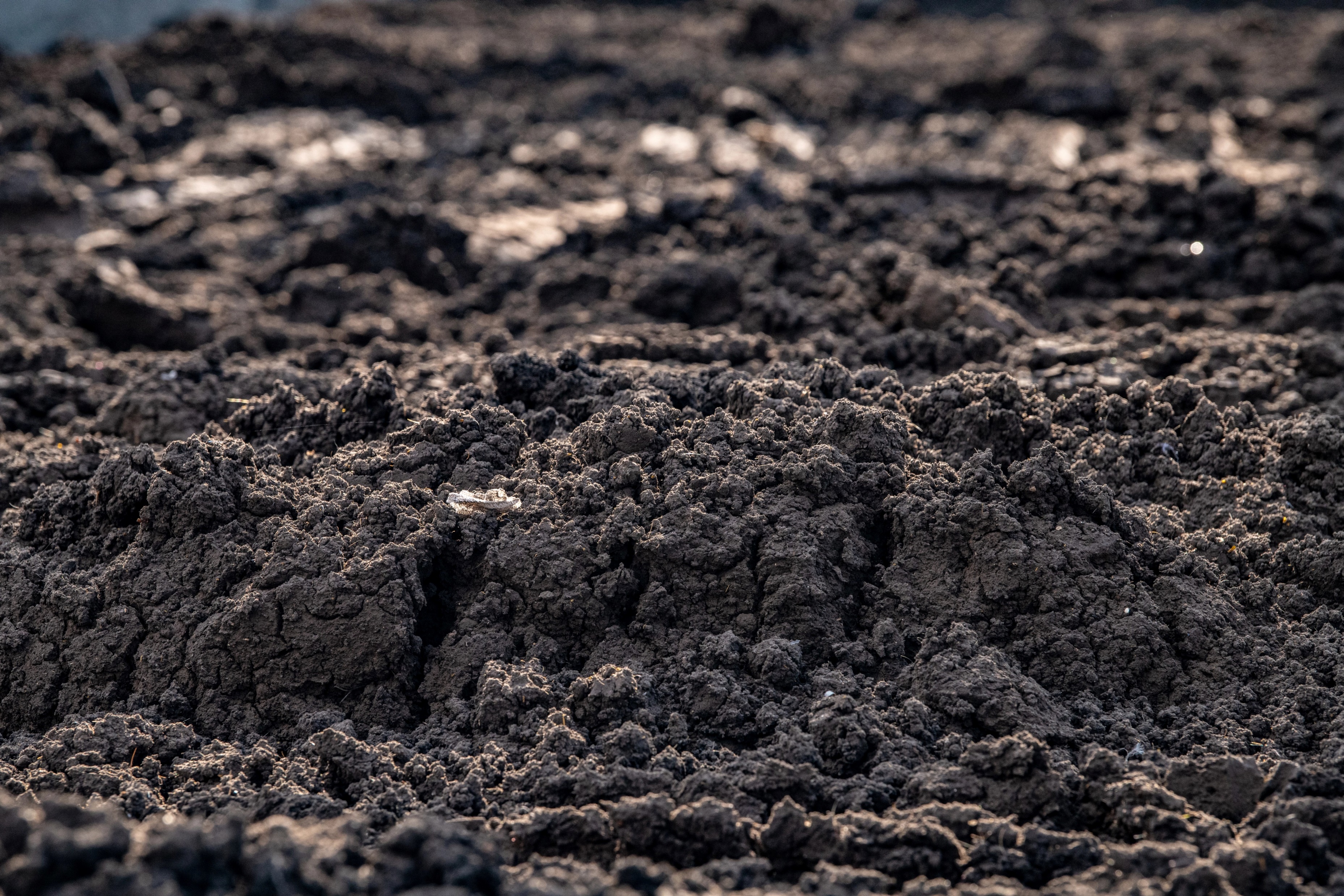 Hydrological impacts of compacted sandy subsoils & soil water flow simulations (importance of vegetation parameterization)
Click next to proceed. 
Otherwise, either click home or the inactive box for other sections
(1) Introduction
(2) Experimental Setup
(3) Numerical Modeling
(4) Conclusion
4
Presenter: Jayson Pinza
Photo © US Department of Agriculture (n.d.)
(1) Introduction
(2) Experimental Setup
(3) Numerical Modeling
(4) Conclusion
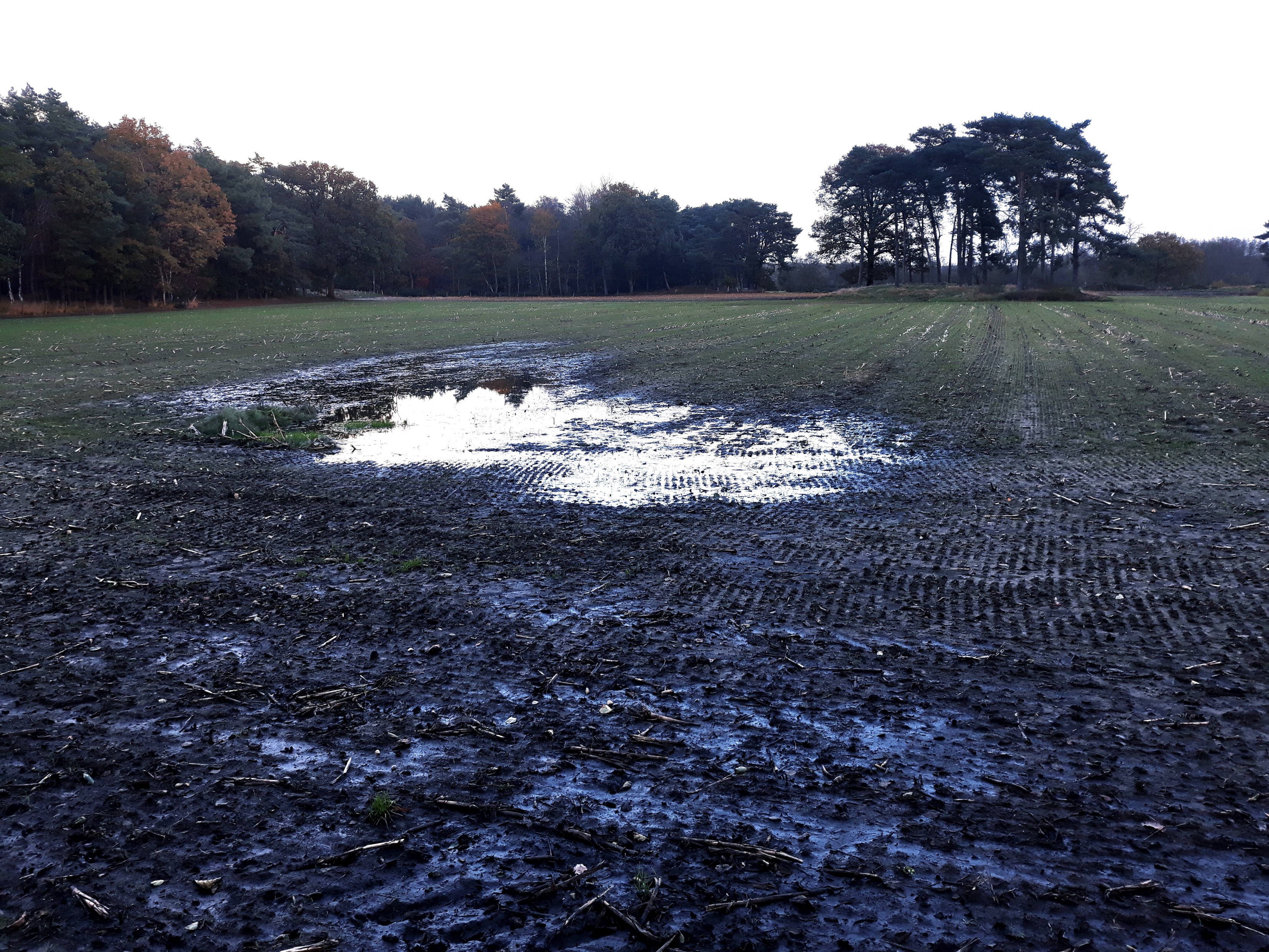 Water puddle in rural areas could be due to compact soil
Compact Soil (Barrier for Water Flow)
5
Presenter: Jayson Pinza
Photo © Jan Staes (2022)
Photo © Jan Staes, 2022
(1) Introduction
(2) Experimental Setup
(3) Numerical Modeling
(4) Conclusion
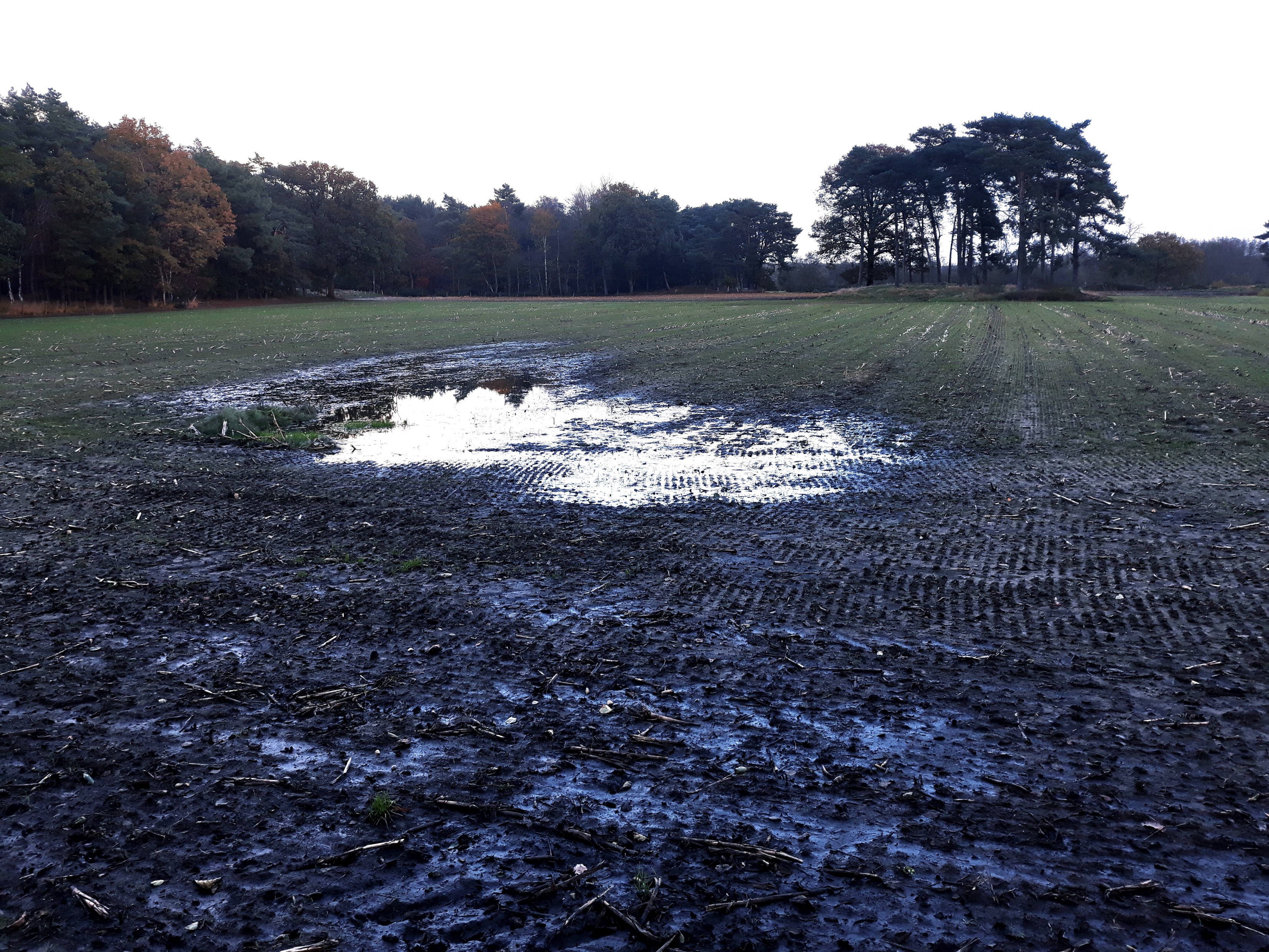 Soil de-compaction for more groundwater recharge
Water puddle in rural areas could be due to compact soil
Compact Soil (Barrier for Water Flow)
No more puddle. 
More infiltration. More recharge!
Deep Percolation Leading to Groundwater Recharge?
6
Presenter: Jayson Pinza
Photo © Jan Staes (2022)
Photo © Jan Staes, 2022
(1) Introduction
(2) Experimental Setup
(3) Numerical Modeling
(4) Conclusion
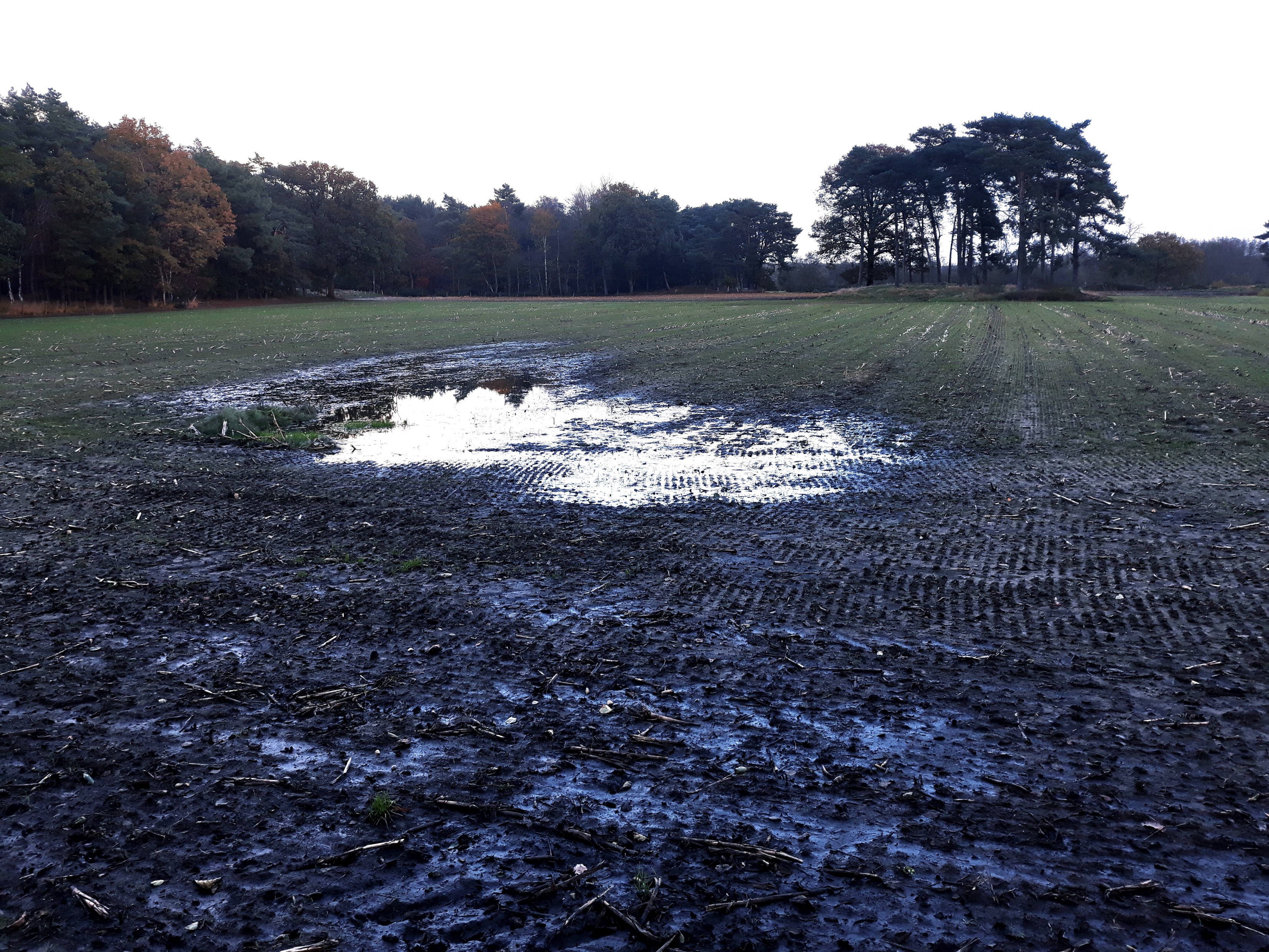 Soil de-compaction for more groundwater recharge
Water puddle in rural areas could be due to compact soil
How much can be recharged? Solve using hydrological models
No more puddle. 
More infiltration. More recharge!
Deep Percolation Leading to Groundwater Recharge?
7
Presenter: Jayson Pinza
Photo © Jan Staes (2022)
Photo © Jan Staes, 2022
(1) Introduction
(2) Experimental Setup
(3) Numerical Modeling
(4) Conclusion
In these models, however, vegetation is a problem
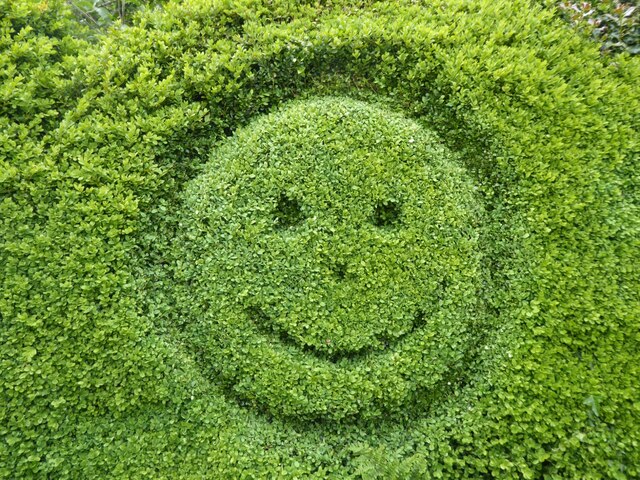 Are you sure about me…?
Why? Often parameterized using only:
limited field measurements
literature
derivations from other variables
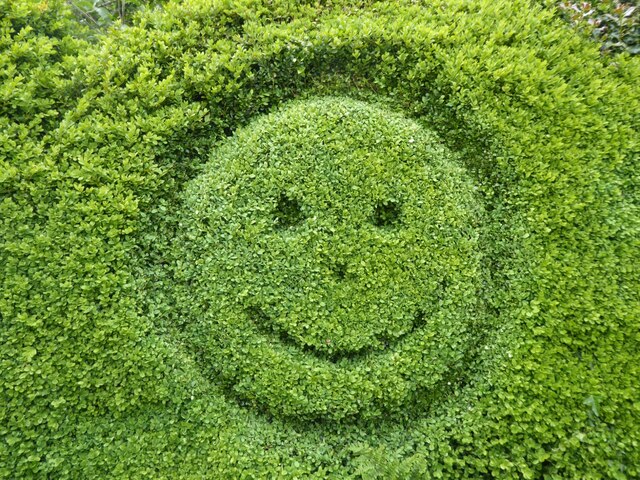 Adapted from Philip Halling (2022) (Creative Commons License)
Slide 8
Presenter: Jayson Pinza
(1) Introduction
(2) Experimental Setup
(3) Numerical Modeling
(4) Conclusion
Here, we show:
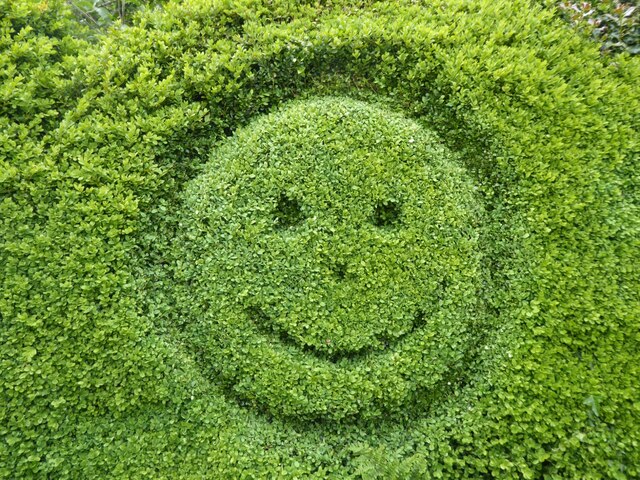 Check me again, please…
Uncertainties in vegetation can cause large changes in model outcomes!
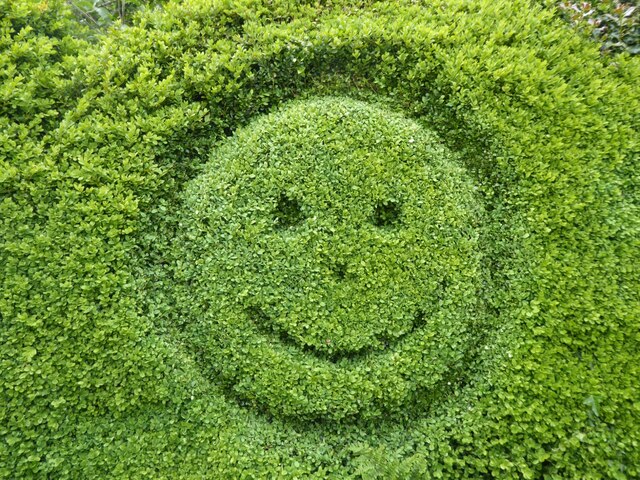 Adapted from Philip Halling (2022) (Creative Commons License)
Slide 9
Presenter: Jayson Pinza
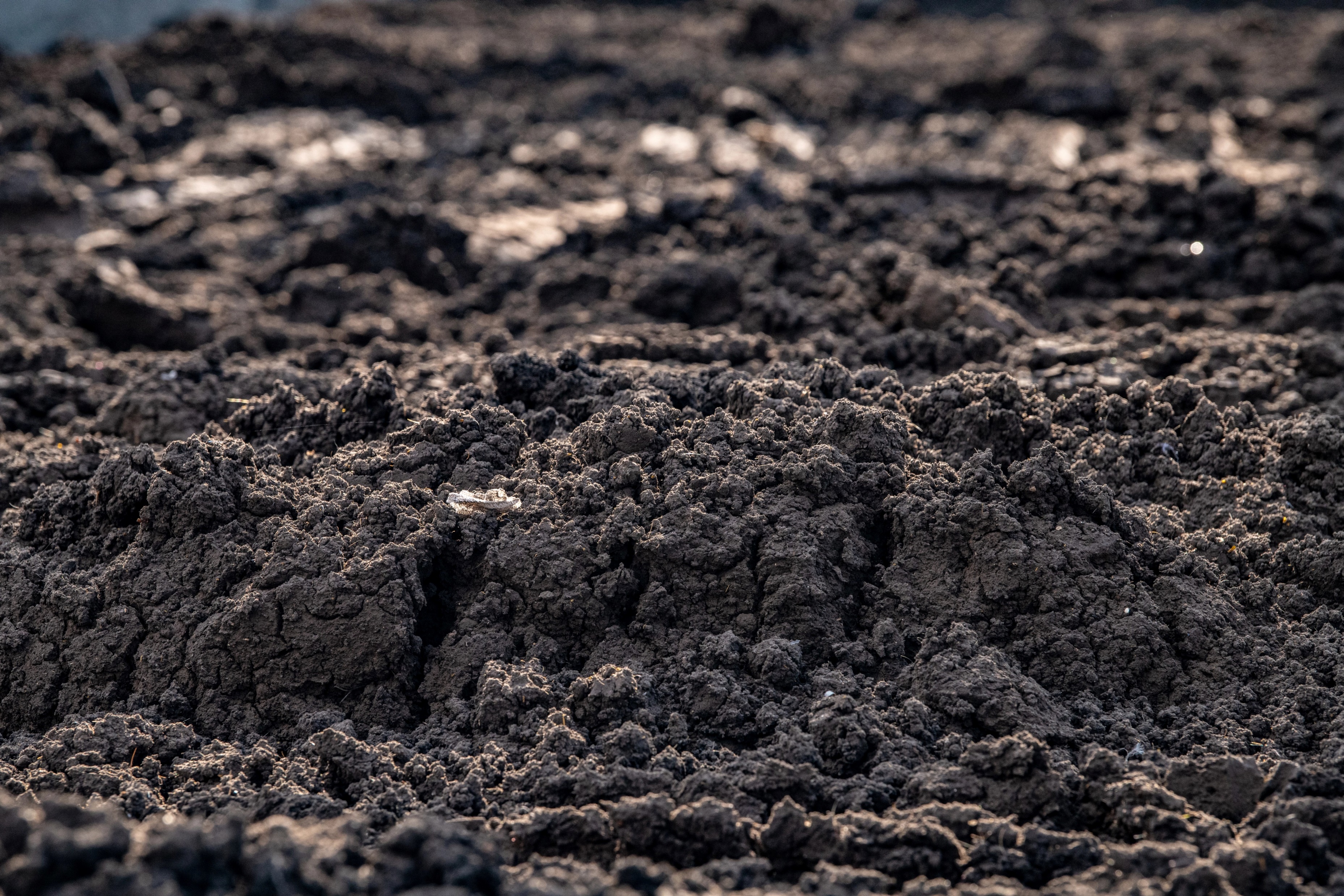 Hydrological impacts of compacted sandy subsoils & soil water flow simulations (importance of vegetation parameterization)
Click next to proceed. 
Otherwise, either click home or the inactive box for other sections
(1) Introduction
(2) Experimental Setup
(3) Numerical Modeling
(4) Conclusion
10
Presenter: Jayson Pinza
Photo © US Department of Agriculture (n.d.)
Hydrological impacts of compacted sandy subsoils & soil water flow simulations (importance of vegetation parameterization)
(1) Introduction
(2) Experimental Setup
(3) Numerical Modeling
(4) Conclusion
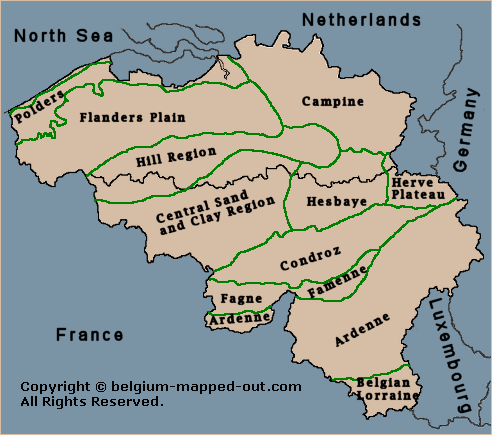 Study area
Setting: sandy soils of Campine Region 		(Northeast Belgium)
More info on the site’s soil profile
Photo © Belgium-mapped-out, 2003
Slide 11
Presenter: Jayson Pinza
(1) Introduction
(2) Experimental Setup
(3) Numerical Modeling
(4) Conclusion
Subsoil compaction has already been present for 50 years
General Soil Profile
Penetrologger Profile
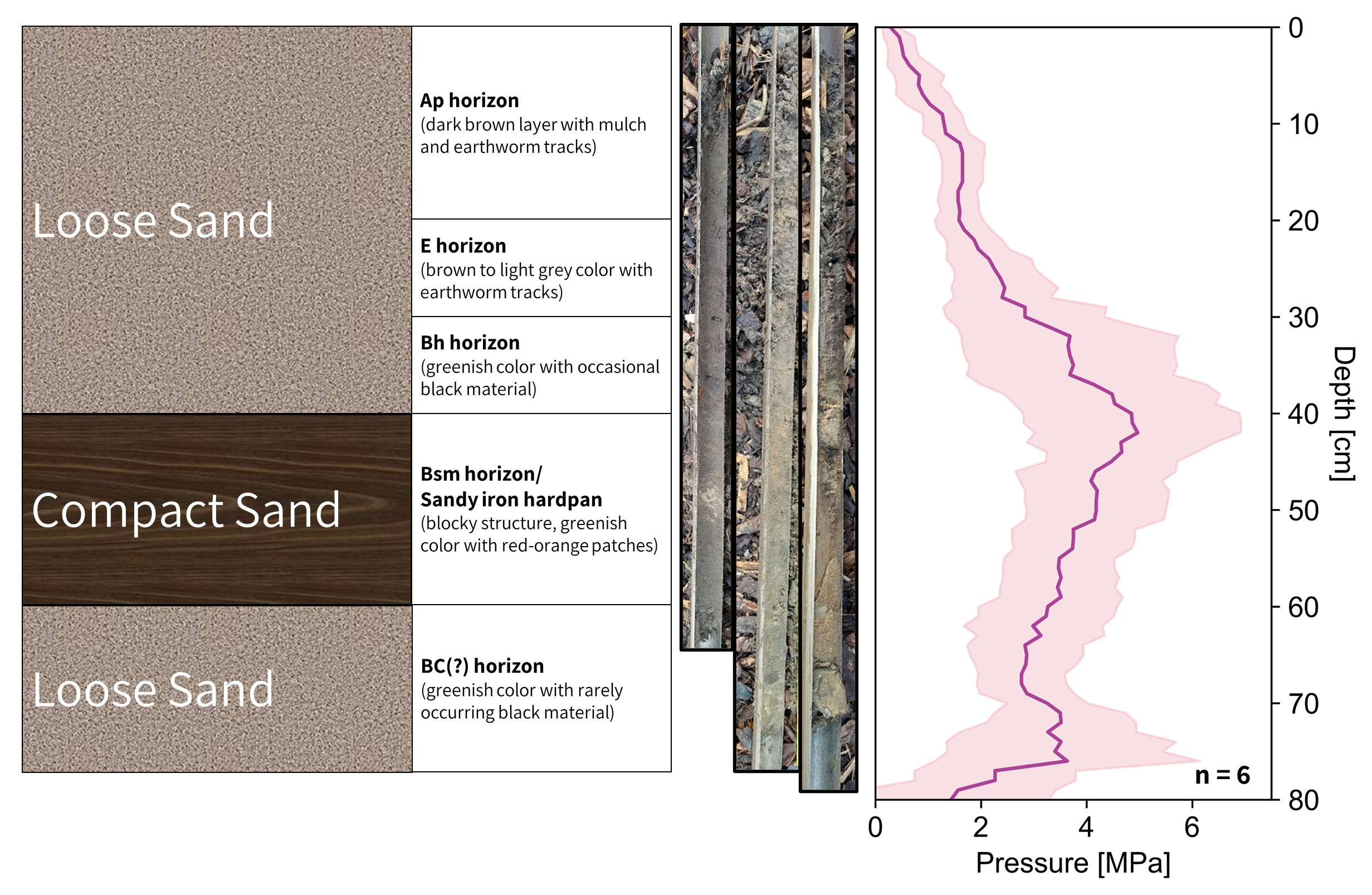 Depth [cm]
Slide 12
Presenter: Jayson Pinza
(1) Introduction
(2) Experimental Setup
(3) Numerical Modeling
(4) Conclusion
2 setup cases considered:
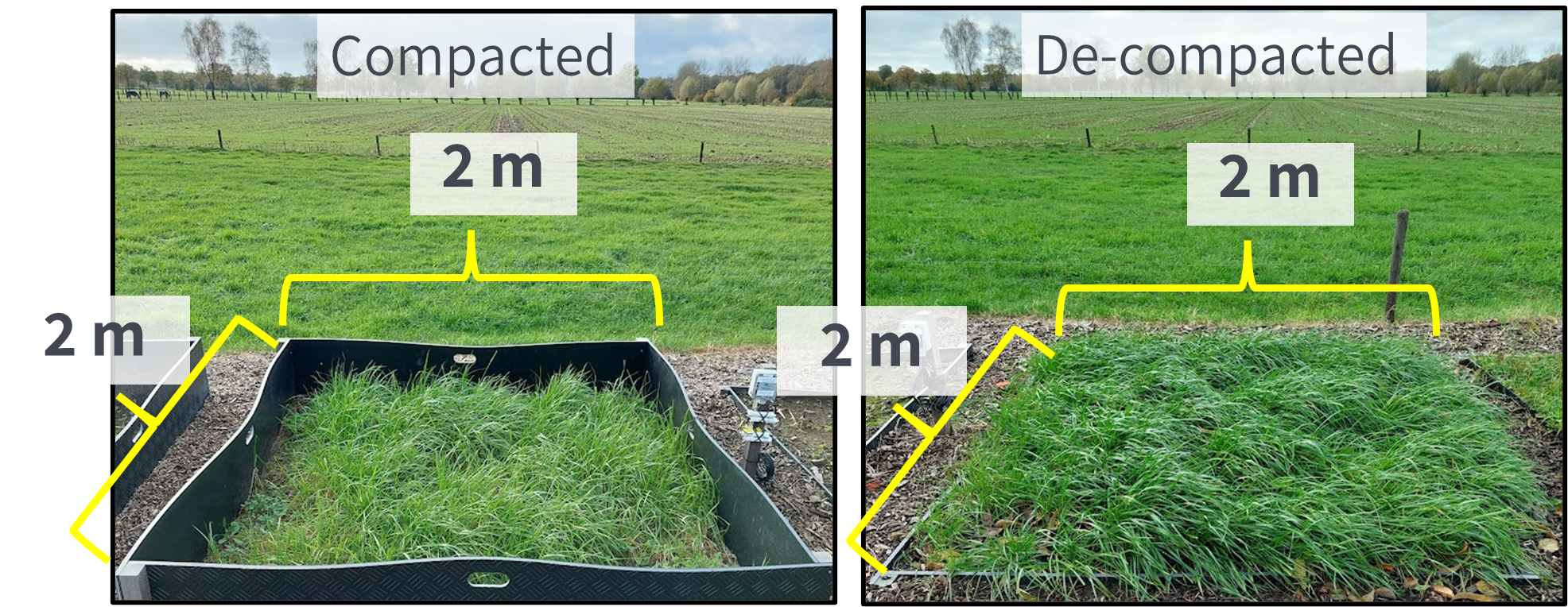 Plots have grasses (Italian ryegrass)
Exposed under the sun/rain 
Occasionally irrigated and mowed
Slide 13
Presenter: Jayson Pinza
(1) Introduction
(2) Experimental Setup
(3) Numerical Modeling
(4) Conclusion
2 setup cases considered:
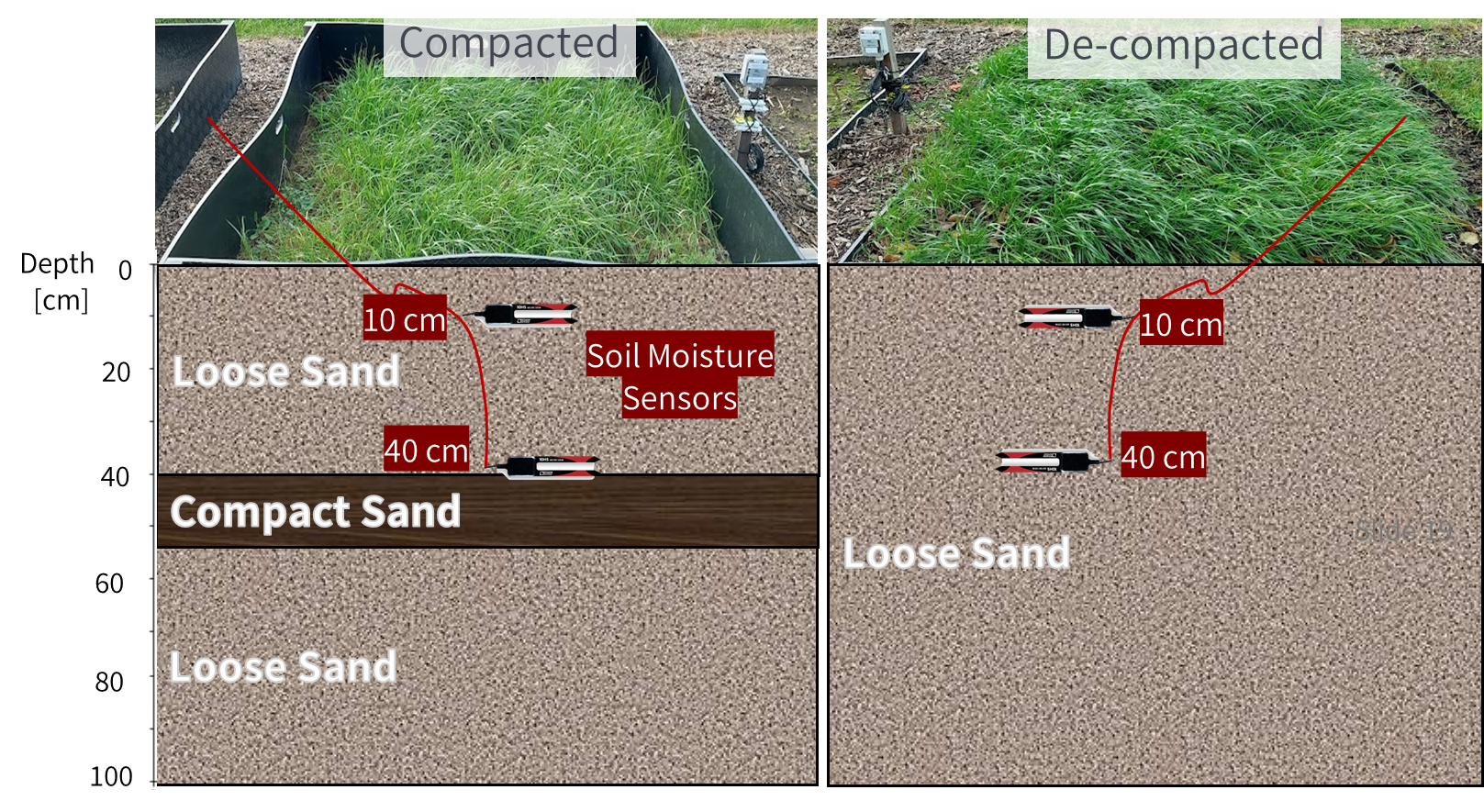 Only loose sand
With compact sand (40-55 cm depth)
More info on 
De-compaction
Both have sensors at 10- (near surface) & 40-cm depth (above compact layer)
Sensor Photo 
© HOBO, n.d.
Slide 14
Presenter: Jayson Pinza
(1) Introduction
(2) Experimental Setup
(3) Numerical Modeling
(4) Conclusion
De-compaction had lower penetration resistances across the profile
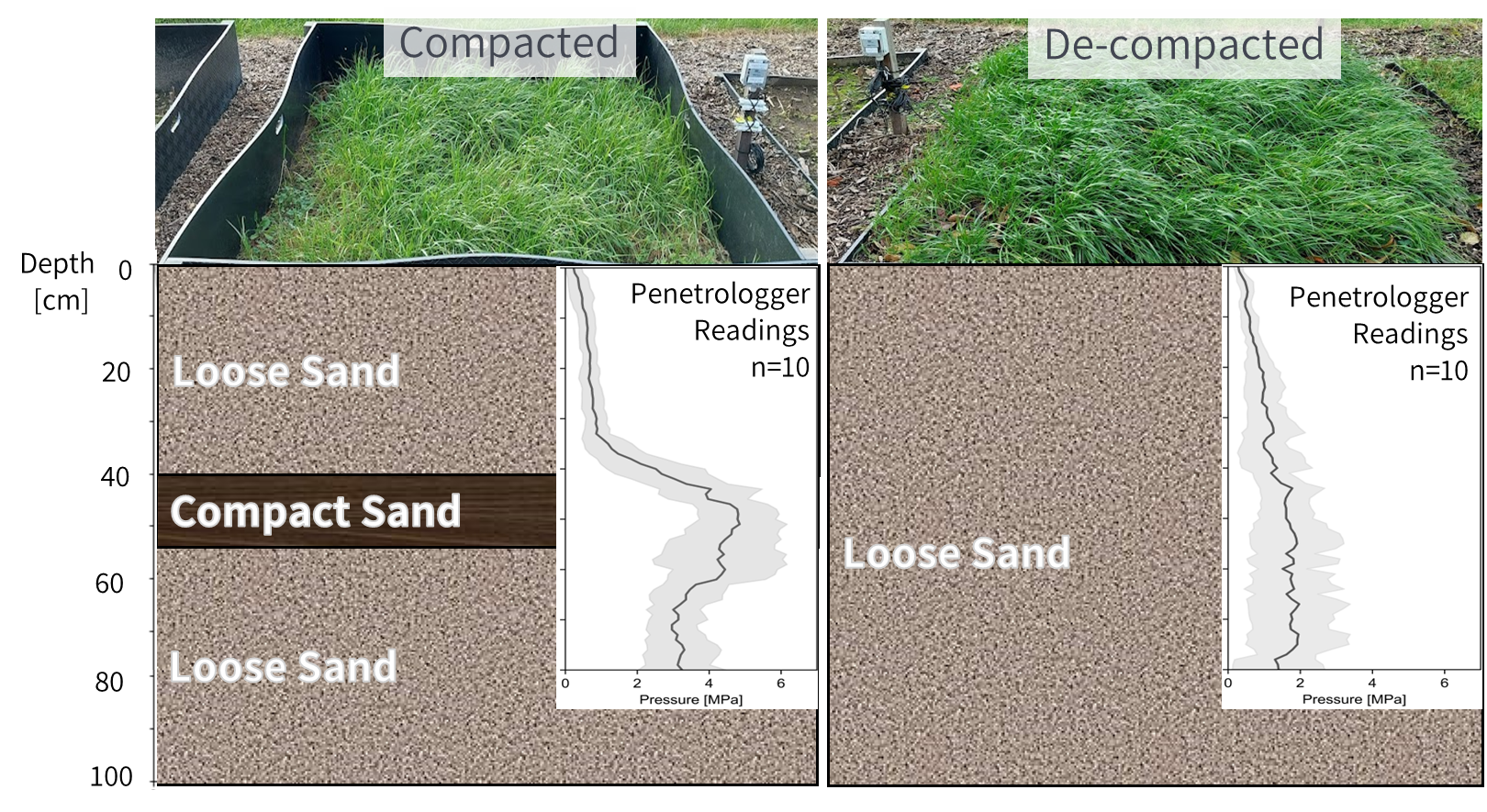 More info on De-compaction
Slide 15
Presenter: Jayson Pinza
(1) Introduction
(2) Experimental Setup
(3) Numerical Modeling
(4) Conclusion
De-compaction had reduced soil moisture content @ 40-cm depth
De-compacted
Compacted
Amount [mm]
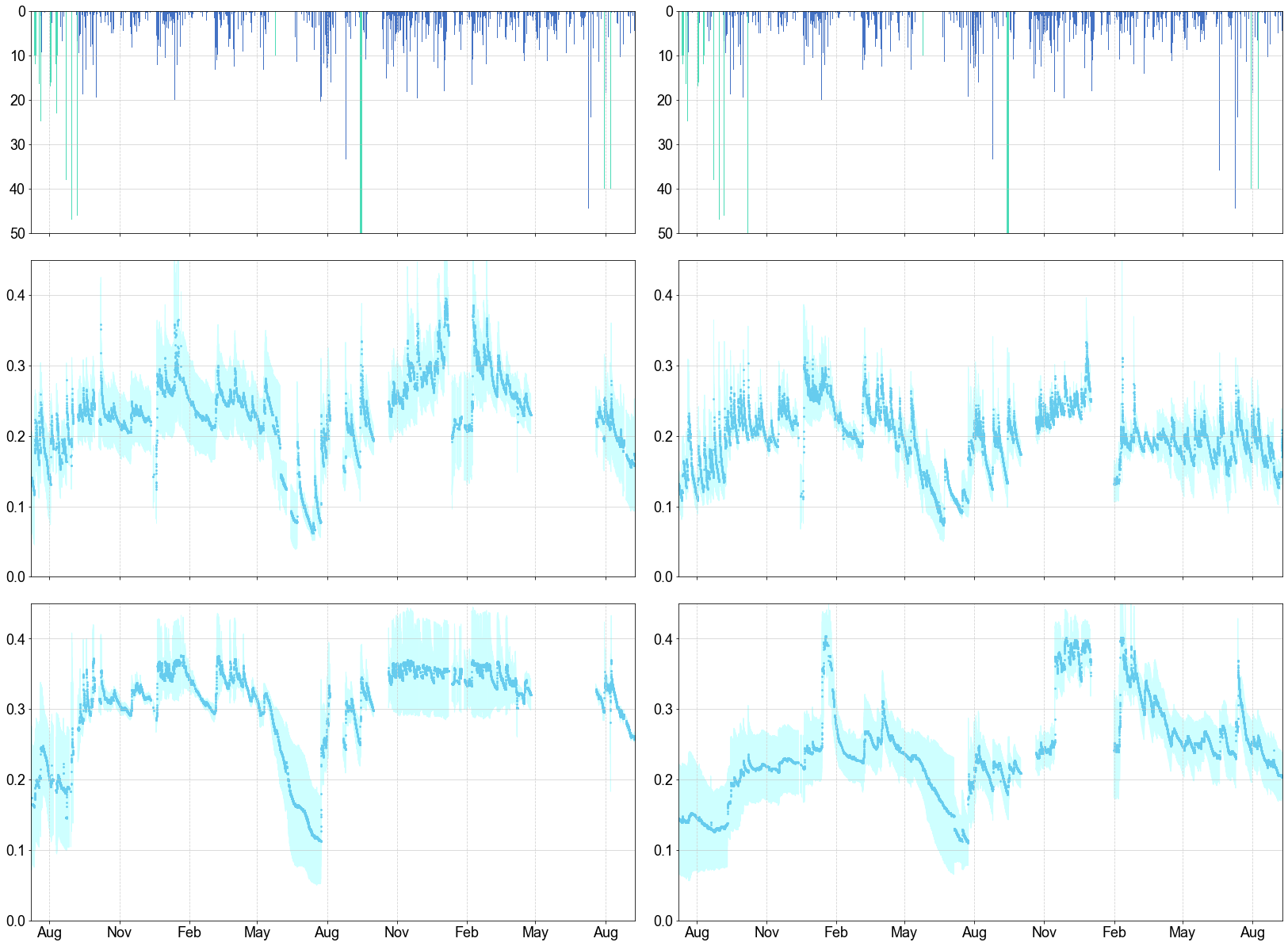 Precipitation
Irrigation
Soil Moisture (cm3/cm3)
10-cm depth
Average ± standard deviation
n = 4
n = 4
40-cm depth(above compact layer)
Average ± standard deviation
n = 4
n = 4
Slide 16
Presenter: Jayson Pinza
(1) Introduction
(2) Experimental Setup
(3) Numerical Modeling
(4) Conclusion
De-compaction had reduced soil moisture content @ 40-cm depth
De-compacted
Compacted
Amount [mm]
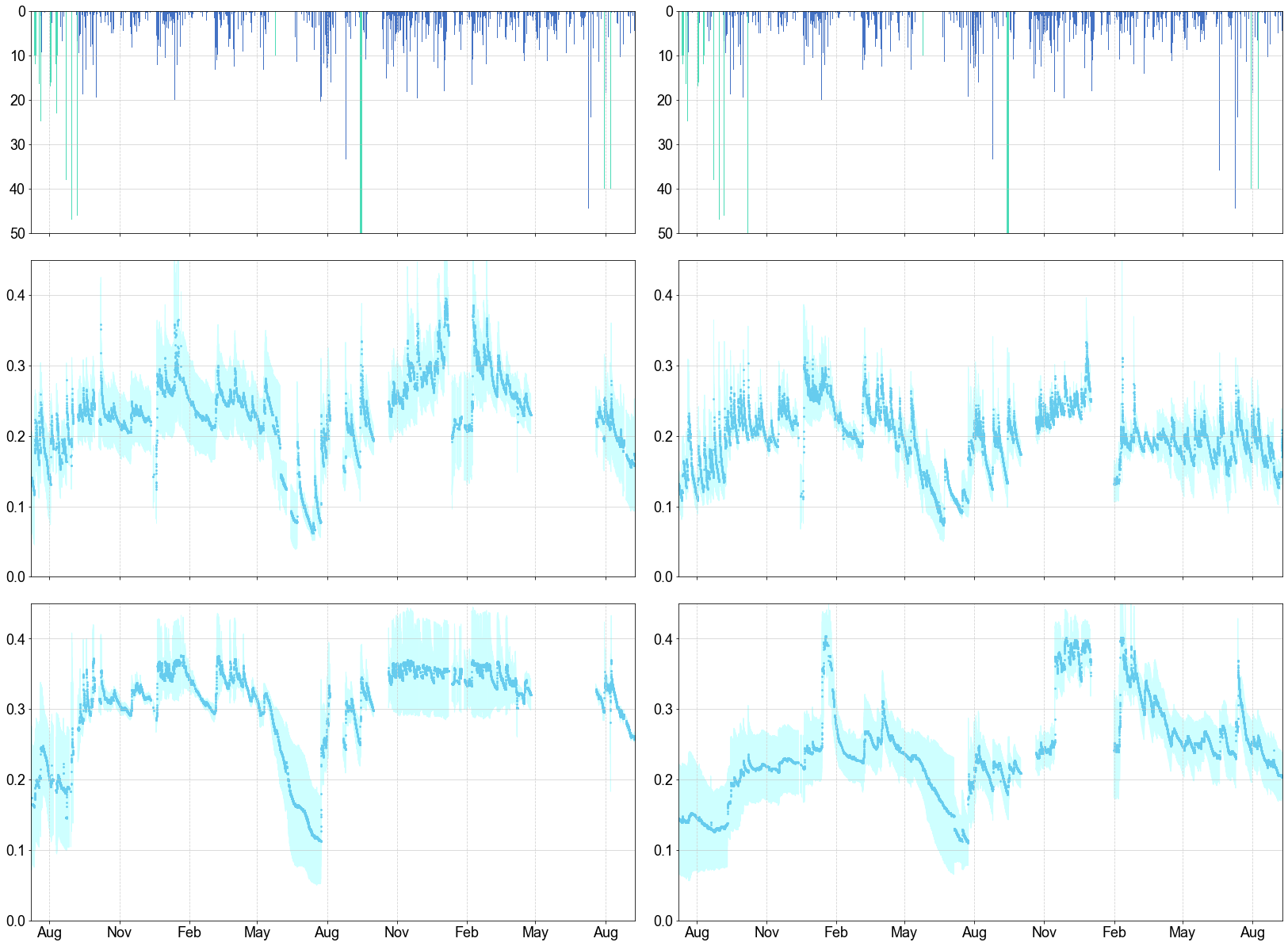 Precipitation
Irrigation
Soil Moisture (cm3/cm3)
10-cm depth
Average ± standard deviation
n = 4
n = 4
More soil moisture
Less soil moisture because “barrier” (compact layer) is removed)
40-cm depth(above compact layer)
Average ± standard deviation
n = 4
n = 4
Slide 17
Presenter: Jayson Pinza
(1) Introduction
(2) Experimental Setup
(3) Numerical Modeling
(4) Conclusion
De-compaction had reduced soil moisture content @ 40-cm depth
De-compacted
Compacted
Amount [mm]
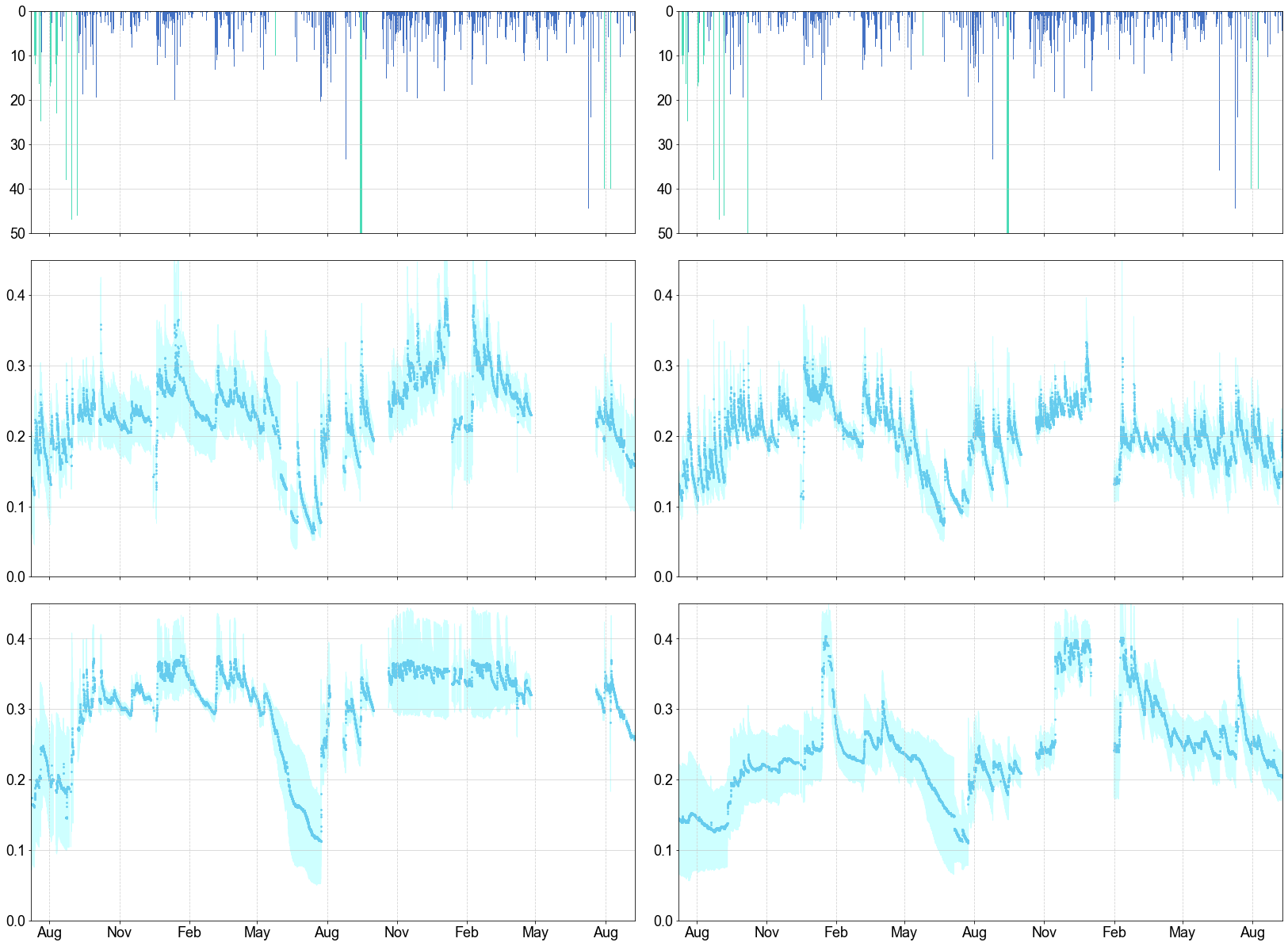 Precipitation
Irrigation
Soil Moisture (cm3/cm3)
10-cm depth
Average ± standard deviation
These are exceptional
(influence of 
groundwater?)
n = 4
n = 4
More soil moisture
Less soil moisture because “barrier” (compact layer) is removed)
40-cm depth(above compact layer)
Average ± standard deviation
n = 4
n = 4
Slide 18
Presenter: Jayson Pinza
(1) Introduction
(2) Experimental Setup
(3) Numerical Modeling
(4) Conclusion
De-compaction increased LAI and root depth
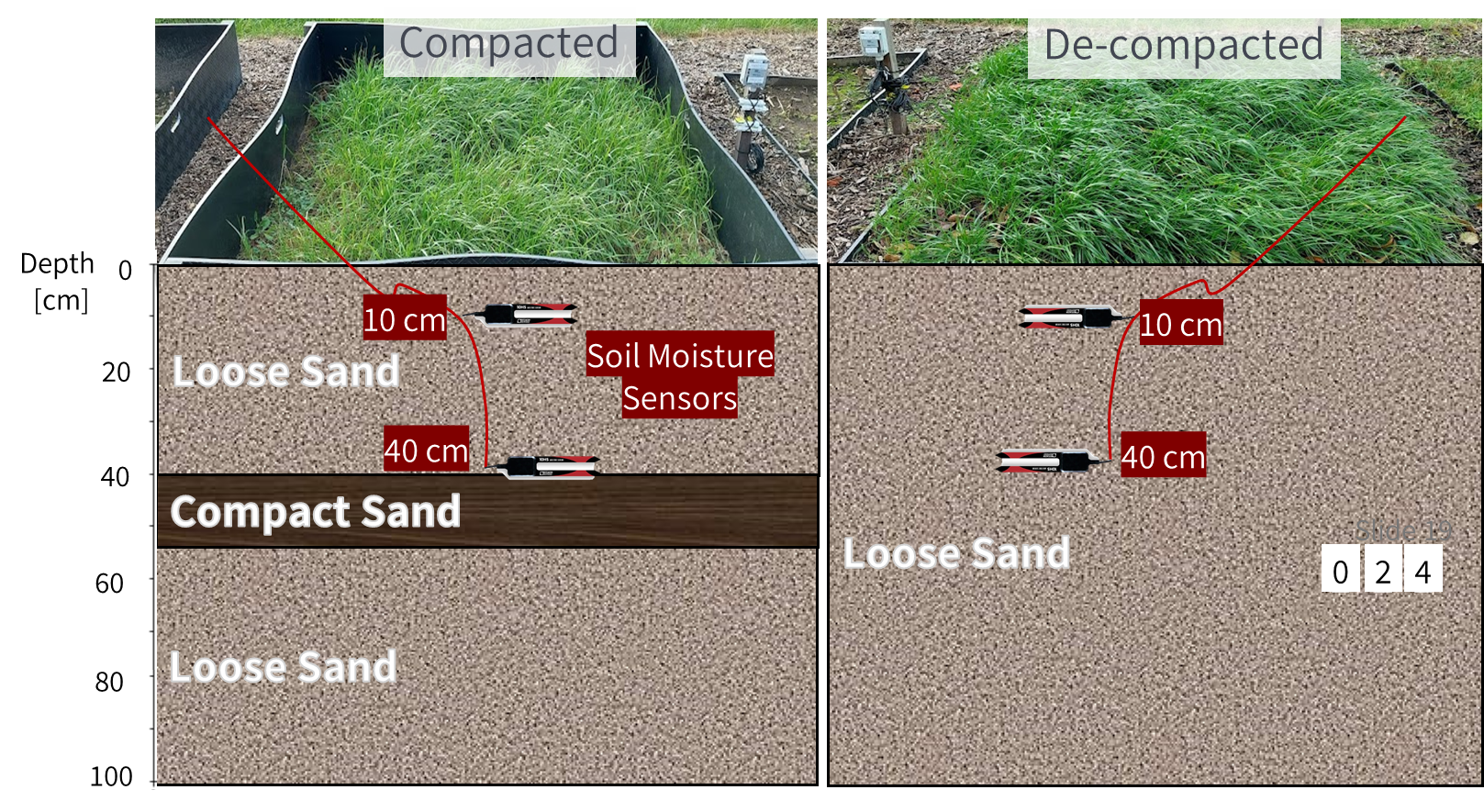 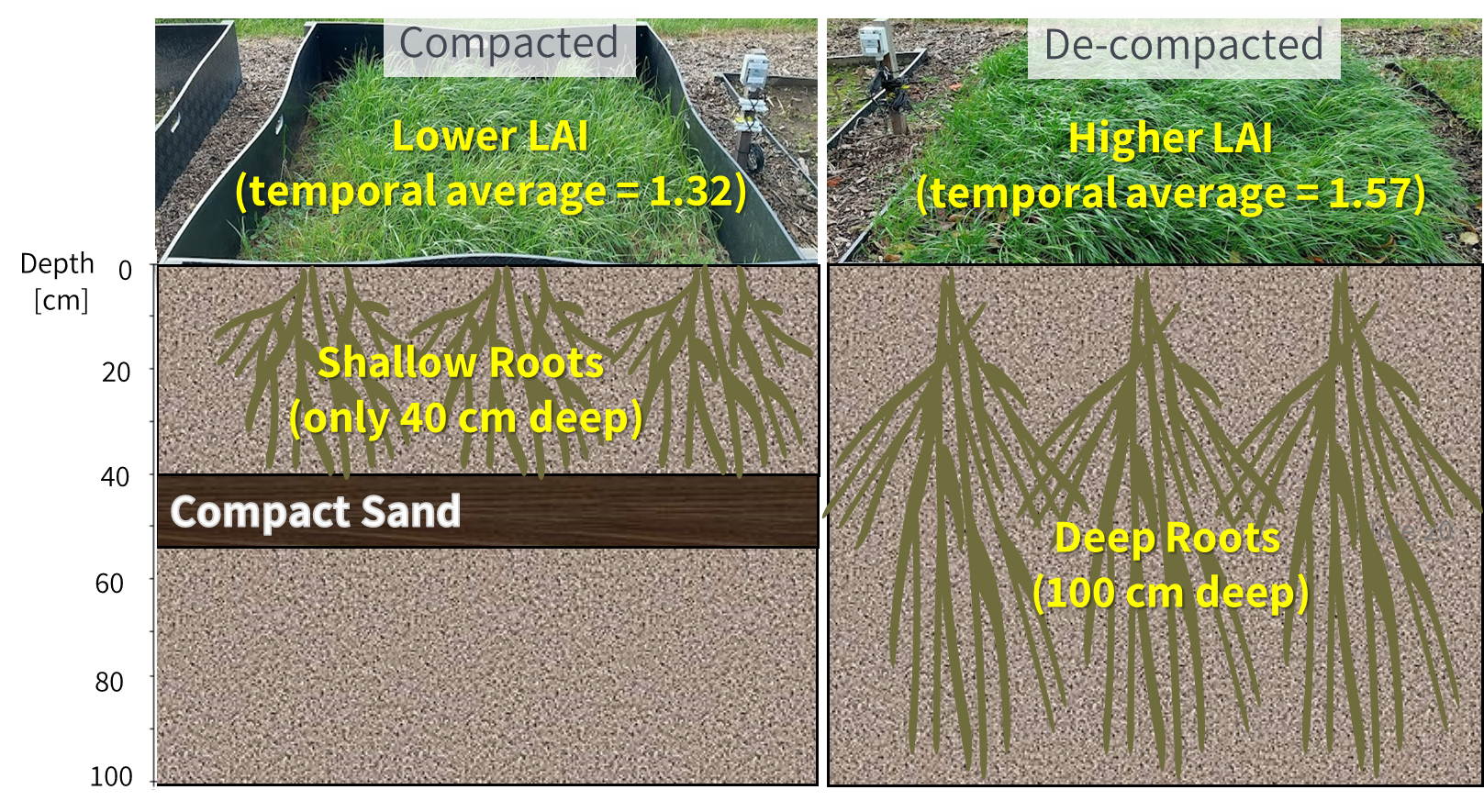 More info on LAI
More info on 
Root Distribution
Slide 19
Presenter: Jayson Pinza
(1) Introduction
(2) Experimental Setup
(3) Numerical Modeling
(4) Conclusion
De-compaction increased grass’ LAI
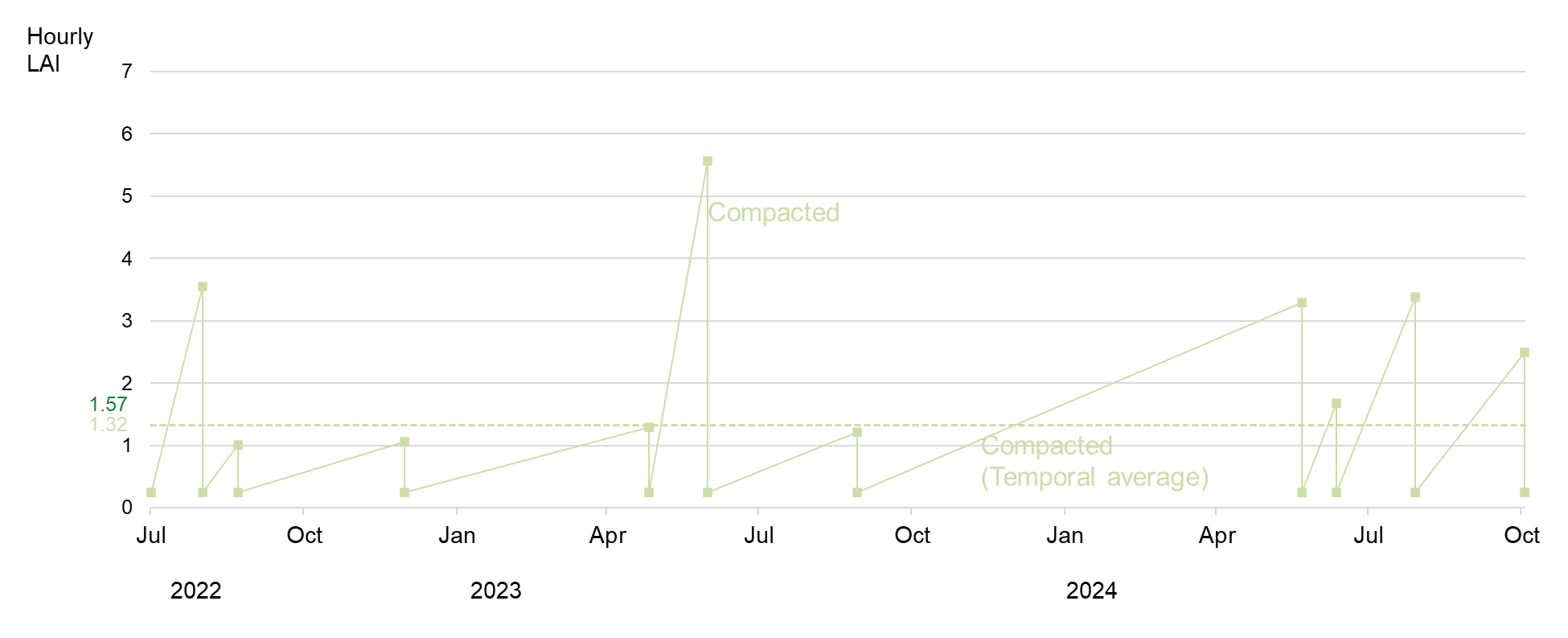 Slide 20
Presenter: Jayson Pinza
(1) Introduction
(2) Experimental Setup
(3) Numerical Modeling
(4) Conclusion
De-compaction increased grass’ LAI
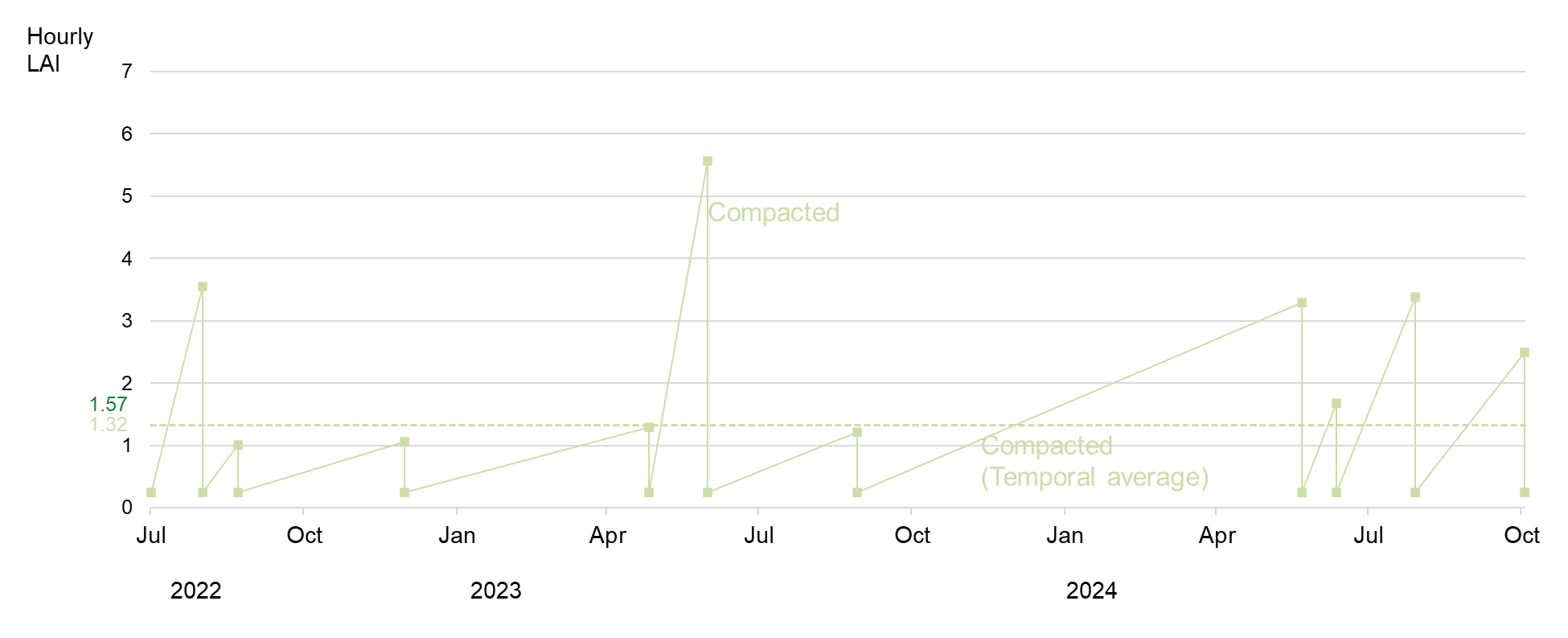 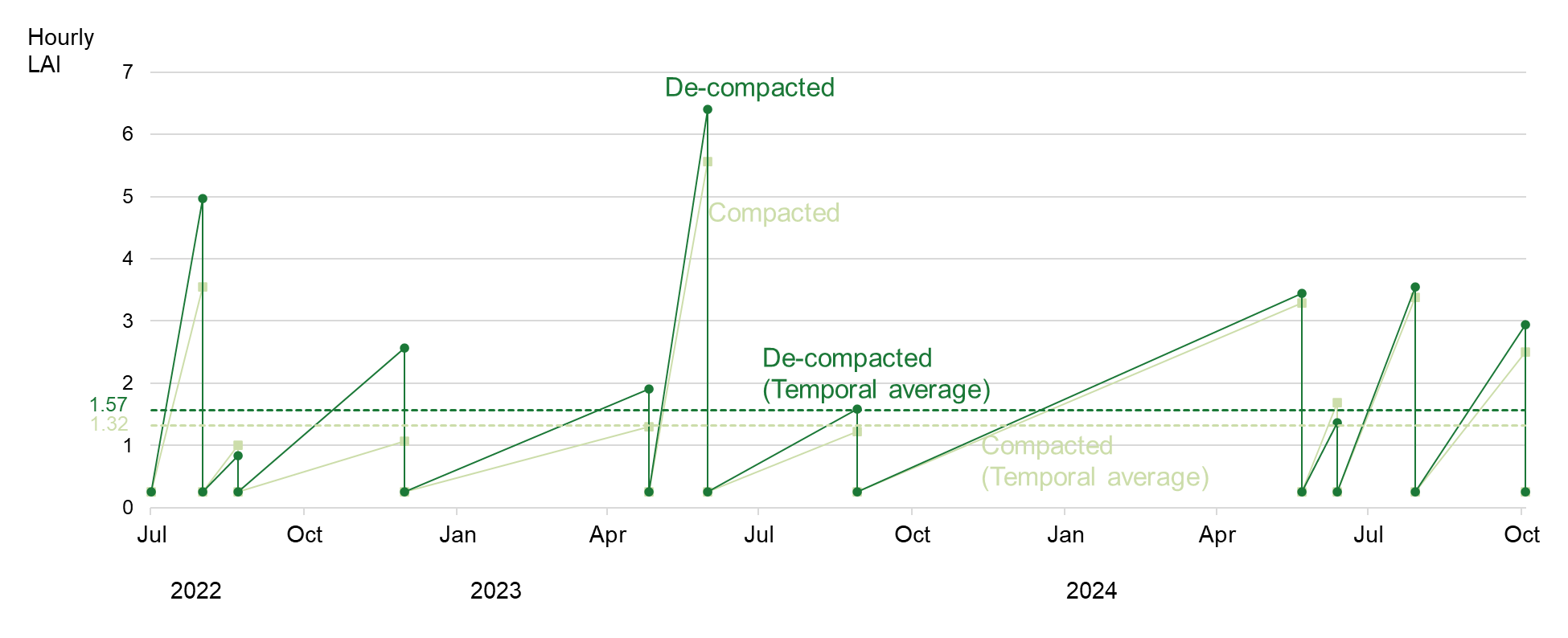 Slide 21
Presenter: Jayson Pinza
(1) Introduction
(2) Experimental Setup
(3) Numerical Modeling
(4) Conclusion
De-compaction increased root depths too
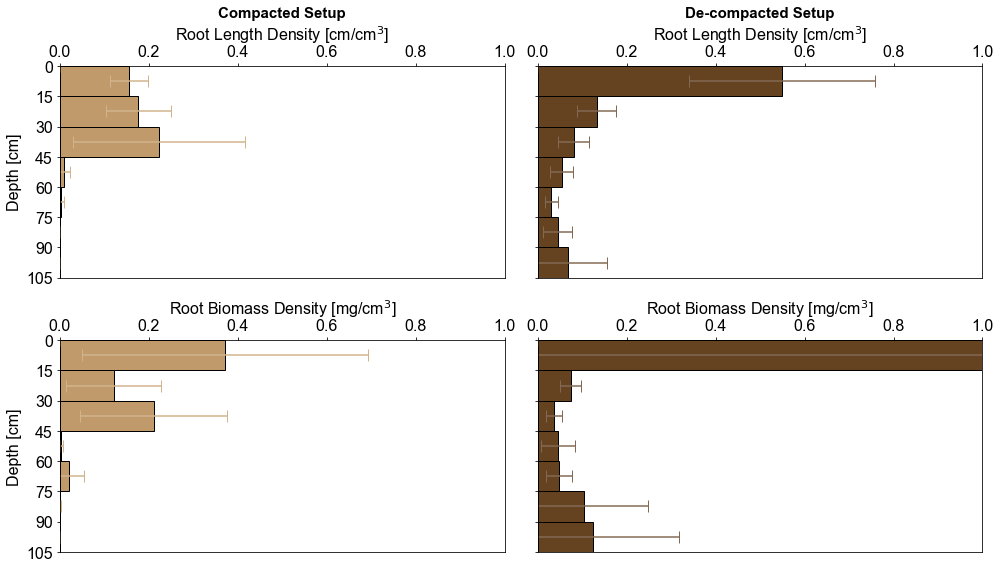 Depth
[cm]
Still has roots!
No more roots!
n=4
n=4
Depth
[cm]
Still has roots!
Not much roots!
n=4
n=4
Slide 22
Presenter: Jayson Pinza
(1) Introduction
(2) Experimental Setup
(3) Numerical Modeling
(4) Conclusion
Now, per plot: quantify the hydrological processes
Evaporation
Transpiration
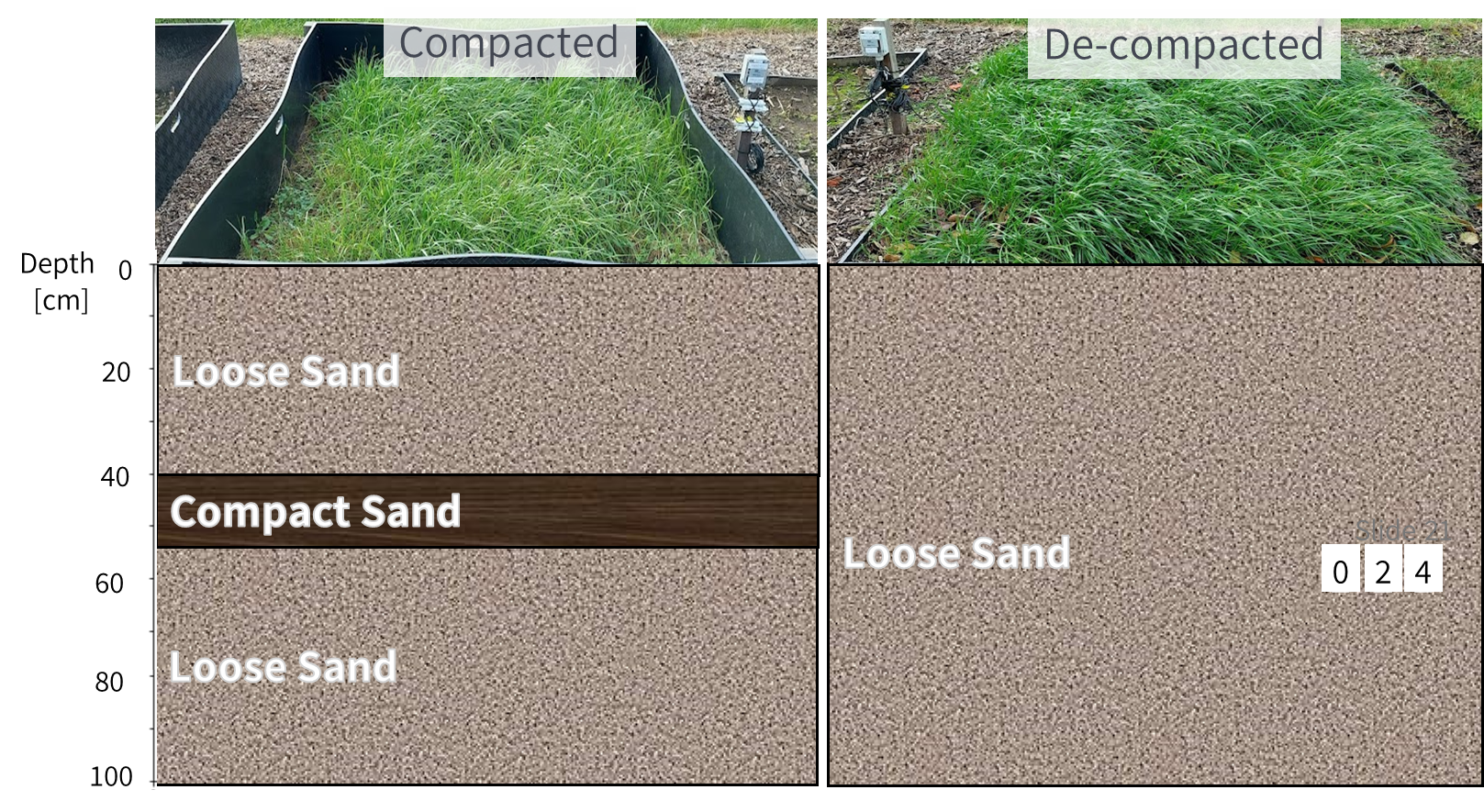 Stored Soil Moisture
Deep Percolation
(Groundwater Recharge)
Slide 23
Presenter: Jayson Pinza
(1) Introduction
(2) Experimental Setup
(3) Numerical Modeling
(4) Conclusion
Now, per plot: quantify the hydrological processes
New Evaporation?
New Transpiration?
Evaporation
Transpiration
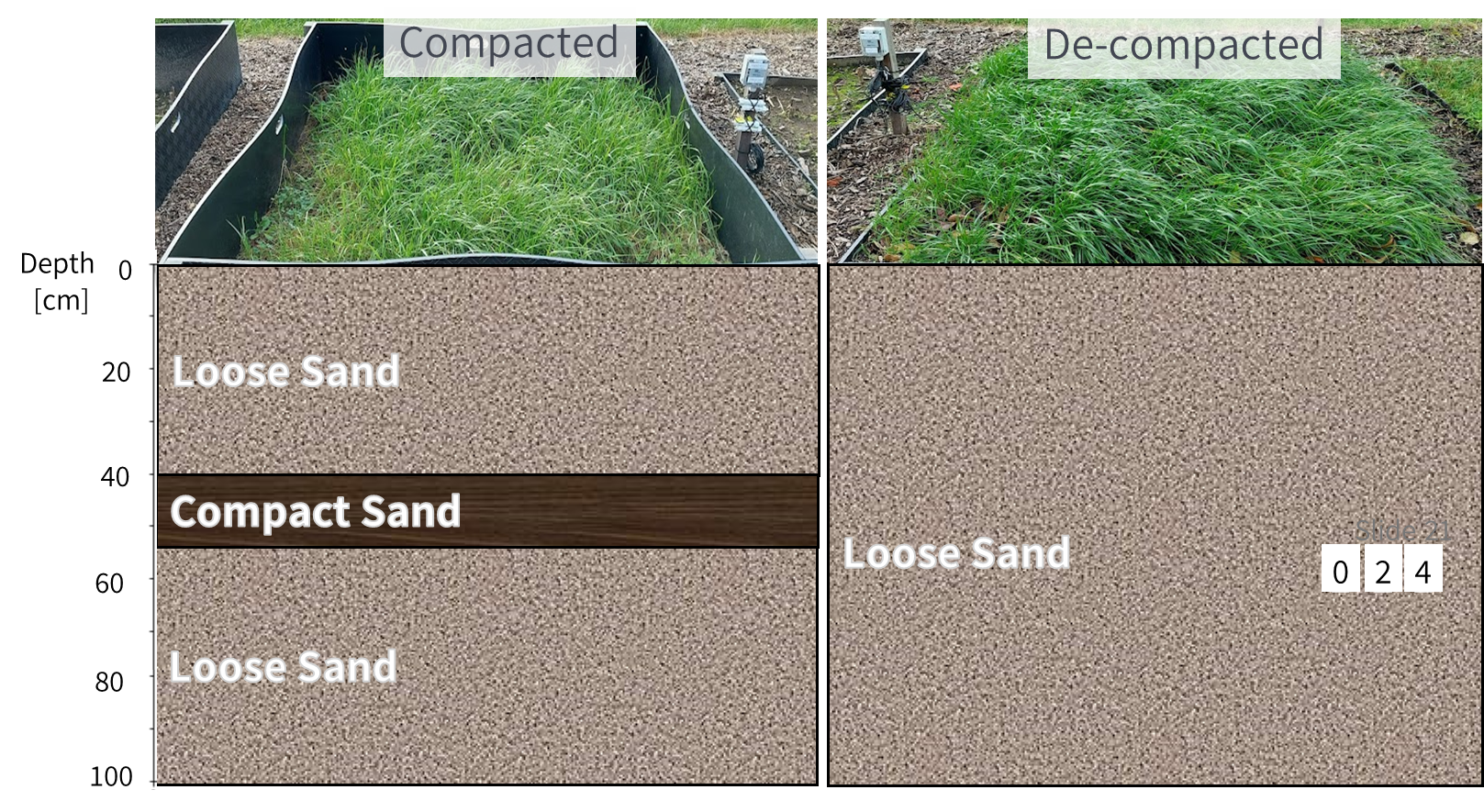 Stored Soil Moisture
New Stored 
Soil Moisture?
New 
Deep Percolation?
Deep Percolation
(Groundwater Recharge)
Slide 24
Presenter: Jayson Pinza
(1) Introduction
(2) Experimental Setup
(3) Numerical Modeling
(4) Conclusion
Now, per plot: quantify the hydrological processes
New Evaporation?
New Transpiration?
Evaporation
Transpiration
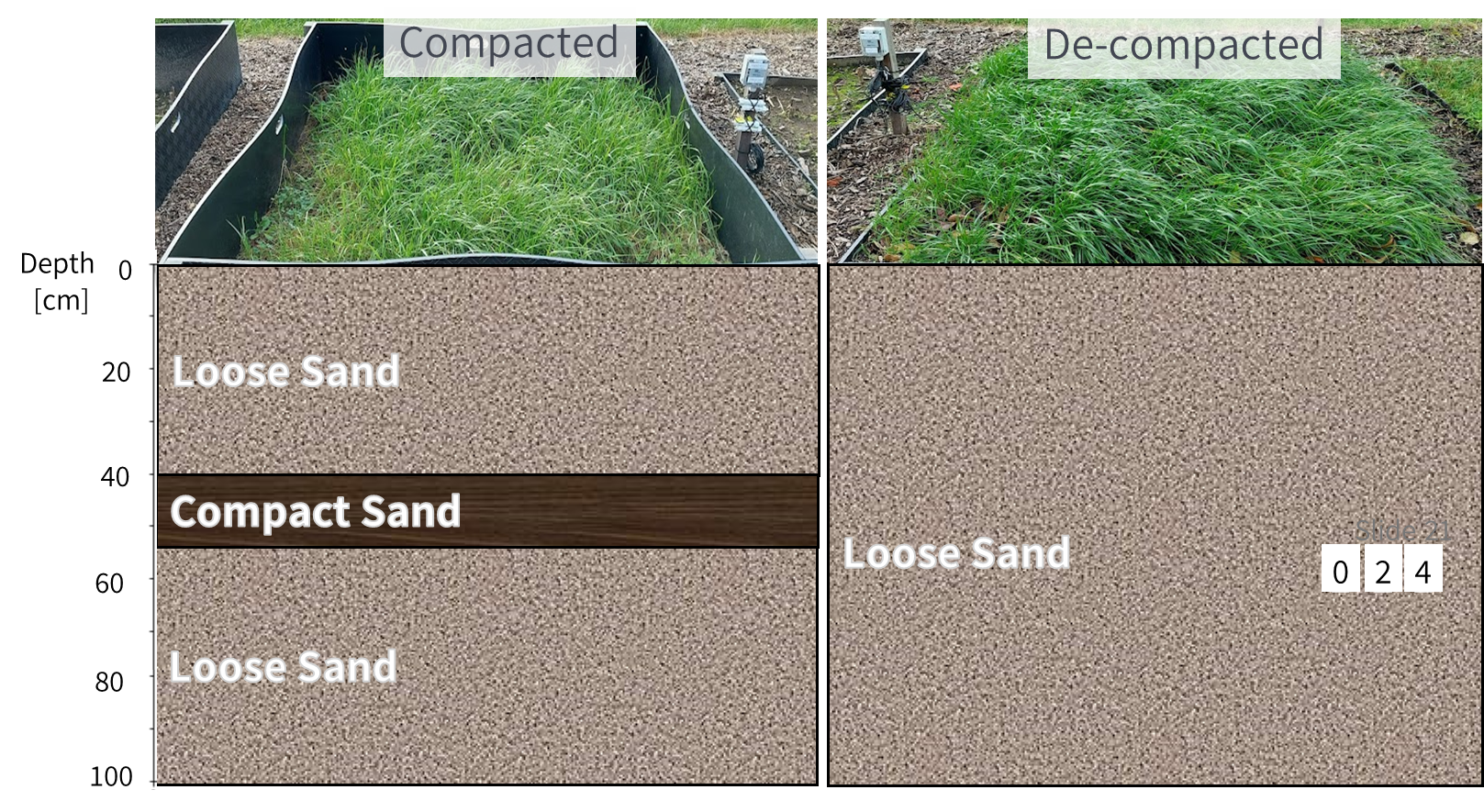 Use a 1D numerical model 
(HYDRUS-1D)
Stored Soil Moisture
New Stored 
Soil Moisture?
New 
Deep Percolation?
Deep Percolation
(Groundwater Recharge)
Slide 25
Presenter: Jayson Pinza
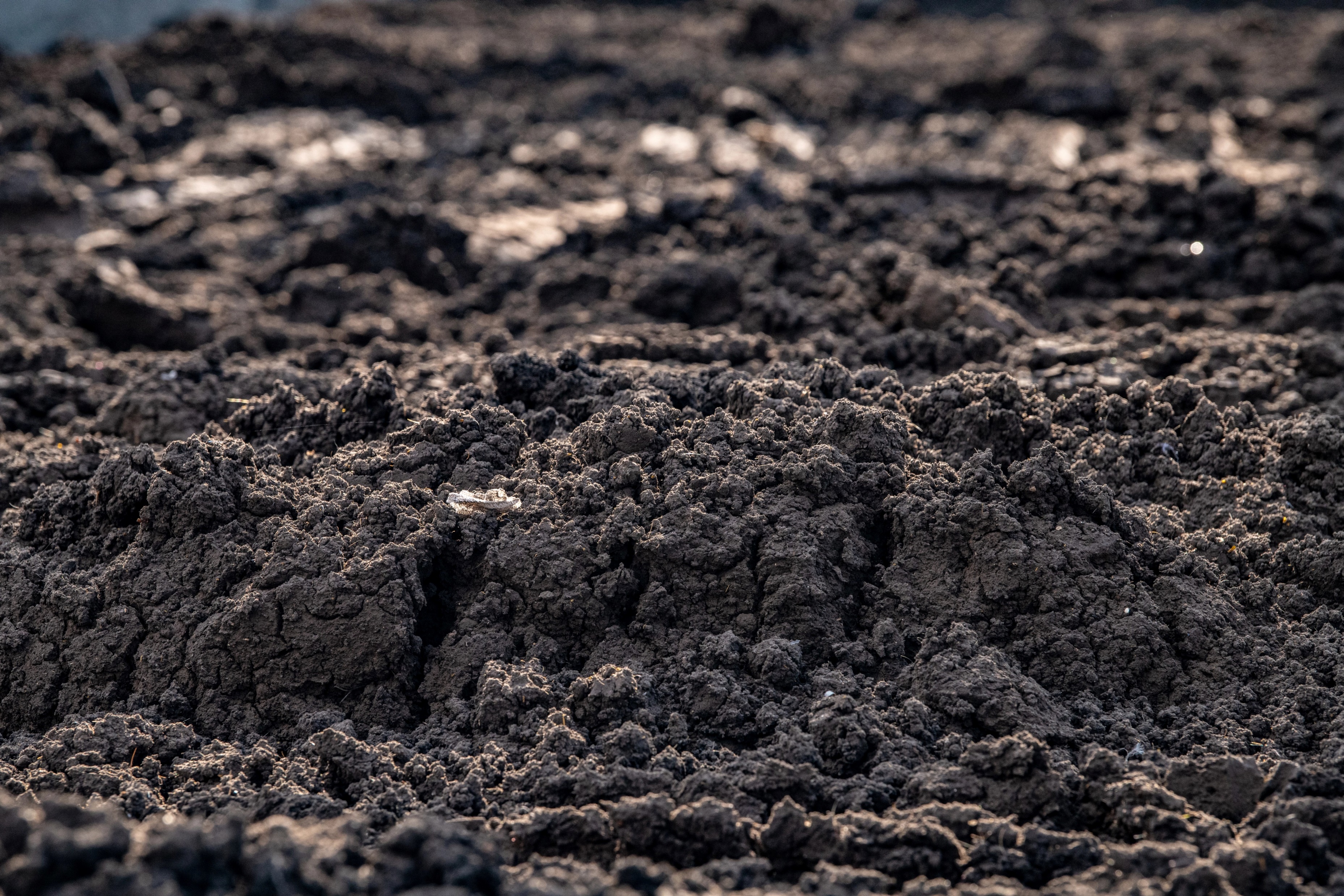 Hydrological impacts of compacted sandy subsoils & soil water flow simulations (importance of vegetation parameterization)
Click next to proceed. 
Otherwise, either click home or the inactive box for other sections
(1) Introduction
(2) Experimental Setup
(3) Numerical Modeling
(4) Conclusion
26
Presenter: Jayson Pinza
Photo © US Department of Agriculture (n.d.)
1D Model Layers
(1) Introduction
(2) Experimental Setup
(3) Numerical Modeling
(4) Conclusion
De-compacted
Compacted
Saturated 
Hydraulic Conductivity 
[Ksat]
Loose Sand
298 cm/day
40 cm
1.3 cm/day
(so, it hinders water flow)
Compact Sand
15 cm
Loose Sand
45 cm
298 cm/day
All K sat values are obtained 
from calibrations by inverse modeling
Slide 27
Presenter: Jayson Pinza
1D Model Layers
(1) Introduction
(2) Experimental Setup
(3) Numerical Modeling
(4) Conclusion
De-compacted
Compacted
Saturated 
Hydraulic Conductivity 
[Ksat]
LooseSand
Loose Sand
298 cm/day
40 cm
298 cm/day
1.3 cm/day
(so, it hinders water flow)
Compacted Sand Layer
Compact Sand
100 cm
15 cm
Loose Sand
45 cm
298 cm/day
All K sat values are obtained 
from calibrations by inverse modeling
Slide 28
Presenter: Jayson Pinza
1D Model Boundary Conditions
(1) Introduction
(2) Experimental Setup
(3) Numerical Modeling
(4) Conclusion
Upper Boundary: 
We permitted atmospheric processes
(e.g., precipitation, evapotranspiration)
Compacted
De-compacted
Loose Sand
LooseSand
Compact Sand
Loose Sand
Slide 29
Presenter: Jayson Pinza
1D Model Boundary Conditions
(1) Introduction
(2) Experimental Setup
(3) Numerical Modeling
(4) Conclusion
Upper Boundary: 
We permitted atmospheric processes
(e.g., precipitation, evapotranspiration)
Compacted
De-compacted
Loose Sand
LooseSand
Compact Sand
Loose Sand
Lower Boundary: 
Water drains freely
Assumption: Water Table is deep
Slide 30
Presenter: Jayson Pinza
2 approaches were considered to parameterize vegetation (grass)
(1) Introduction
(2) Experimental Setup
(3) Numerical Modeling
(4) Conclusion
Approach 1: Same High LAI, Same Shallow Roots
Compacted
De-compacted
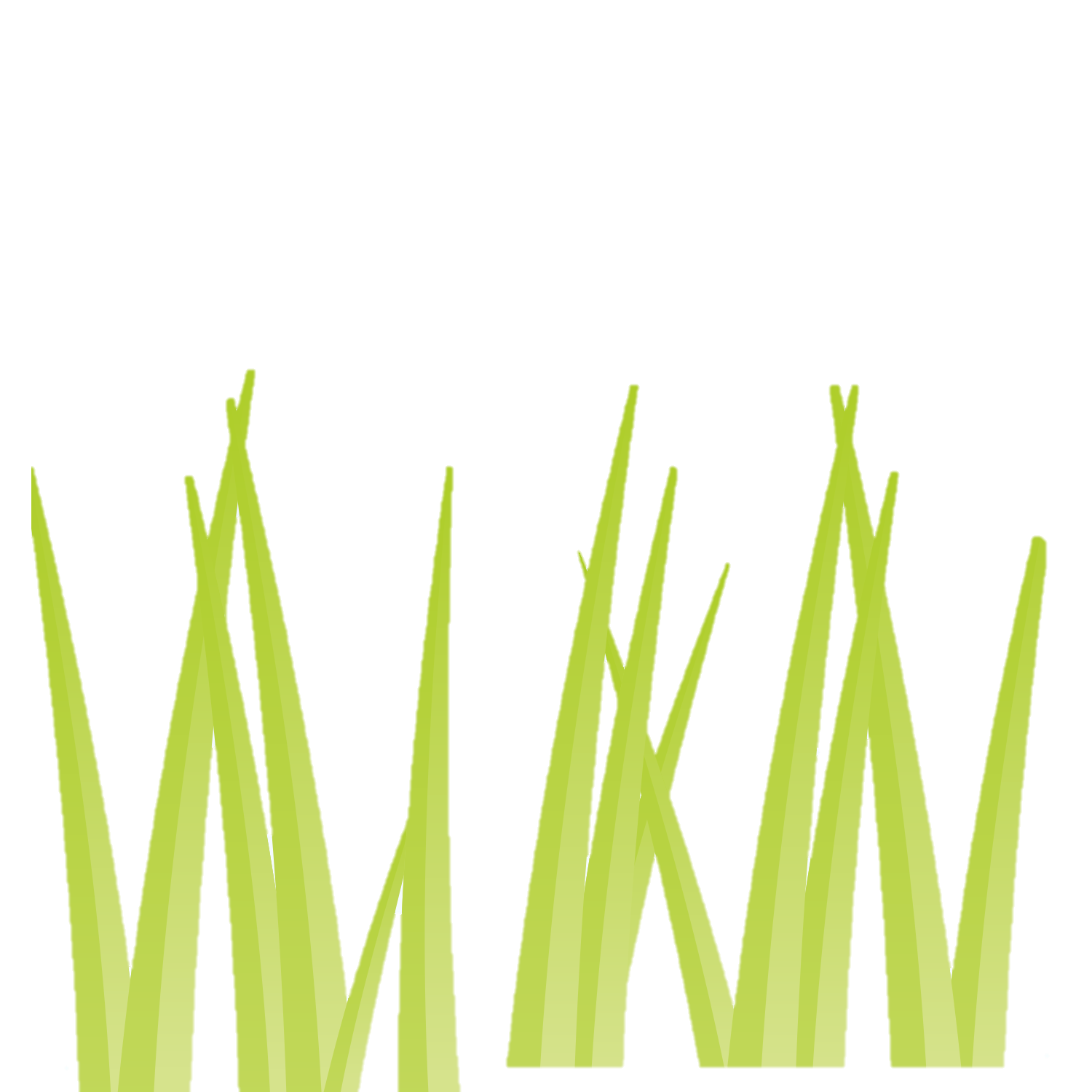 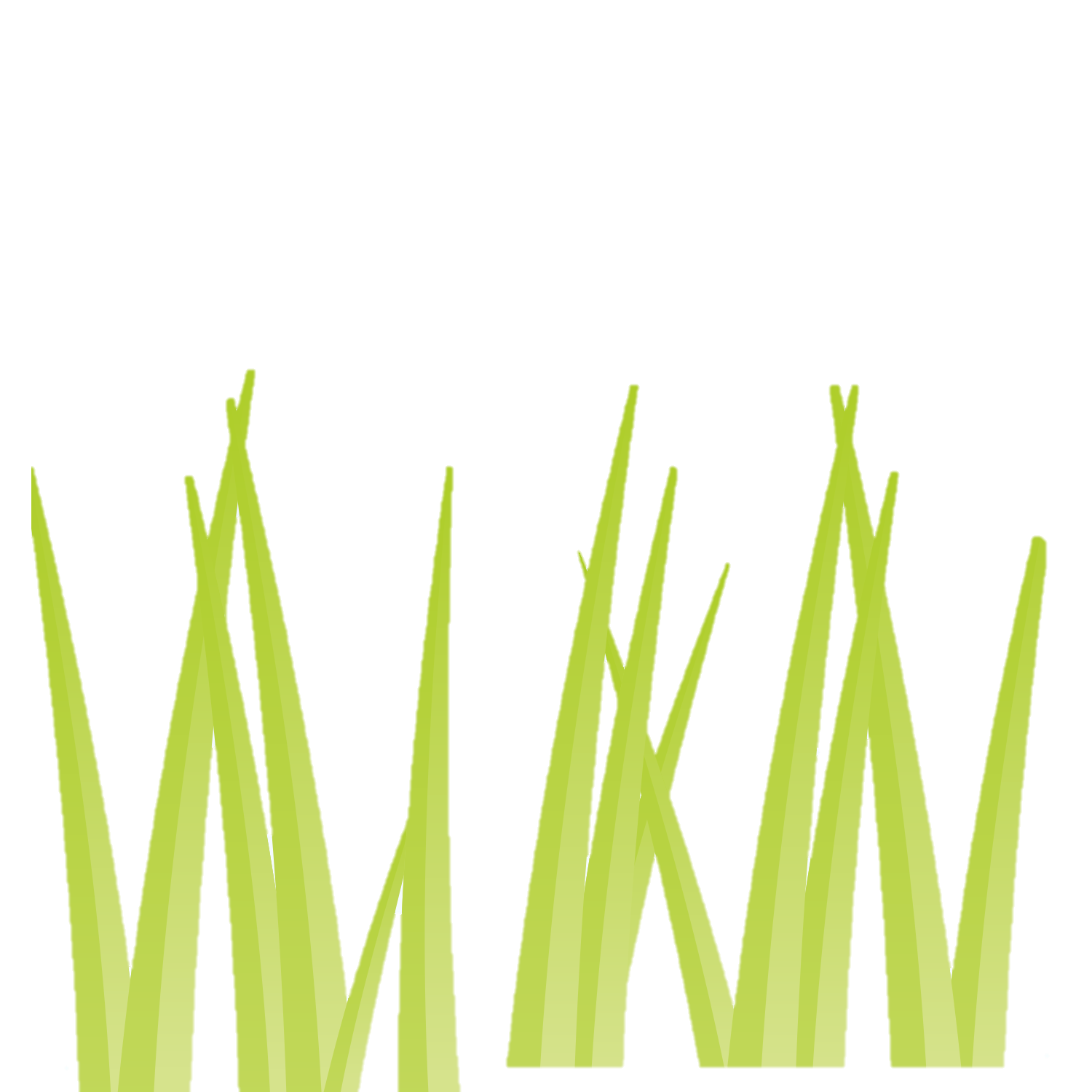 LooseSand
Loose Sand
40 cm
40 cm
Compact Sand
15 cm
Loose Sand
60 cm
45 cm
Slide 31
Photo of Grass
© Shmector.com (n.d.)
Presenter: Jayson Pinza
2 approaches were considered to parameterize vegetation (grass)
(1) Introduction
(2) Experimental Setup
(3) Numerical Modeling
(4) Conclusion
Approach 1: Same High LAI, Same Shallow Roots
Approach 2 (based on field observations)De-compacted has more LAI and deeper roots
Compacted
Compacted
De-compacted
De-compacted
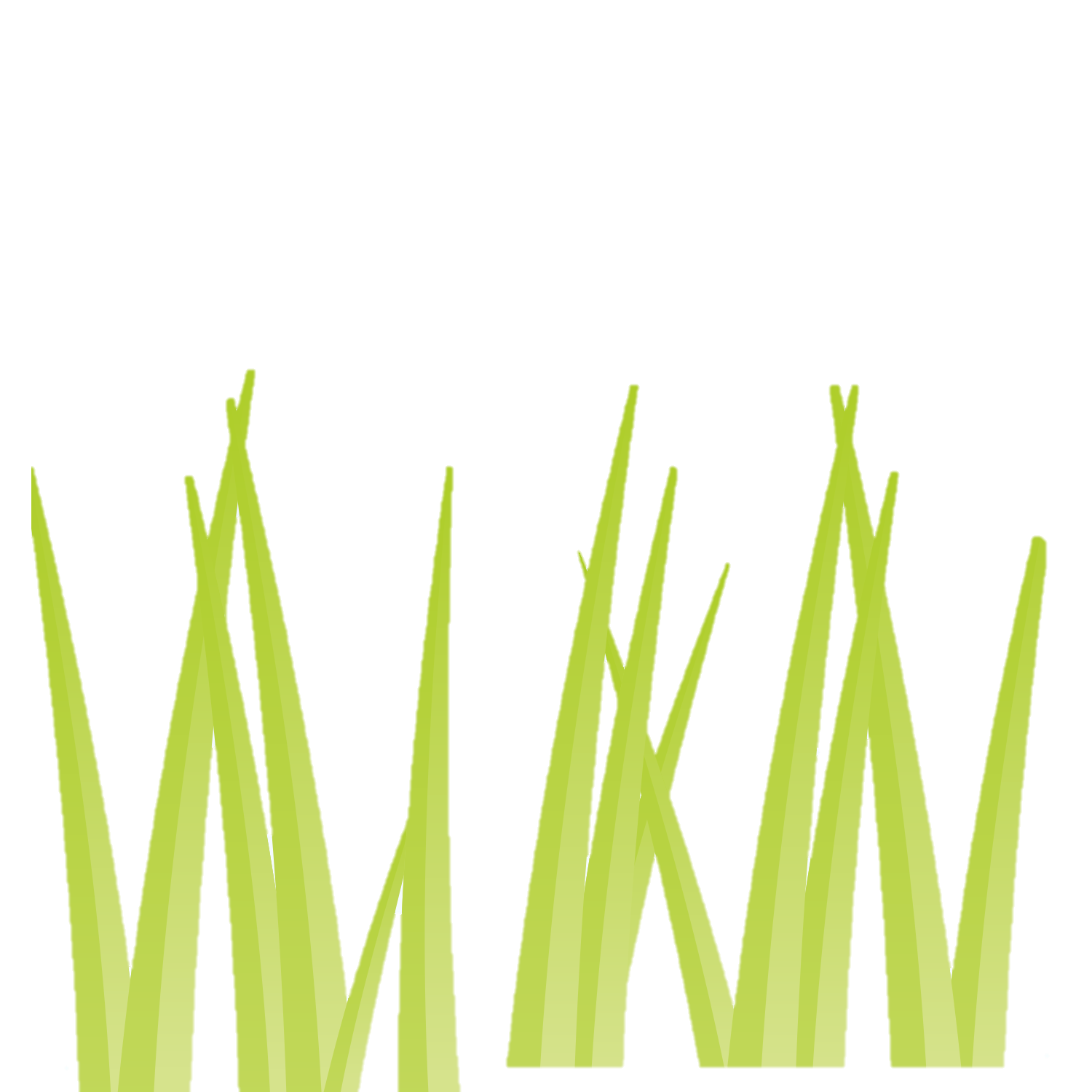 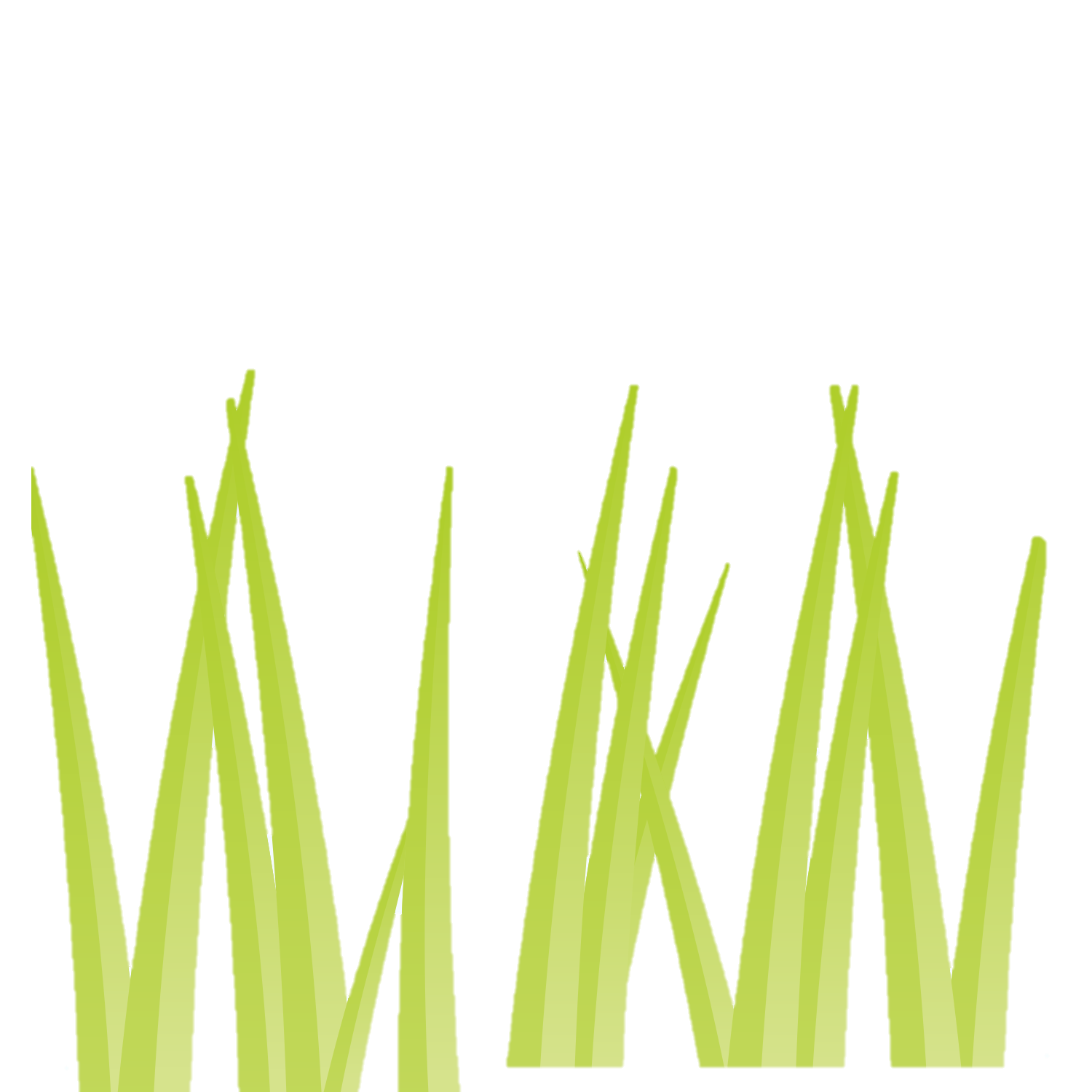 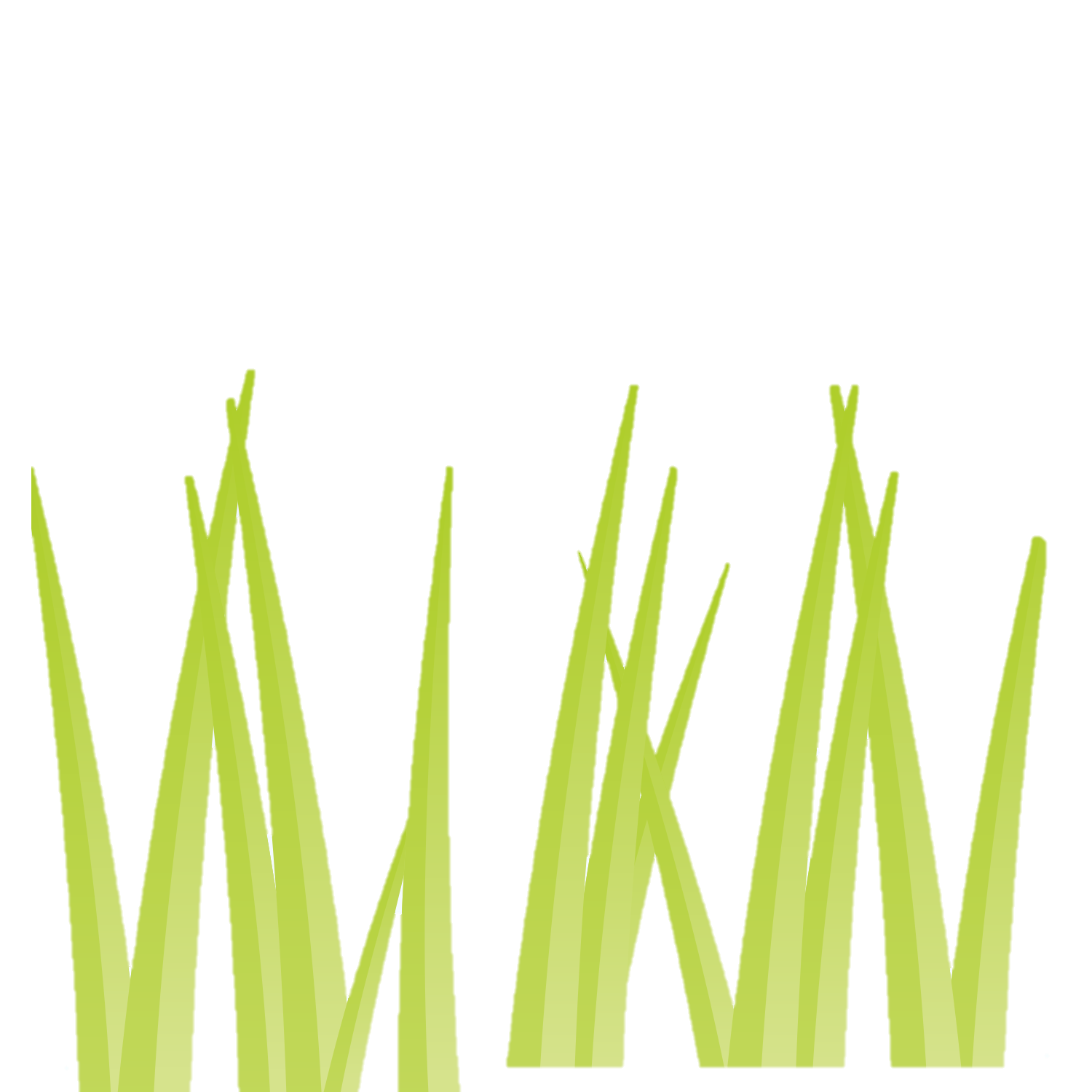 Lower LAI
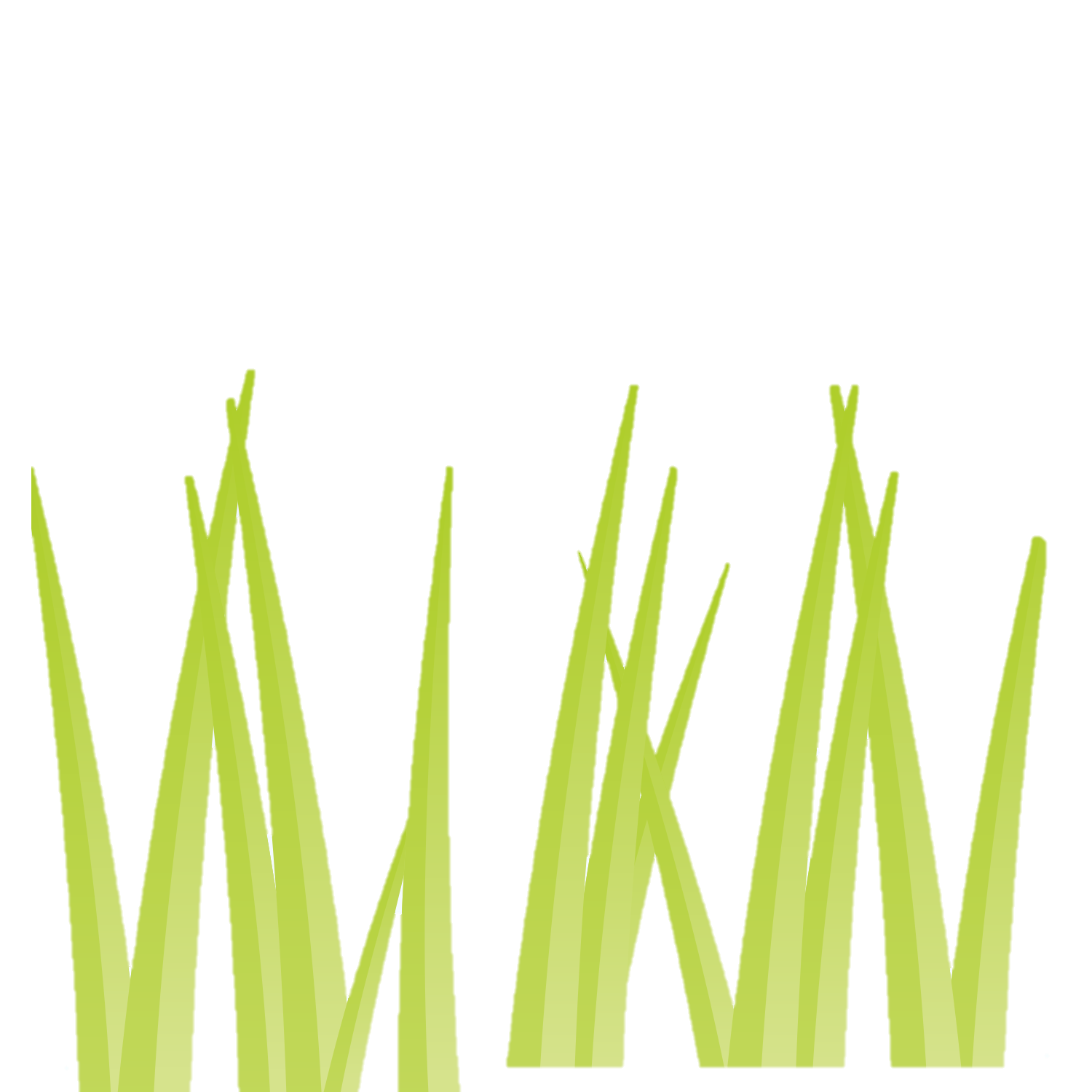 LooseSand
Loose Sand
Loose Sand
40 cm
40 cm
40 cm
Loose Sand
100 cm
Compact Sand
15 cm
Compact Sand
15 cm
Loose Sand
Loose Sand
60 cm
Deeper Roots
45 cm
45 cm
More info on 
Model Performances
Slide 32
Presenter: Jayson Pinza
(1) Introduction
(2) Experimental Setup
(3) Numerical Modeling
(4) Conclusion
The 1D models from both approaches capture the general soil water behavior
Soil moisture [cm3/cm3]
Compacted
De-compacted
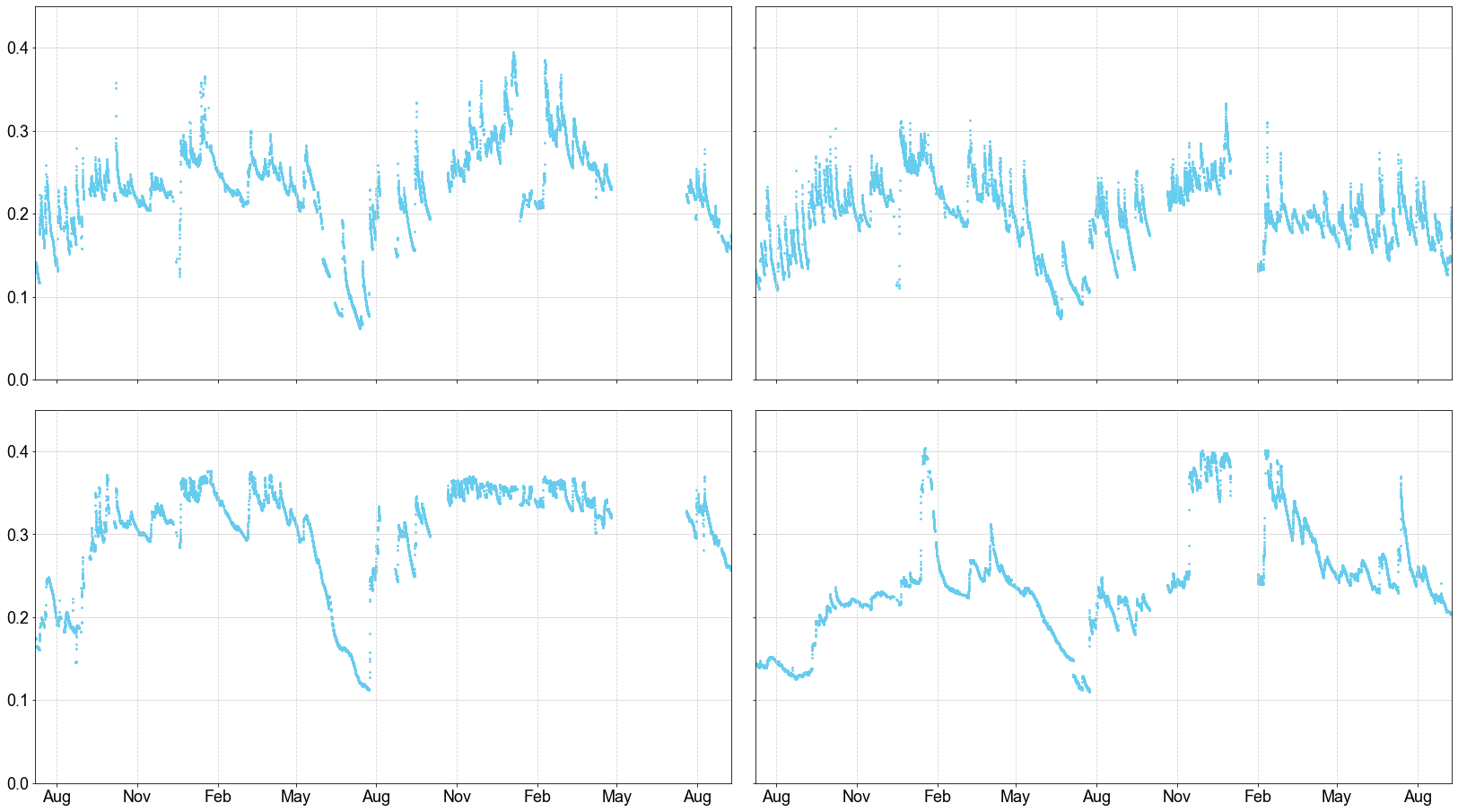 Observed
10-cm depth
Observed
40-cm depth
Months
Slide 33
Presenter: Jayson Pinza
2024
2023
2022
2023
2024
2022
(1) Introduction
(2) Experimental Setup
(3) Numerical Modeling
(4) Conclusion
The 1D models from both approaches capture the general soil water behavior
Soil moisture [cm3/cm3]
Compacted
De-compacted
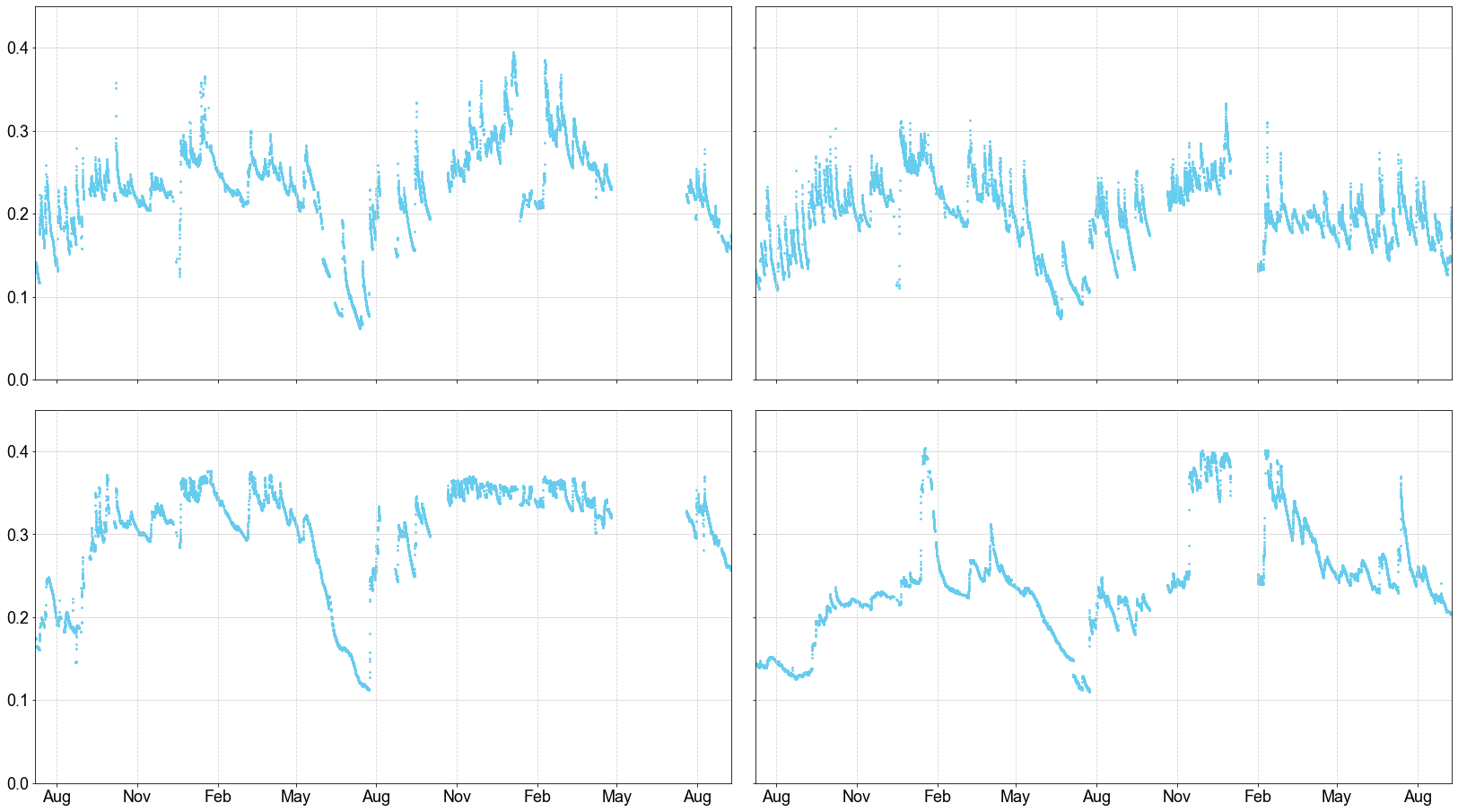 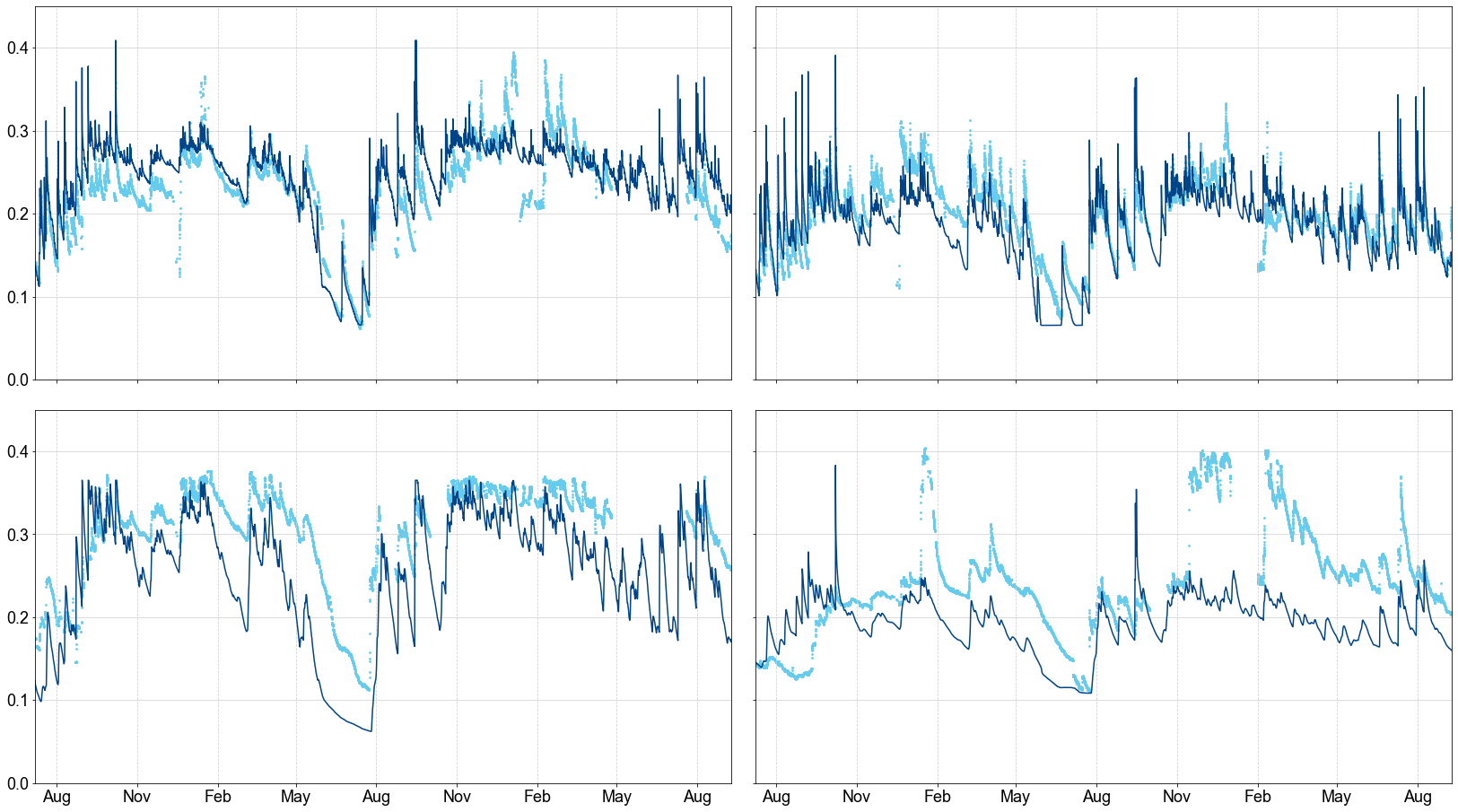 Observed
10-cm depth
Simulated (Approach1)
Except for these
(influence of 
groundwater?)
Observed
40-cm depth
Simulated
(Approach1)
Months
Slide 34
Presenter: Jayson Pinza
2024
2023
2022
2023
2024
2022
(1) Introduction
(2) Experimental Setup
(3) Numerical Modeling
(4) Conclusion
The 1D models from both approaches capture the general soil water behavior
Soil moisture [cm3/cm3]
Compacted
De-compacted
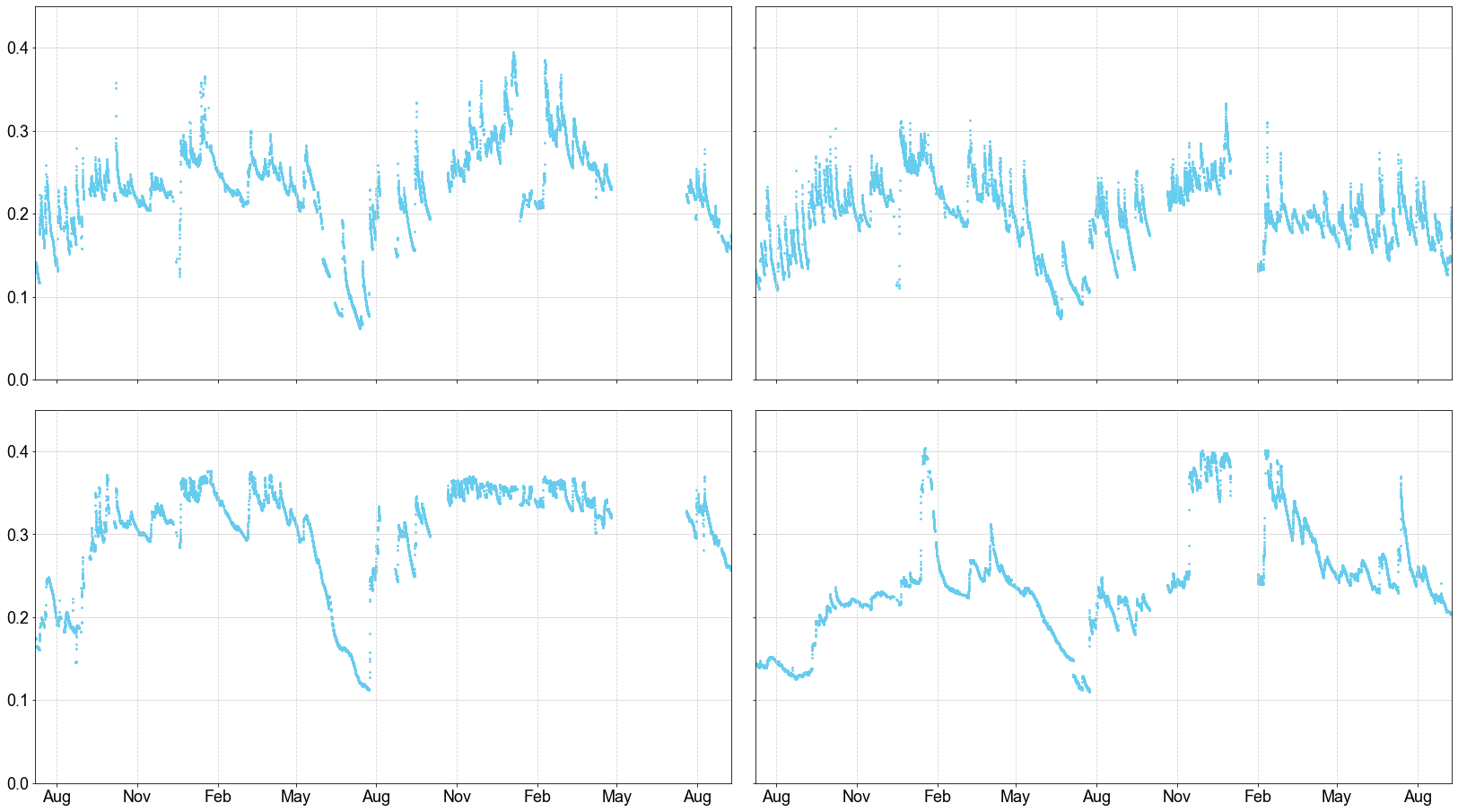 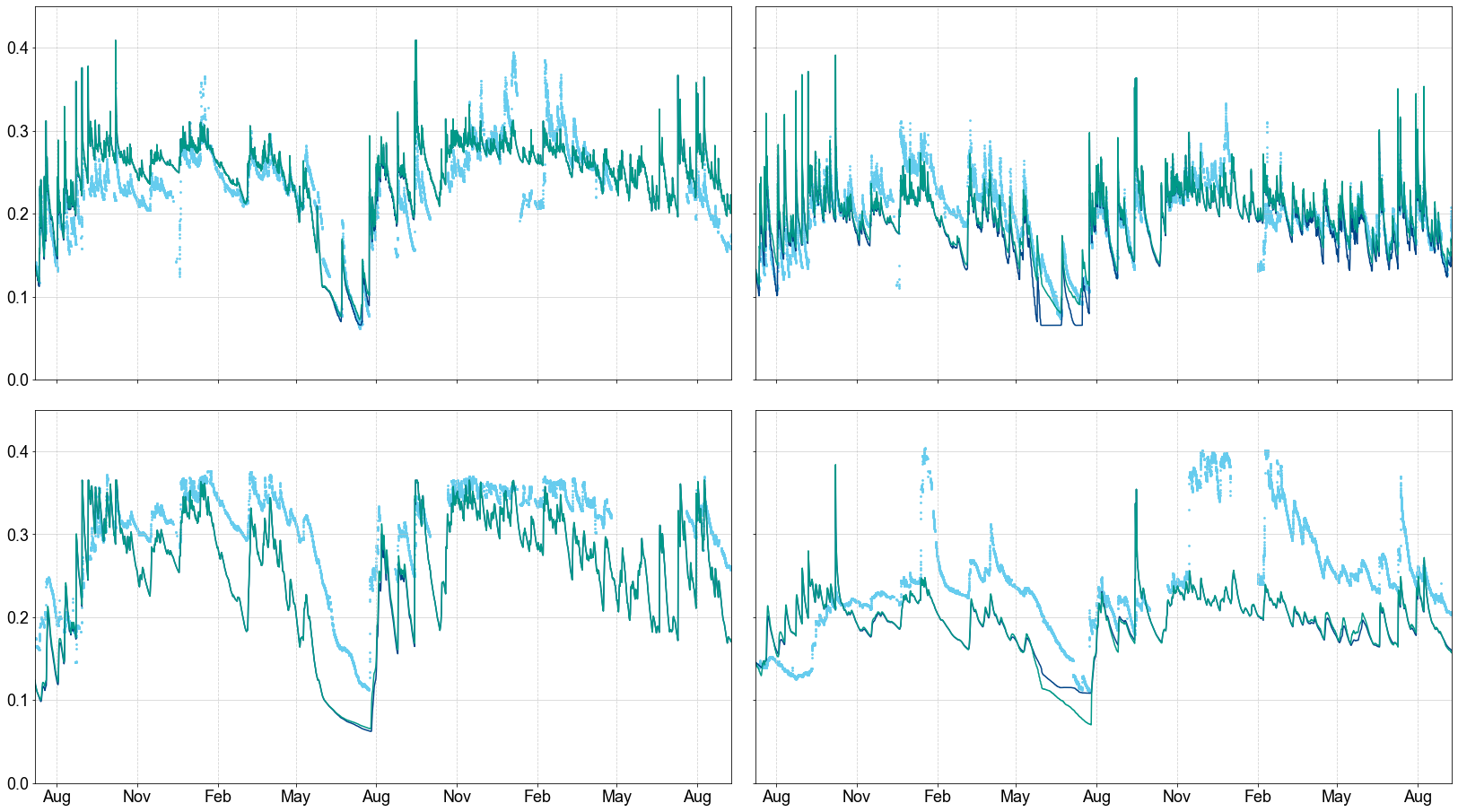 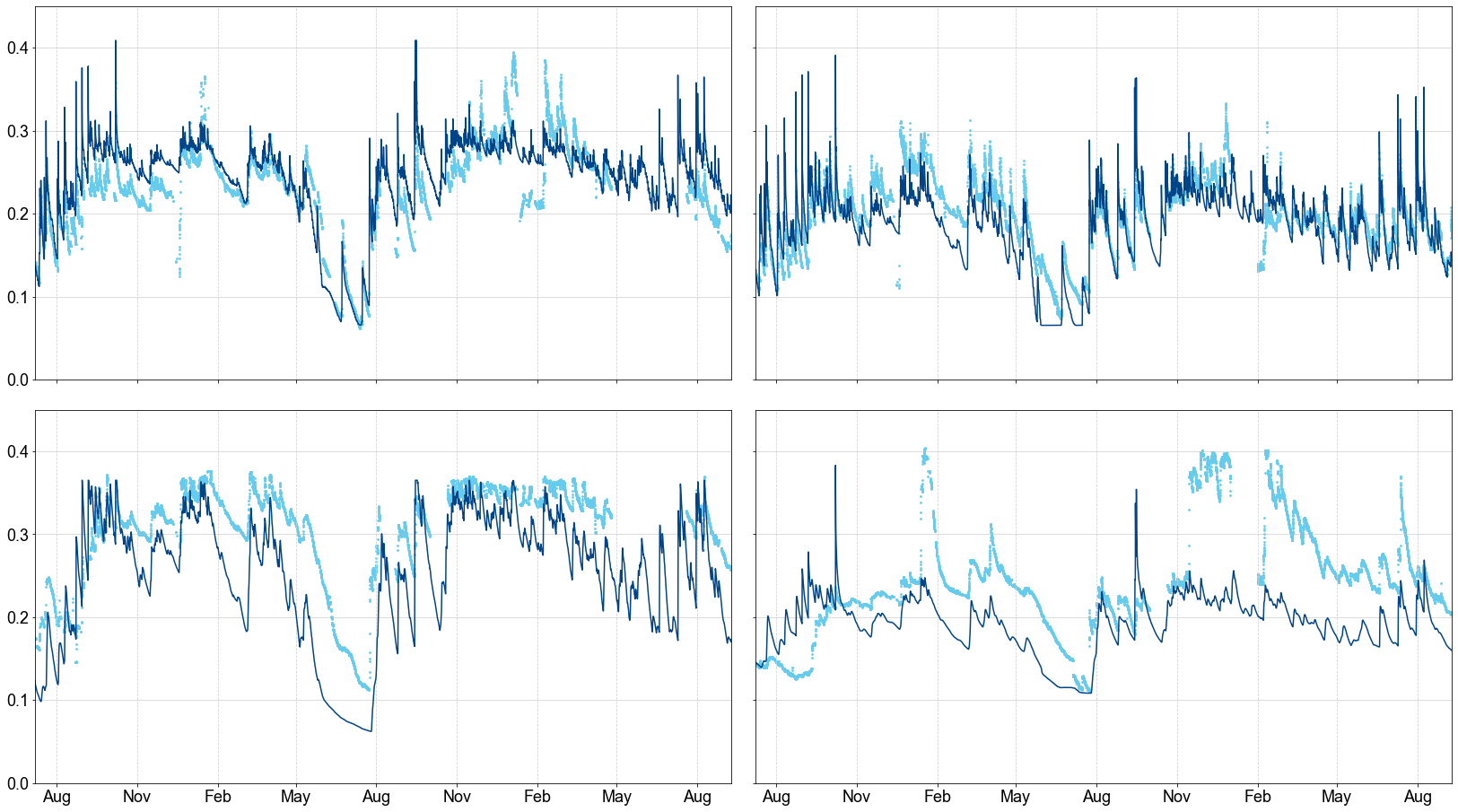 Observed
10-cm depth
Simulated (Approach2)
Simulated (Approach1)
Except for these
(influence of 
groundwater?)
Observed
40-cm depth
Simulated (Approach2)
Simulated
(Approach1)
Months
Slide 35
Presenter: Jayson Pinza
2024
2023
2022
2023
2024
2022
(1) Introduction
(2) Experimental Setup
(3) Numerical Modeling
(4) Conclusion
The 1D models from both approaches capture the general soil water behavior
Soil moisture [cm3/cm3]
Compacted
De-compacted
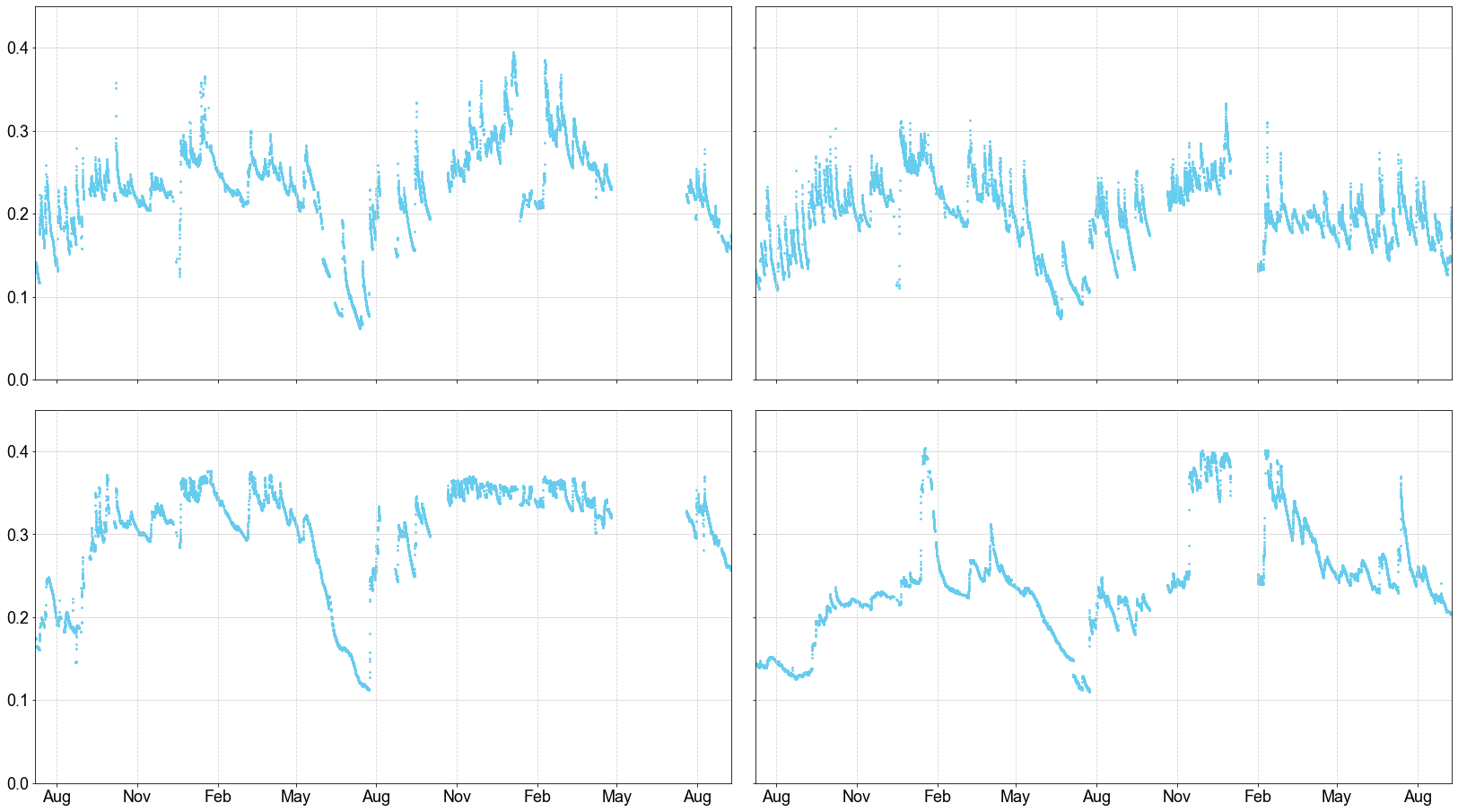 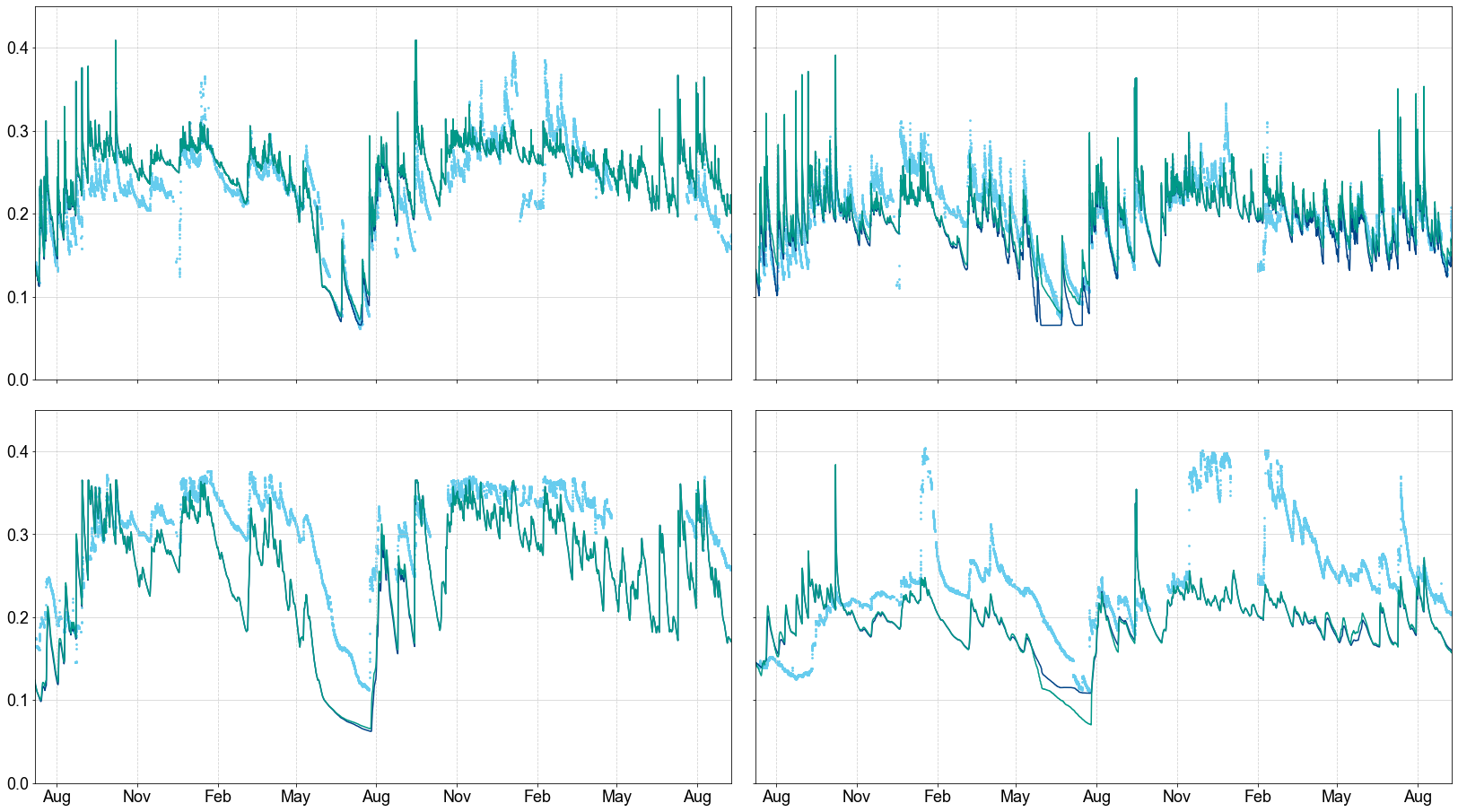 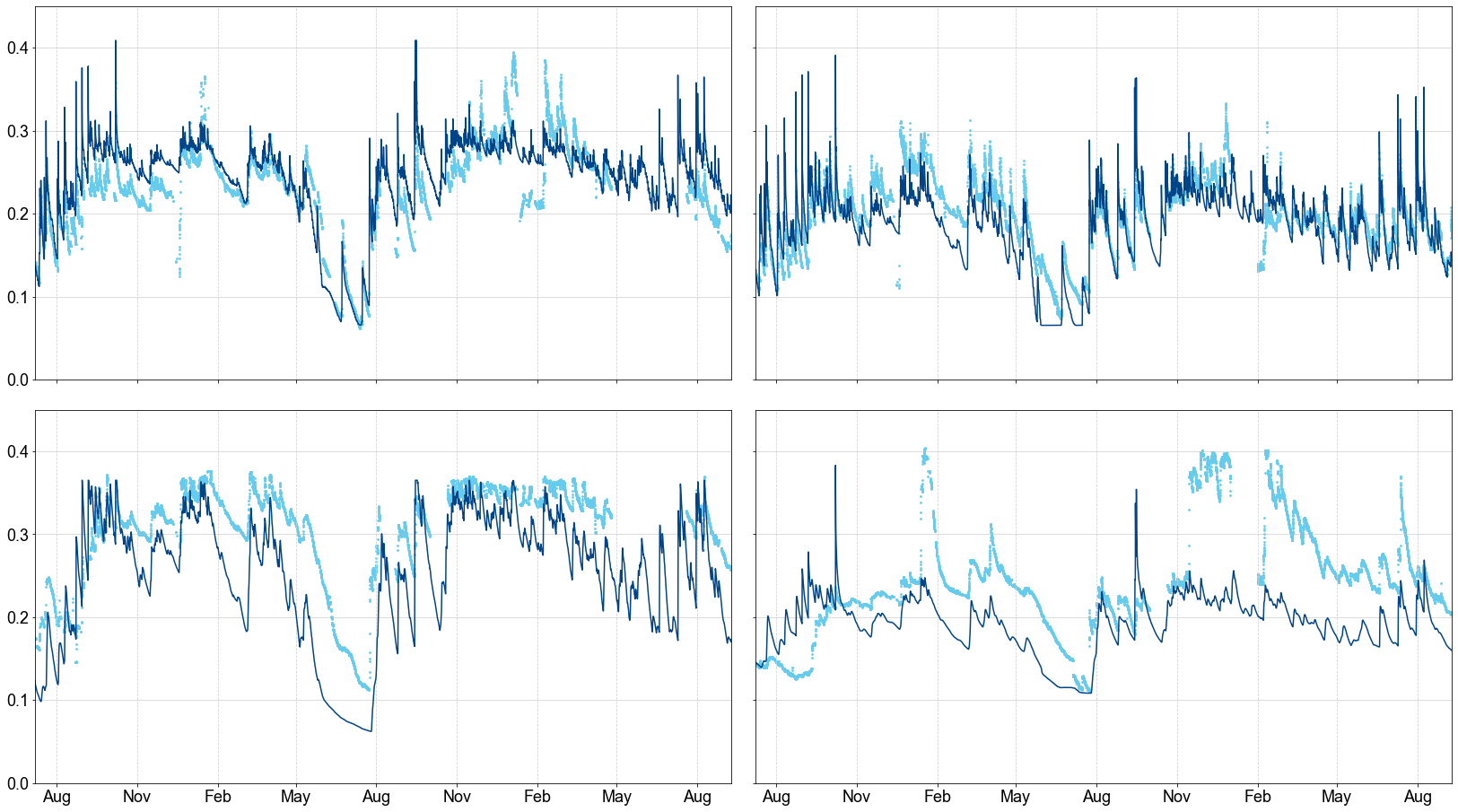 We can now use the models
to simulate climate scenarios

(Neglecting groundwater influence)
Observed
10-cm depth
Simulated (Approach2)
Simulated (Approach1)
Except for these
(influence of 
groundwater?)
Observed
40-cm depth
Simulated (Approach2)
Simulated
(Approach1)
Months
Slide 36
Presenter: Jayson Pinza
2024
2023
2022
2023
2024
2022
(1) Introduction
(2) Experimental Setup
(3) Numerical Modeling
(4) Conclusion
We simulate under future climate scenarios:
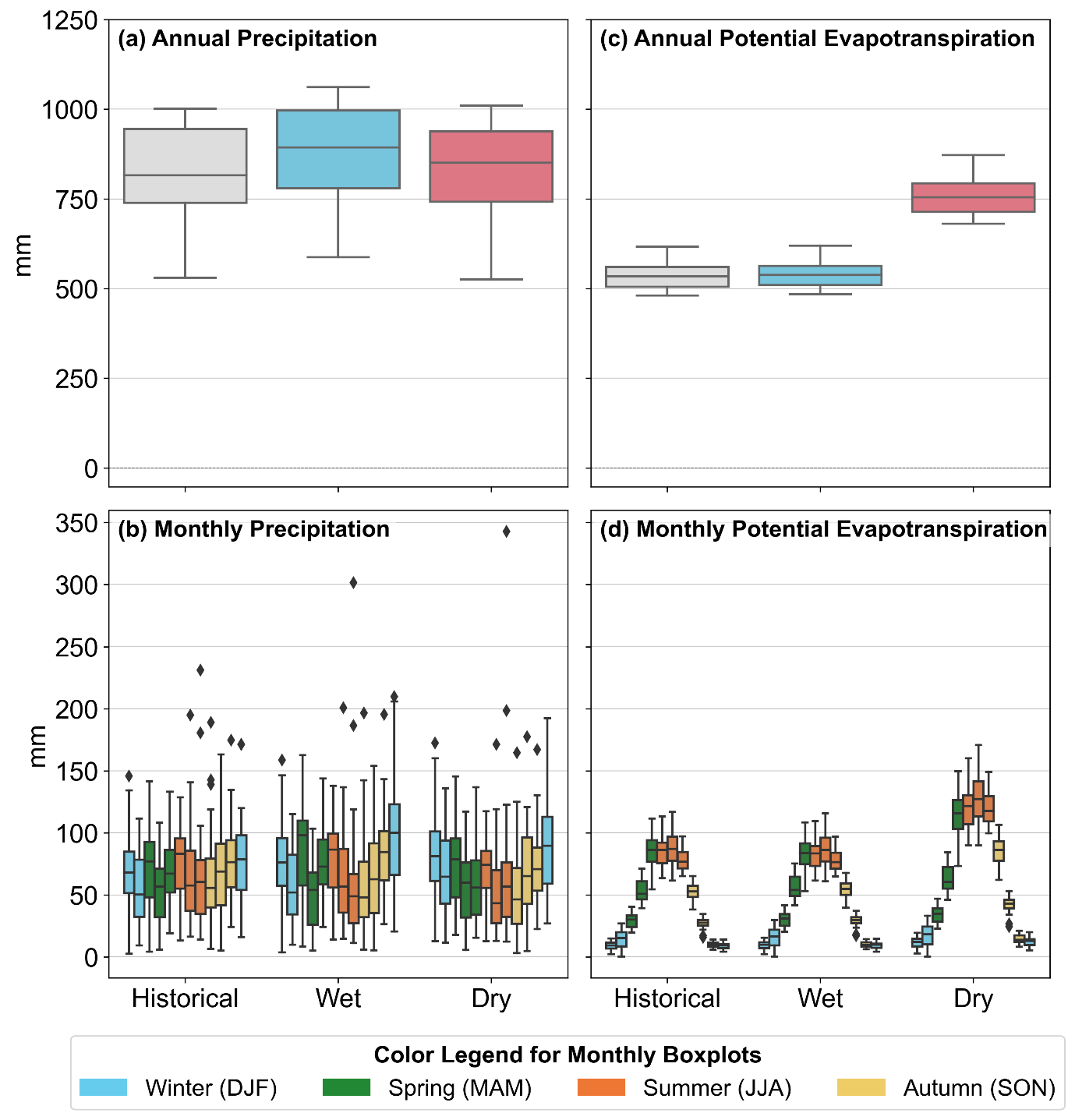 Annual Precipitation
Annual Potential Evapotranspiration
Amount
[mm]
More Info on theseClimate Scenarios
Future Wet
(2071–2100)
Future Wet
(2071–2100)
Future Dry
(2071–2100)
Future Dry
(2071–2100)
Historical
(1971–2000)
Historical
(1971–2000)
Slide 37
Presenter: Jayson Pinza
(1) Introduction
(2) Experimental Setup
(3) Numerical Modeling
(4) Conclusion
More details on the future climate scenarios
*Willems, P. and Vrac, M.: Statistical precipitation downscaling for small-scale hydrological impact investigations of climate change, J. Hydrol., 402, 193–205
Slide 38
Presenter: Jayson Pinza
(1) Introduction
(2) Experimental Setup
(3) Numerical Modeling
(4) Conclusion
Result: Decompaction seems to increase deep percolation, thus reducing evaporable and storable water
Approach 1: Same High LAI, Same Shallow Roots
[mm/yr]
Compacted
De-compacted
(–)Evaporation
(Wet: –37 | Dry: –24)
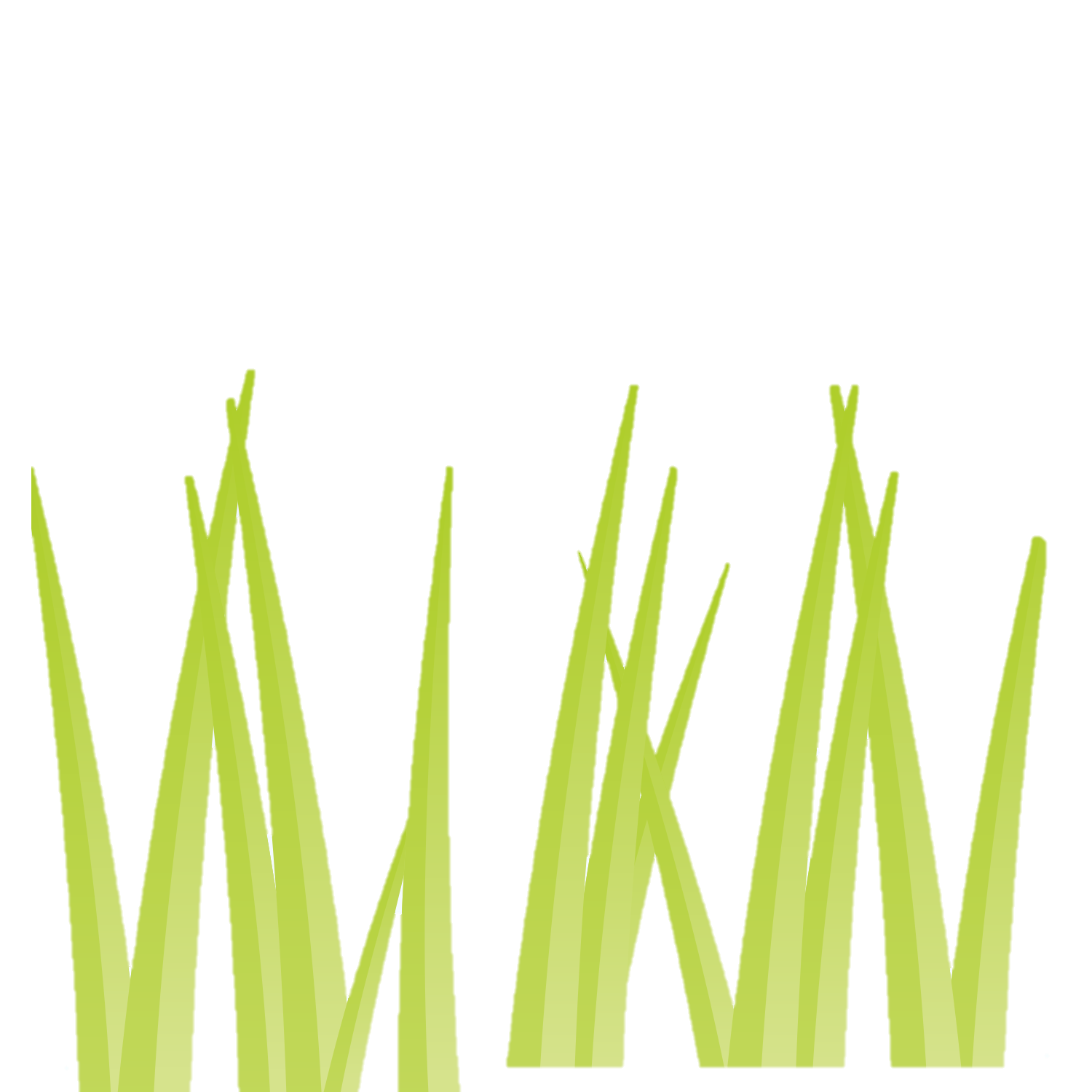 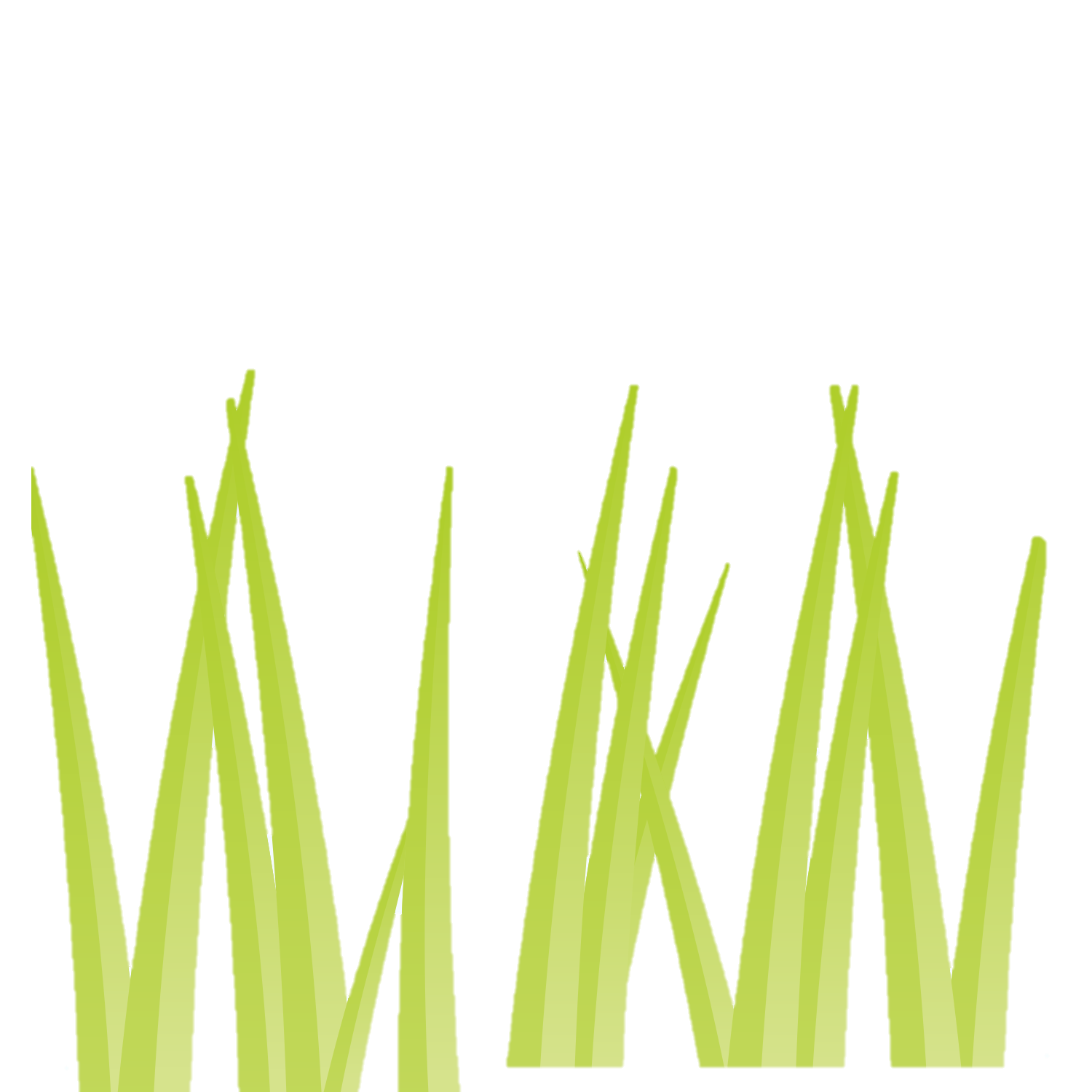 (=)Transpiration
LooseSand
Loose Sand
(–)Soil Moisture 
at 0–40 cm depth
(Wet: –24 | Dry: –18)
Compact Sand
Loose Sand
(+)Deep Percolation
(Wet: +38 | Dry: +21)
Slide 39
Photo of Grass
© Shmector.com (n.d.)
Presenter: Jayson Pinza
(1) Introduction
(2) Experimental Setup
(3) Numerical Modeling
(4) Conclusion
What if we change the vegetation parameterization?
Approach 2 (based on field observations)De-compacted has higher LAI and deeper roots
Approach 1: Same High LAI, Same Shallow Roots
Compacted
Compacted
De-compacted
De-compacted
(–)Evaporation
(Wet: –37 | Dry: –24)
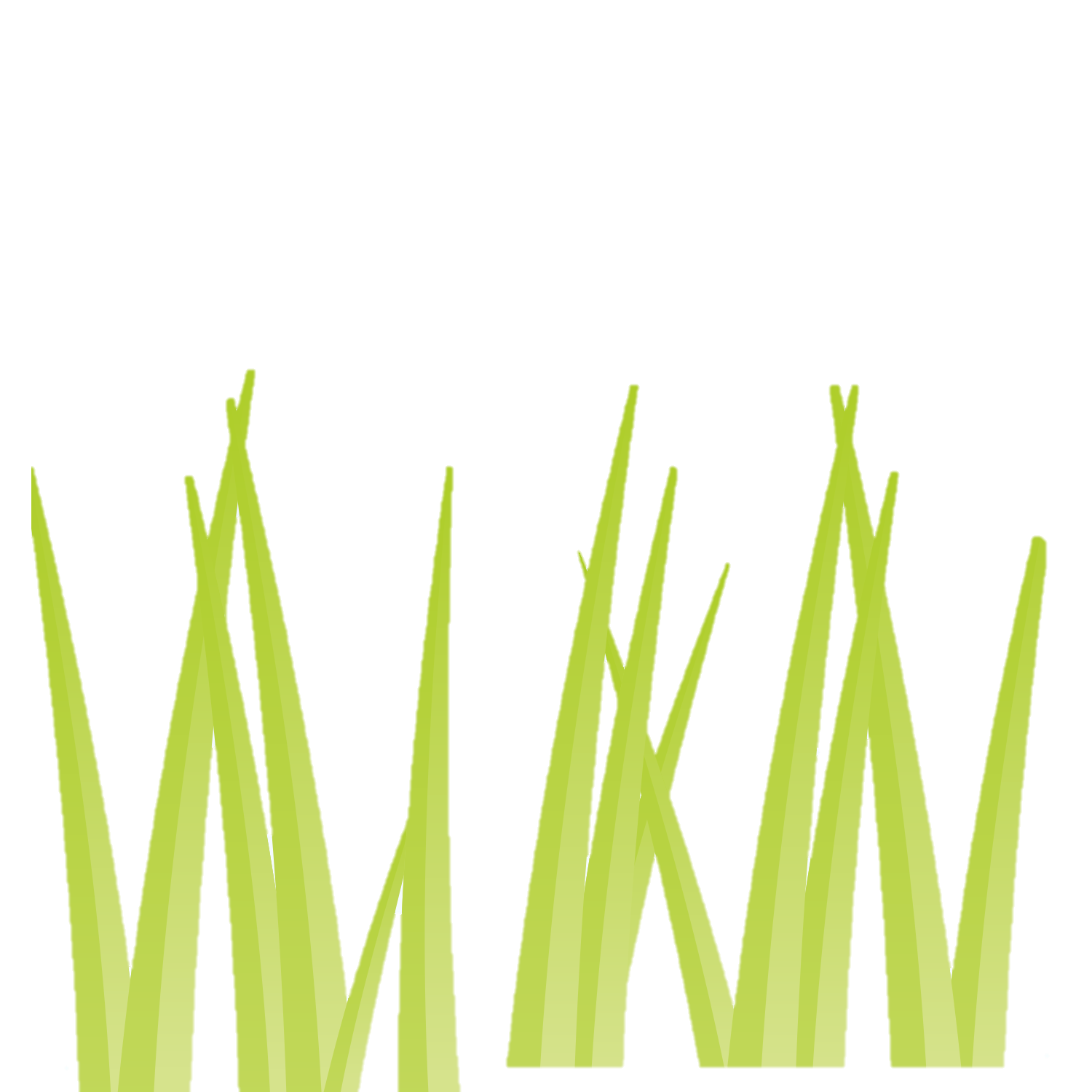 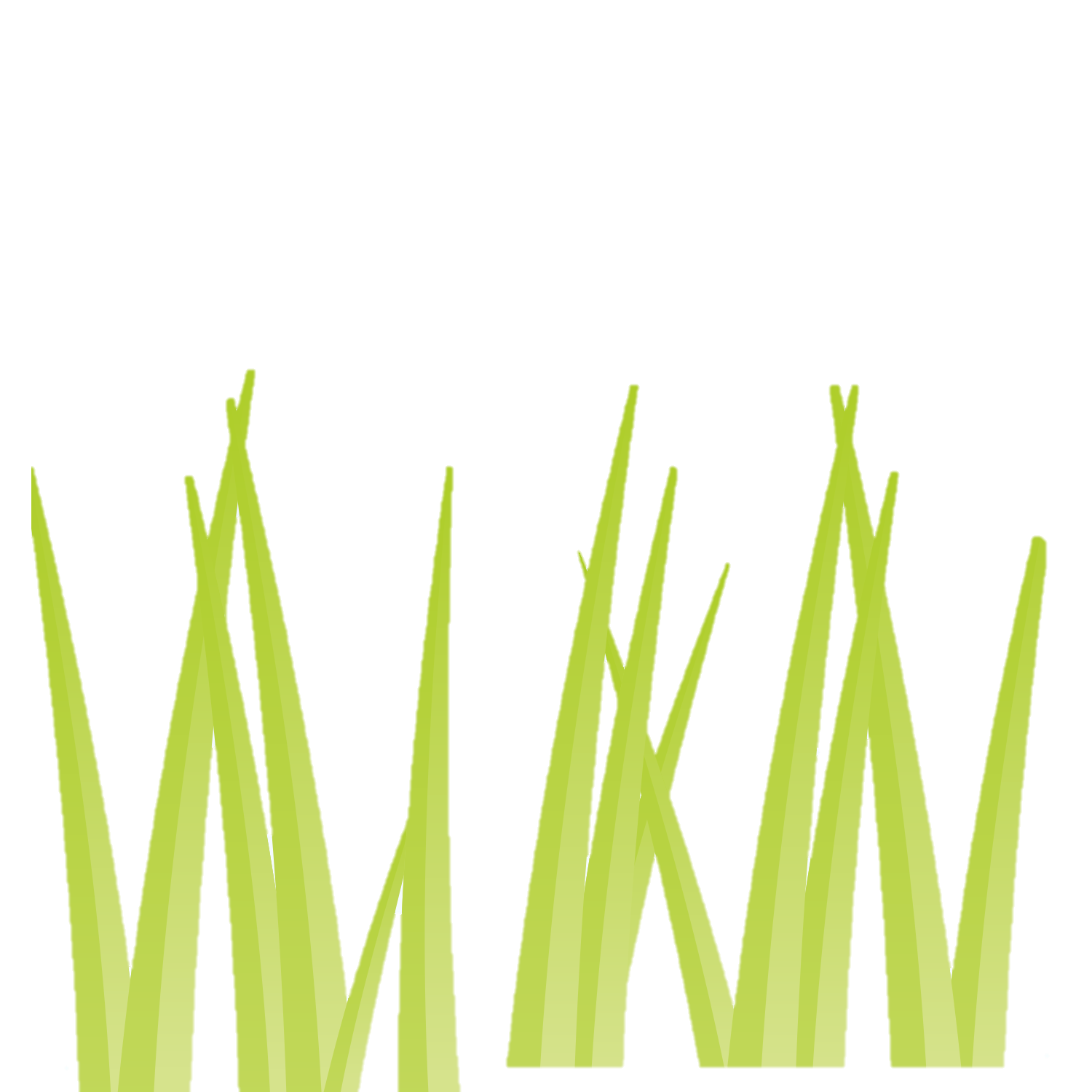 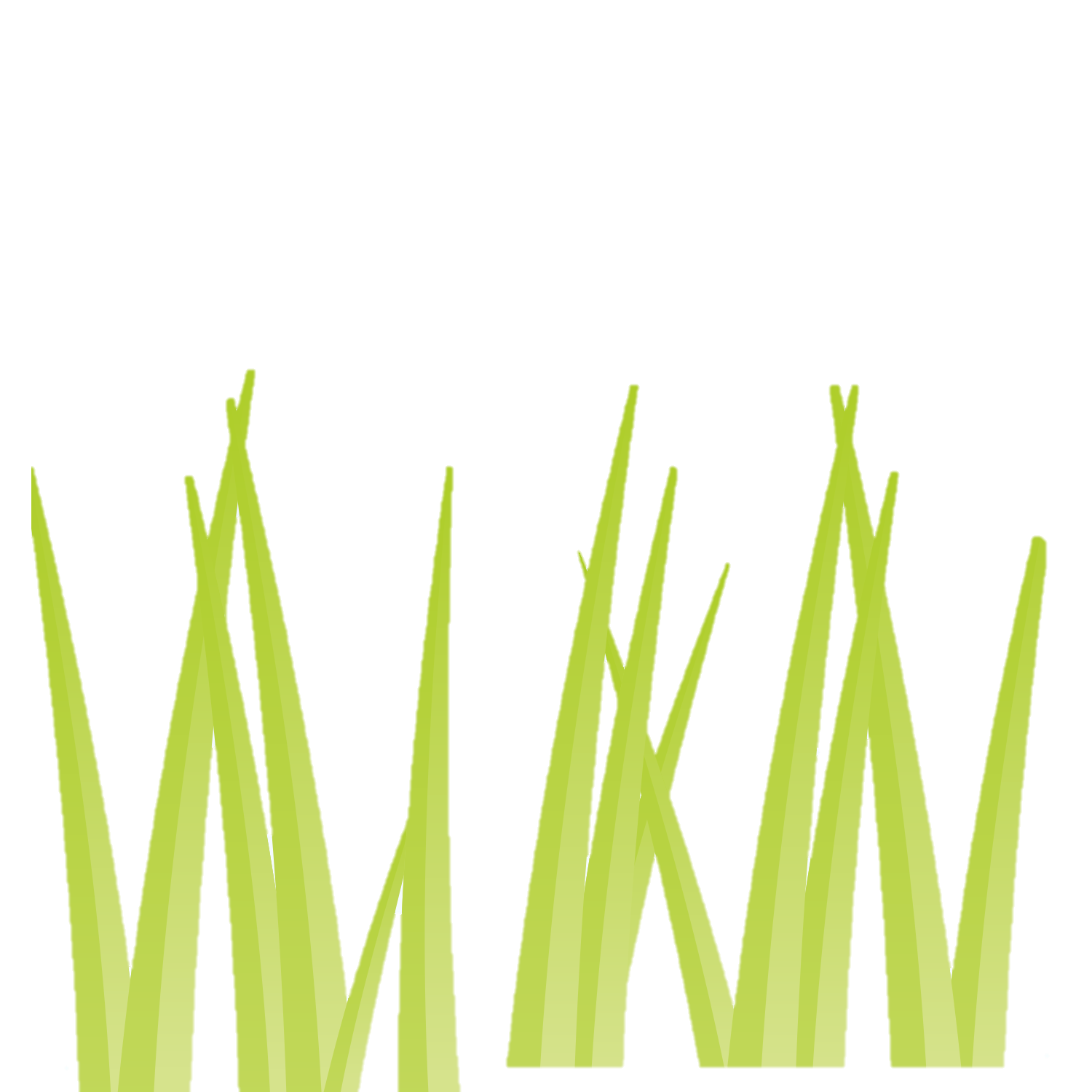 (=)Transpiration
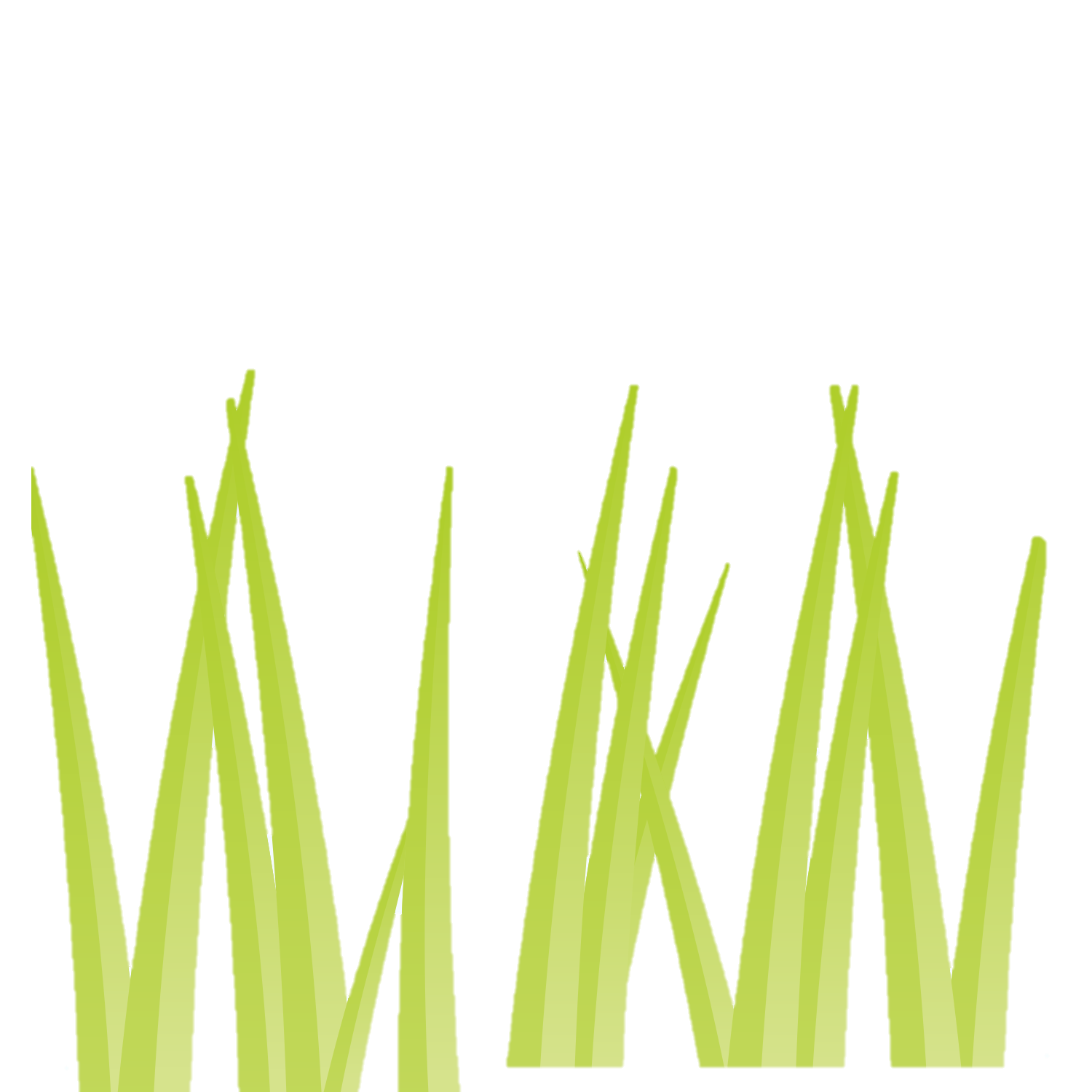 LooseSand
Loose Sand
Loose Sand
(–)Soil Moisture 
at 0–40 cm depth
(Wet: –24 | Dry: –18)
Loose Sand
Compact Sand
Compact Sand
Loose Sand
Loose Sand
(+)Deep Percolation
(Wet: +38 | Dry: +21)
Slide 40
Photo of Grass
© Shmector.com (n.d.)
Presenter: Jayson Pinza
(1) Introduction
(2) Experimental Setup
(3) Numerical Modeling
(4) Conclusion
Result: Considering de-compaction’s impacts to vegetation, more grown vegetation takes up deeper water too
Approach 2 (based on field observations)De-compacted has higher LAI and deeper roots
Approach 1: Same High LAI, Same Shallow Roots
[mm/yr]
Compacted
Compacted
De-compacted
De-compacted
(–)Evaporation
(Wet: –45 | Dry: –32)
(–)Evaporation
(Wet: –37 | Dry: –24)
(+)Transpiration
(Wet: +36 | Dry: +59)
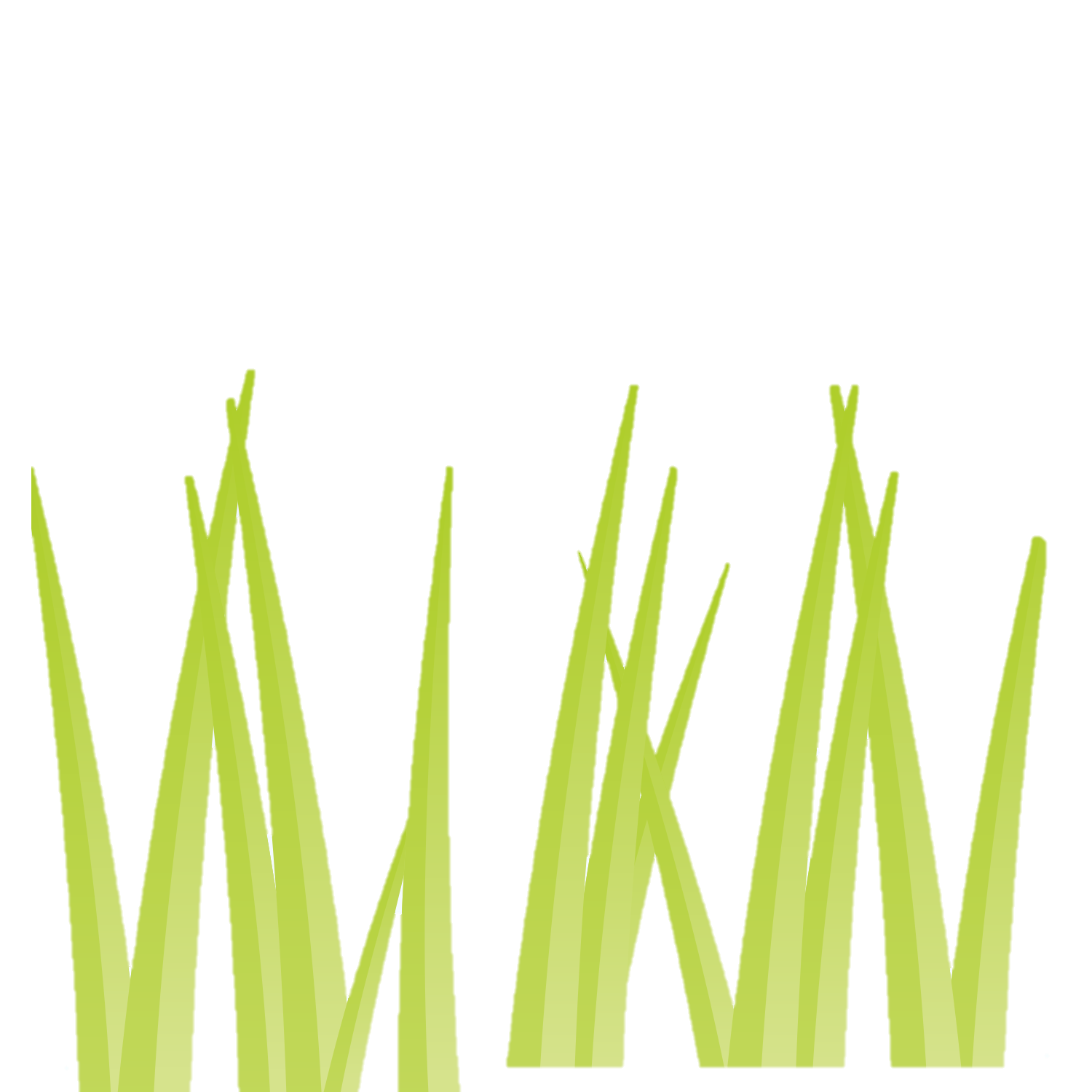 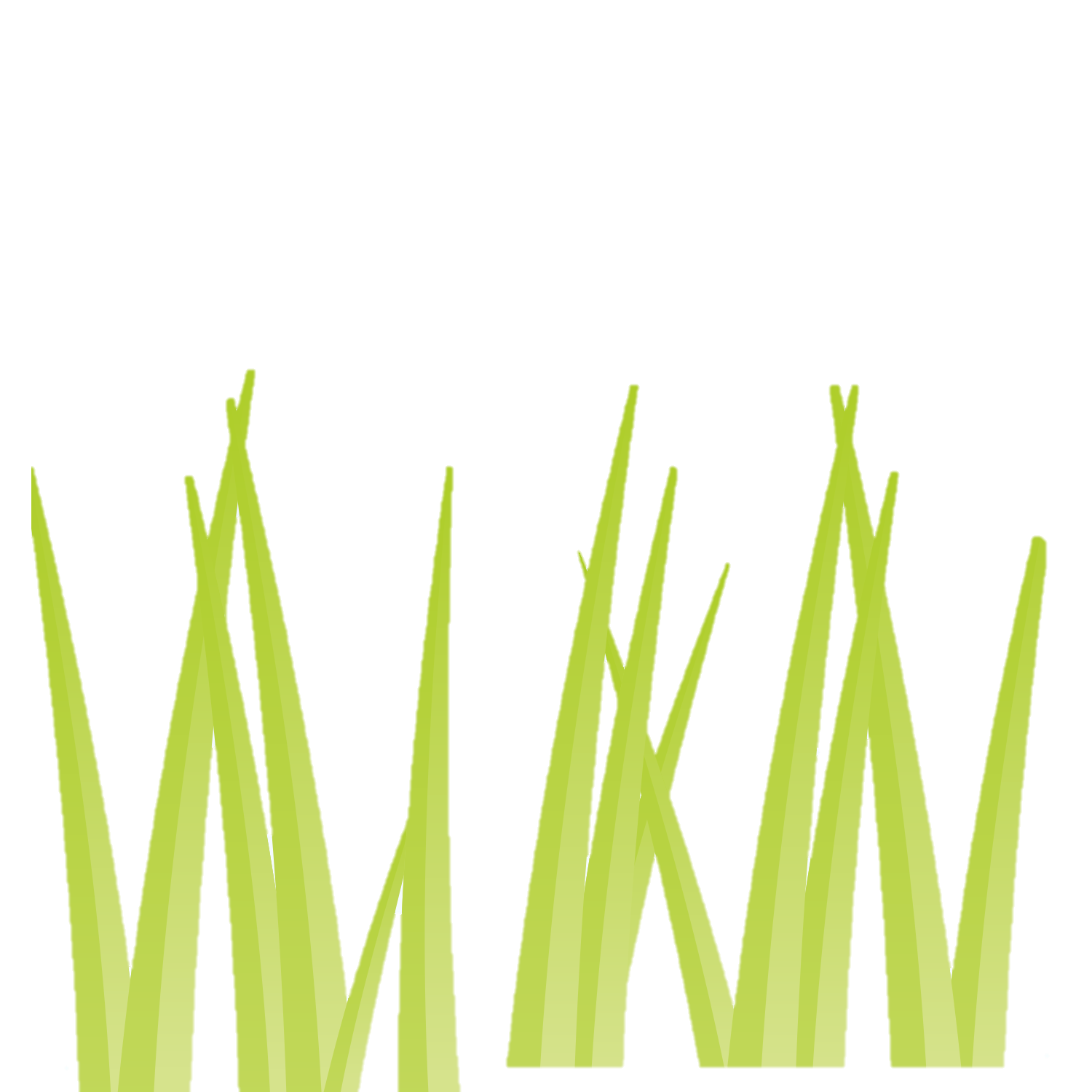 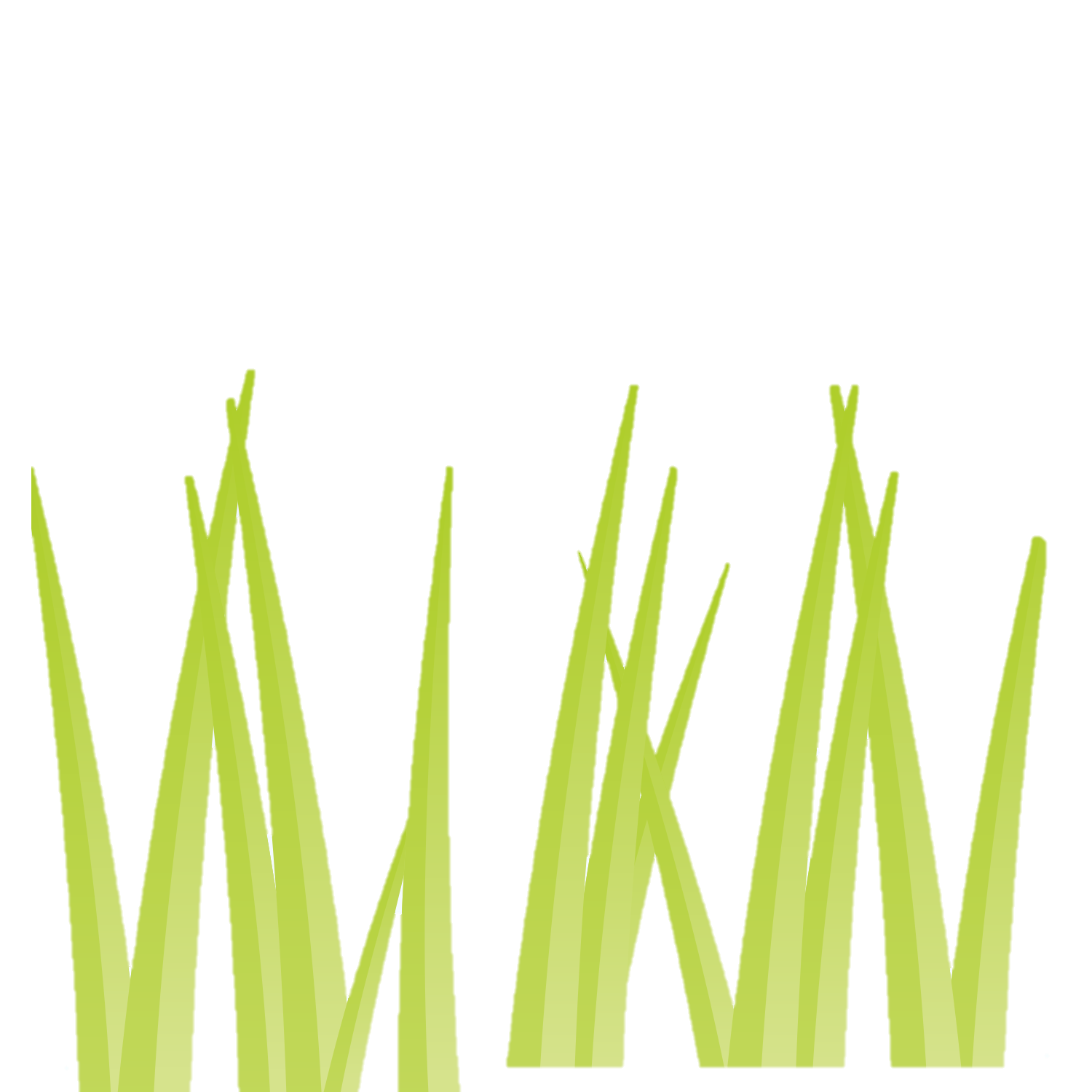 (=)Transpiration
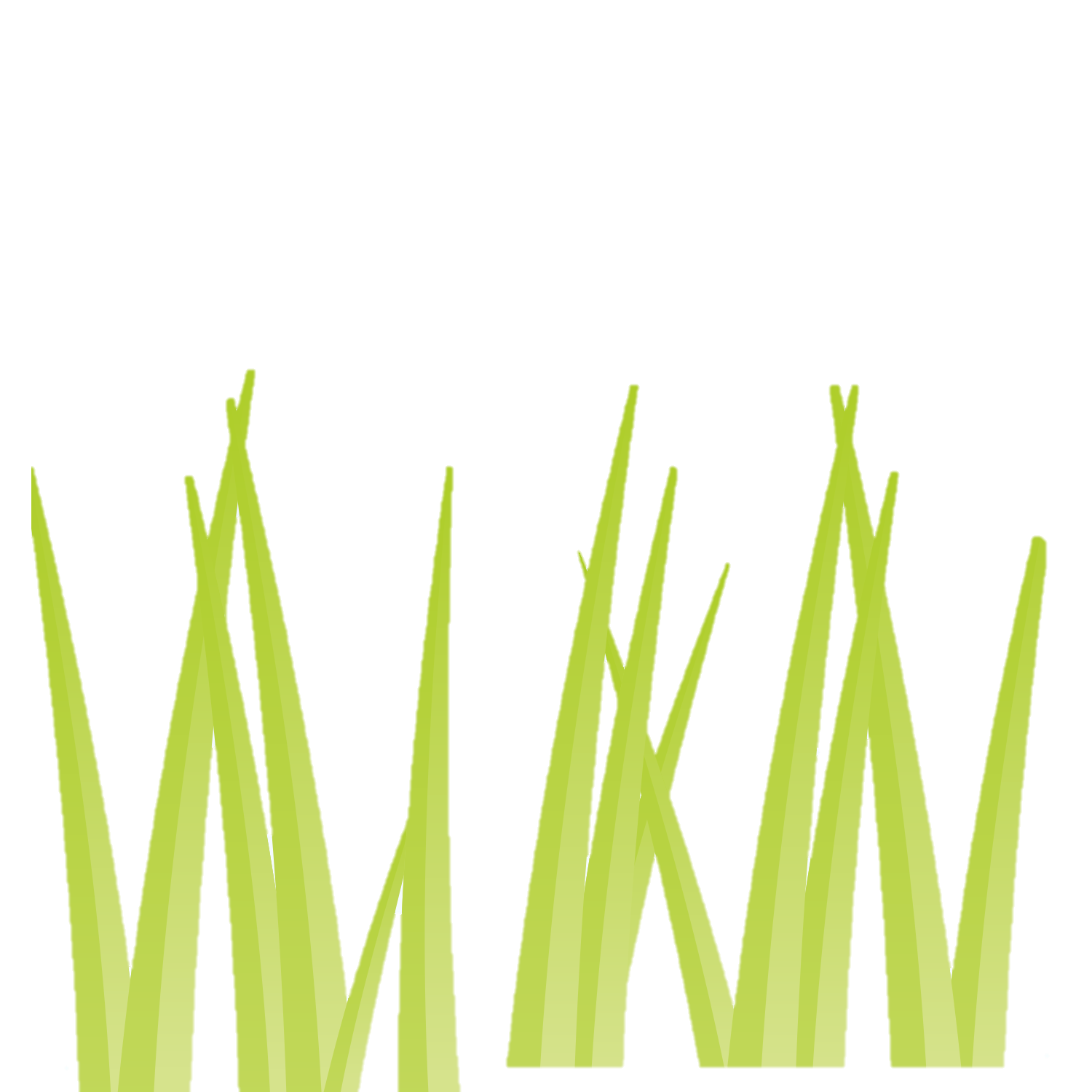 LooseSand
Loose Sand
Loose Sand
(–)Soil Moisture 
at 0–40 cm depth
(Wet: –24 | Dry: –18)
(–)Soil Moisture 
at 0–40 cm depth
(Wet: –22 | Dry: –18)
Loose Sand
Compact Sand
Compact Sand
Loose Sand
Loose Sand
(±)Deep Percolation
(Wet: +7 | Dry: –23)
(+)Deep Percolation
(Wet: +38 | Dry: +21)
The boxplots of all values are here
Slide 41
Photo of Grass
© Shmector.com (n.d.)
Presenter: Jayson Pinza
(1) Introduction
(2) Experimental Setup
(3) Numerical Modeling
(4) Conclusion
Approach 2 (based on field observations)De-compacted has higher LAI and deeper roots
Approach 1: Same High LAI, Same Shallow Roots
Transpiration 
[mm]
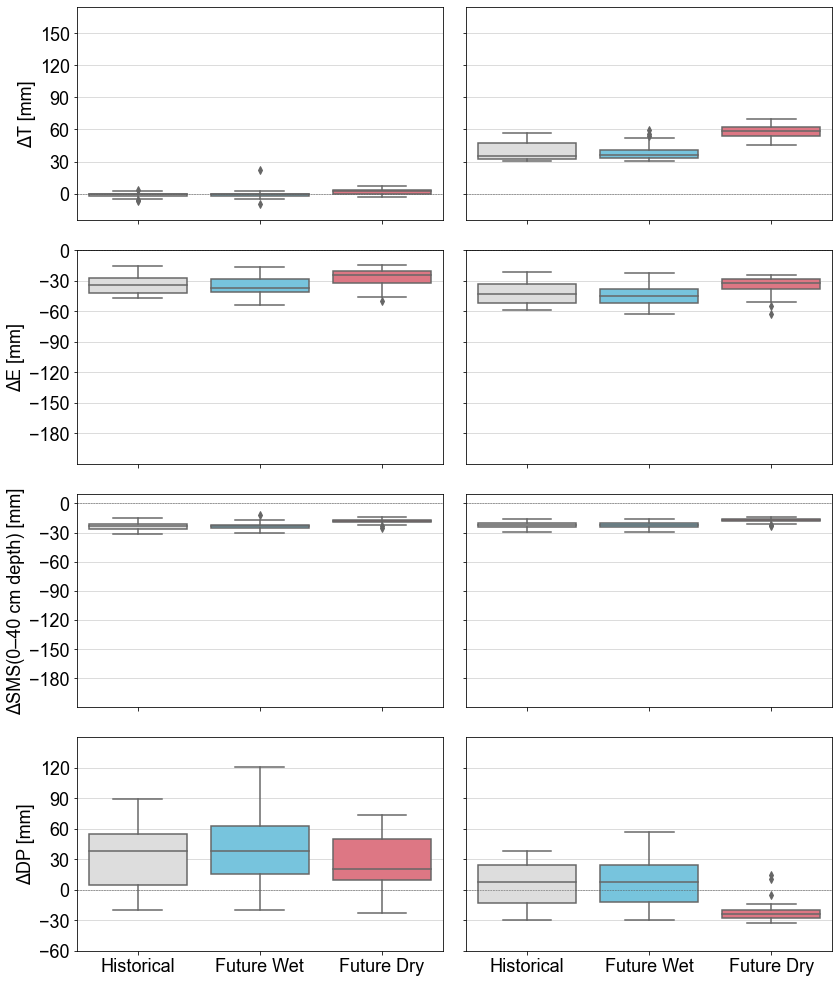 Annual values
De-compacted minus Compacted(+) : De-compacted > Compacted(–) : De-compacted < Compacted
Evaporation 
[mm]
Stored Soil
Moisture
(0–40 cm depth) 
[mm]
Deep Percolation
[mm]
Slide 42
Presenter: Jayson Pinza
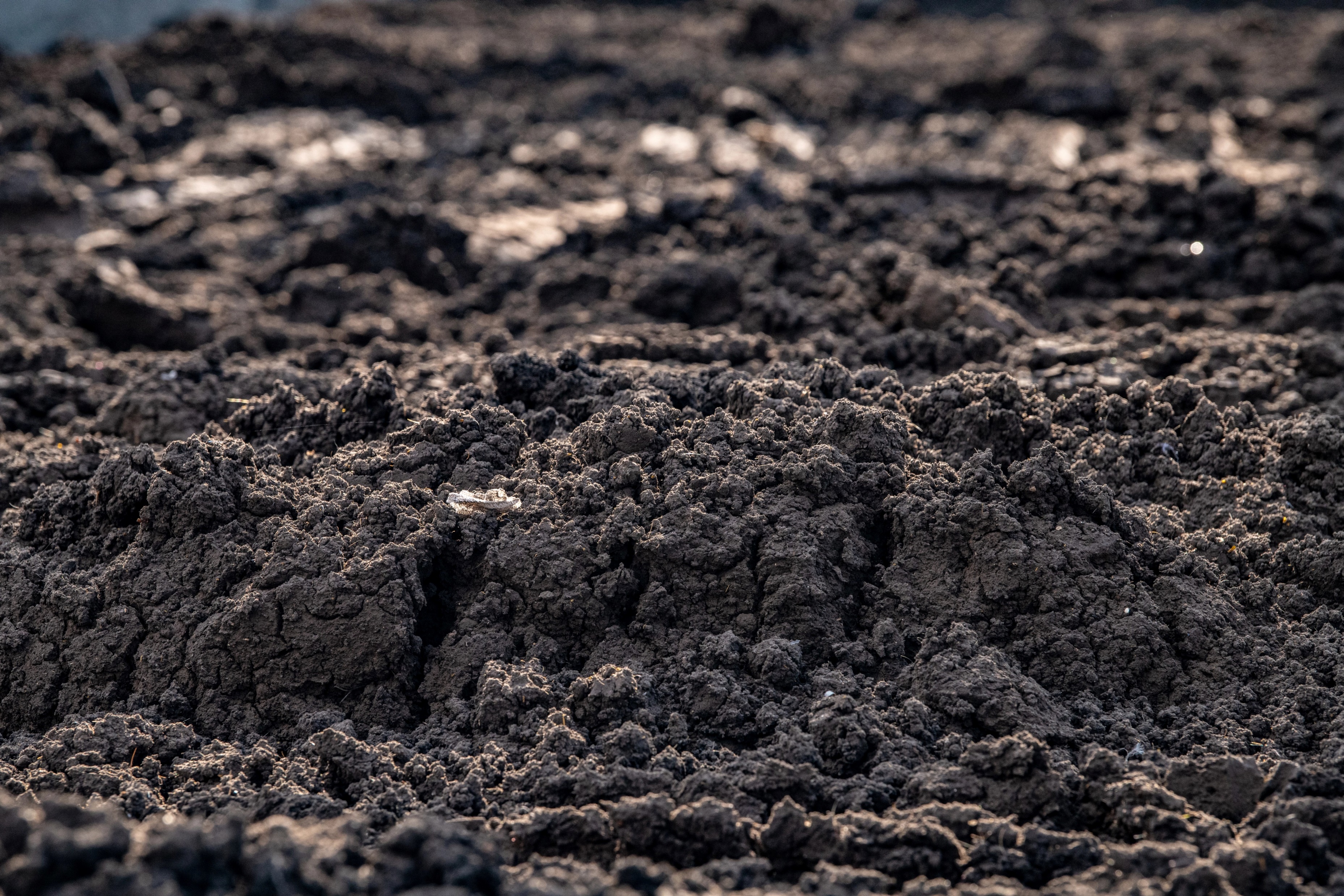 Hydrological impacts of compacted sandy subsoils & soil water flow simulations (importance of vegetation parameterization)
Click next to proceed. 
Otherwise, either click home or the inactive box for other sections
(1) Introduction
(2) Experimental Setup
(3) Numerical Modeling
(4) Conclusion
43
Presenter: Jayson Pinza
Photo © US Department of Agriculture (n.d.)
(1) Introduction
(2) Experimental Setup
(3) Numerical Modeling
(4) Conclusion
Outcomes on hydrological variables are different! Thus, vegetation parameterization matters a lot!
Approach 2 (based on field observations)De-compacted has more LAI, deeper Roots
Approach 1: Same High LAI, Same Shallow Roots
Compacted
Compacted
De-compacted
De-compacted
(–)Evaporation
(Wet: –45 | Dry: –32)
(–)Evaporation
(Wet: –37 | Dry: –24)
(+)Transpiration
(Wet: +36 | Dry: +59)
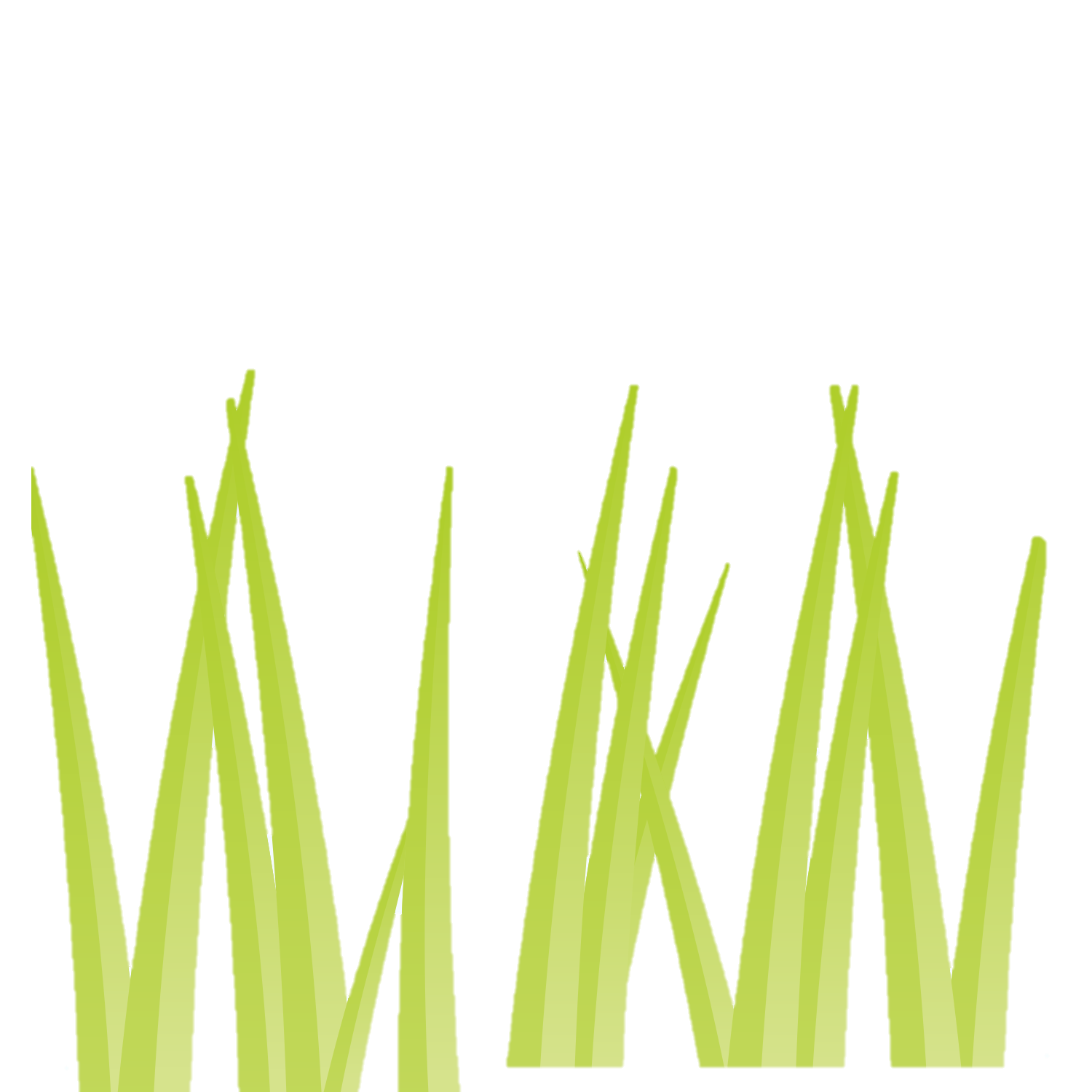 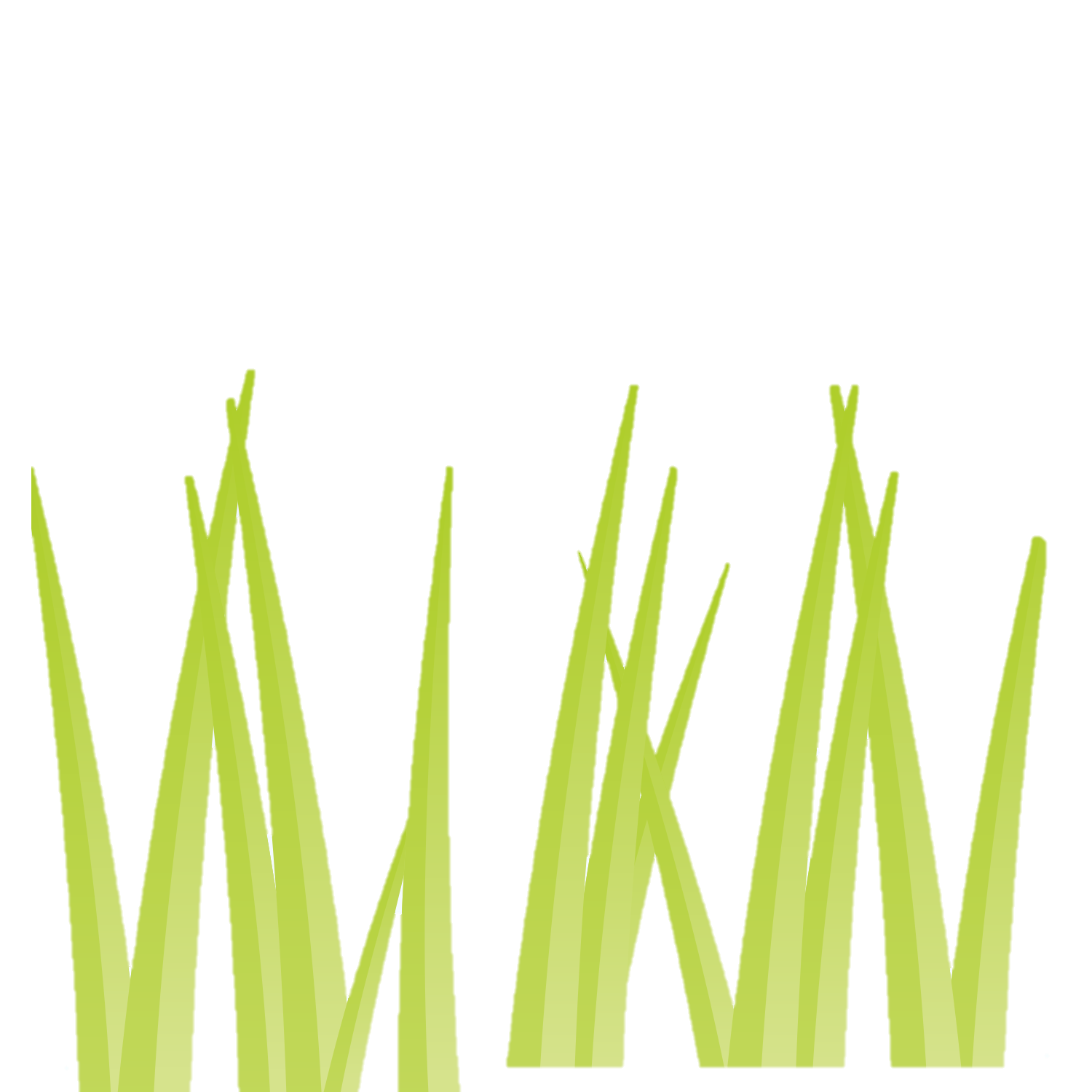 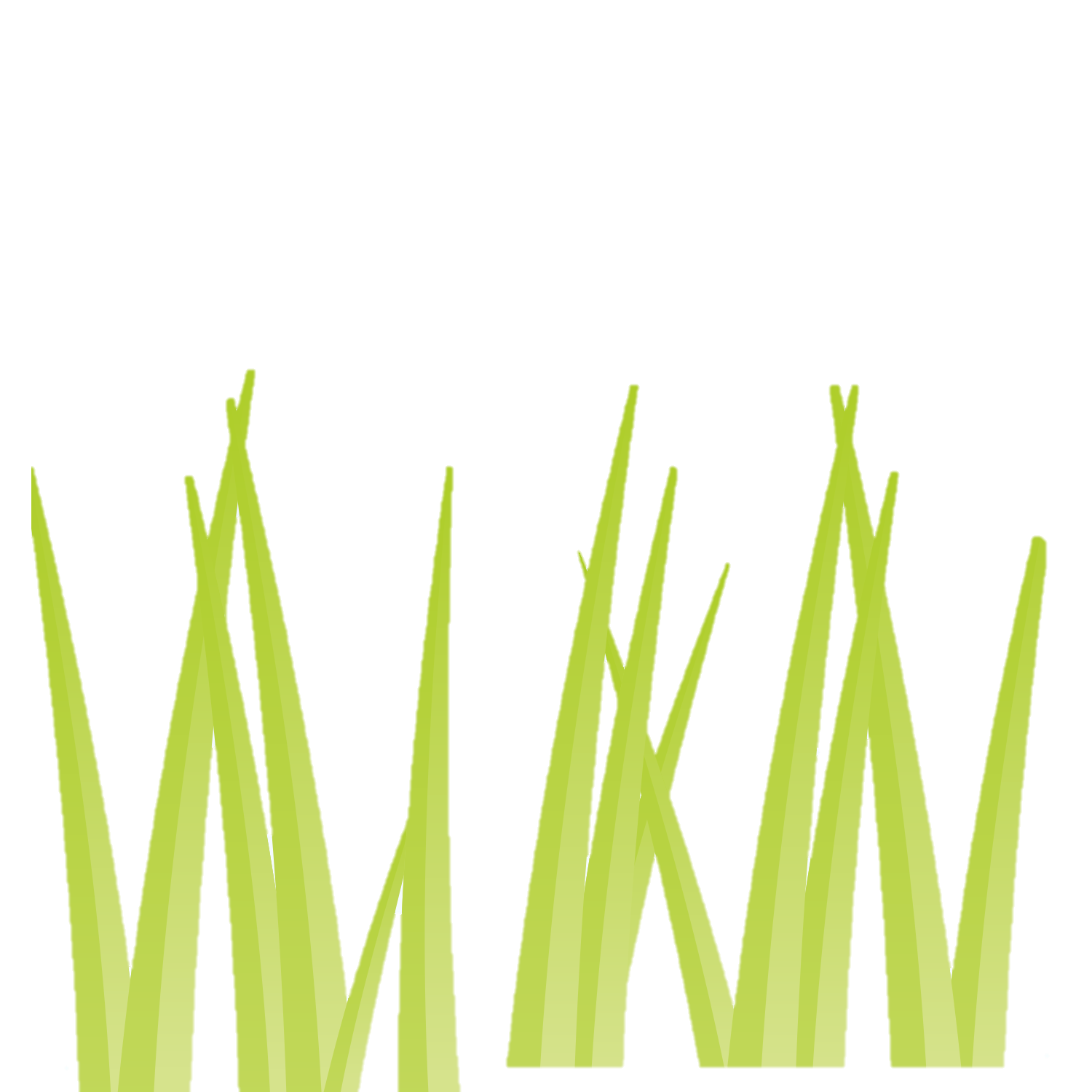 (=)Transpiration
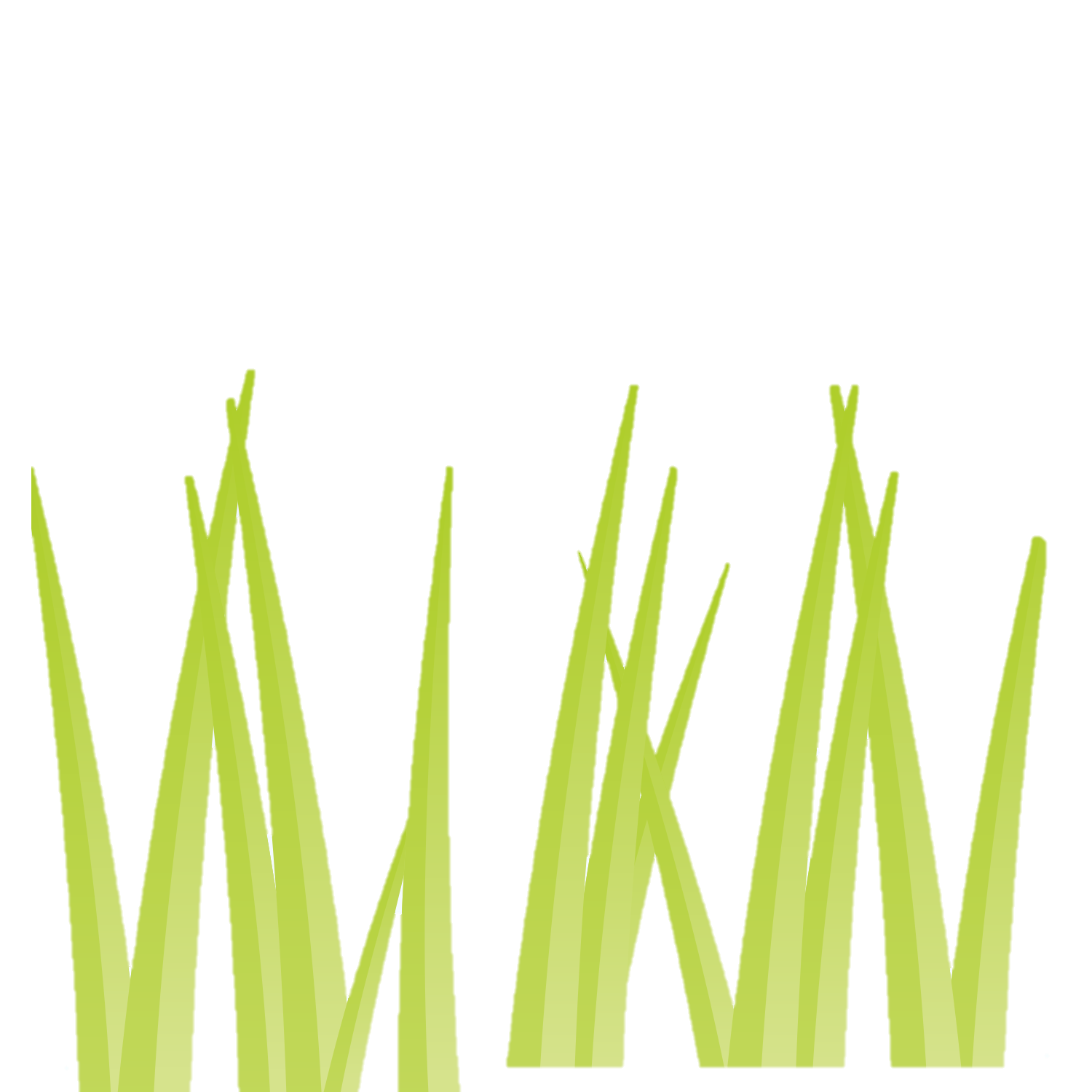 LooseSand
Loose Sand
Loose Sand
(–)Soil Moisture 
at 0–40 cm depth
(Wet: –24 | Dry: –18)
(–)Soil Moisture 
at 0–40 cm depth
(Wet: –22 | Dry: –18)
Loose Sand
Compact Sand
Compact Sand
Loose Sand
Loose Sand
(±)Deep Percolation
(Wet: +7 | Dry: –23)
(+)Deep Percolation
(Wet: +38 | Dry: +21)
Photo of Grass
© Shmector.com (n.d.)
Slide 44
Presenter: Jayson Pinza
(1) Introduction
(2) Experimental Setup
(3) Numerical Modeling
(4) Conclusion
So what? Differing model approaches? Conflicting water management strategies
Approach 2 (based on field observations)De-compacted has more LAI, deeper Roots
Approach 1: Same High LAI, Same Shallow Roots
Compacted
Compacted
De-compacted
De-compacted
(–)Evaporation
(Wet: –45 | Dry: –32)
(–)Evaporation
(Wet: –37 | Dry: –24)
(+)Transpiration
(Wet: +36 | Dry: +59)
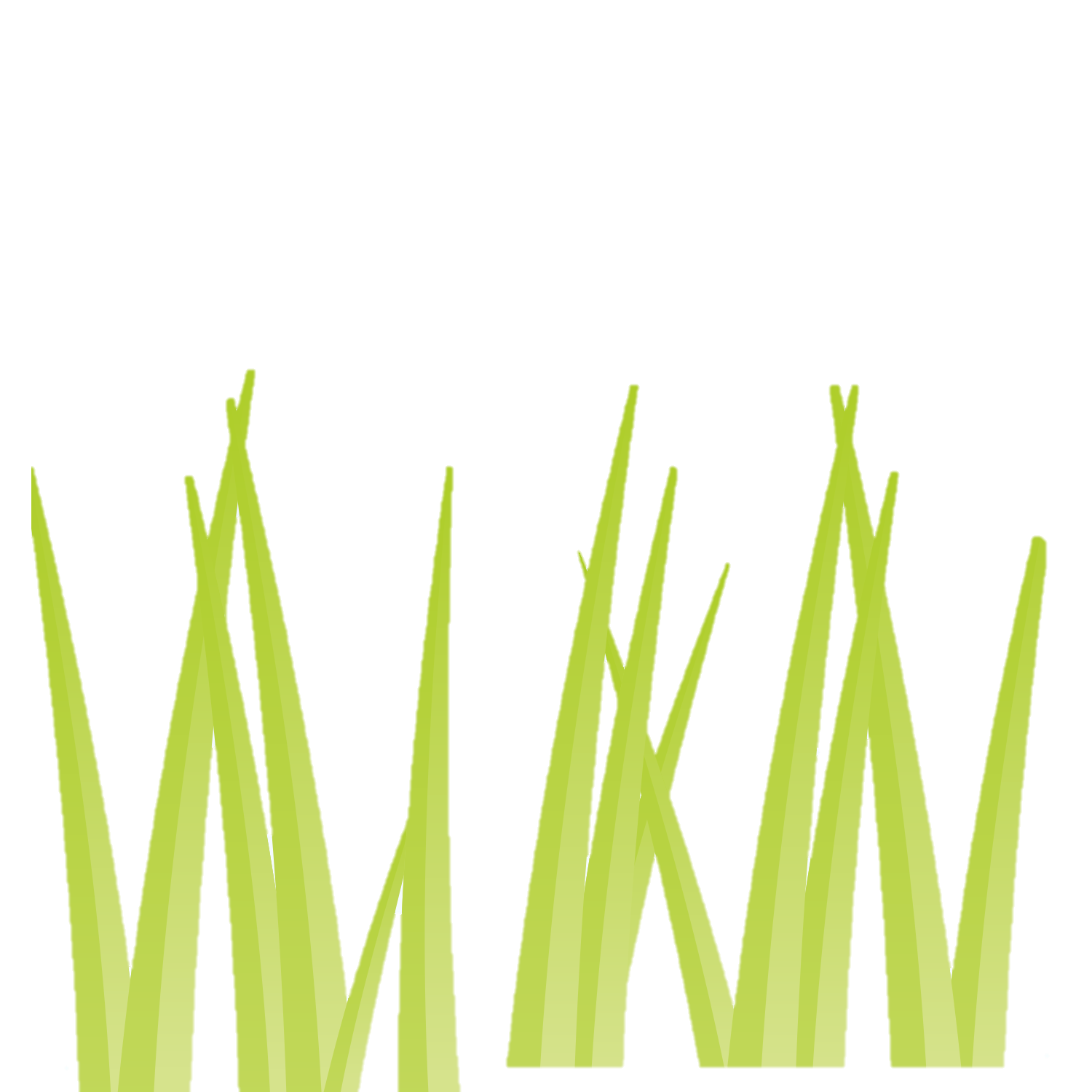 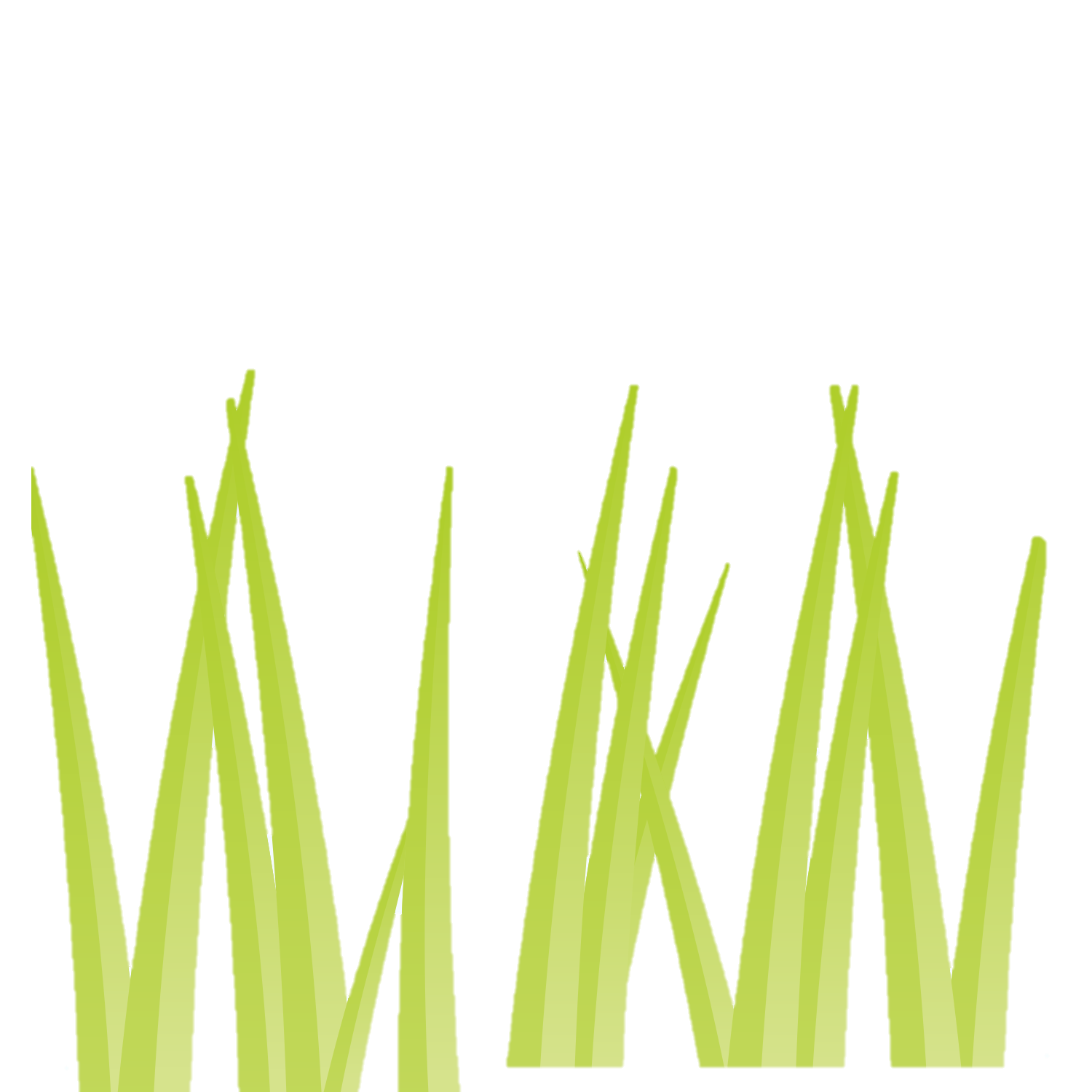 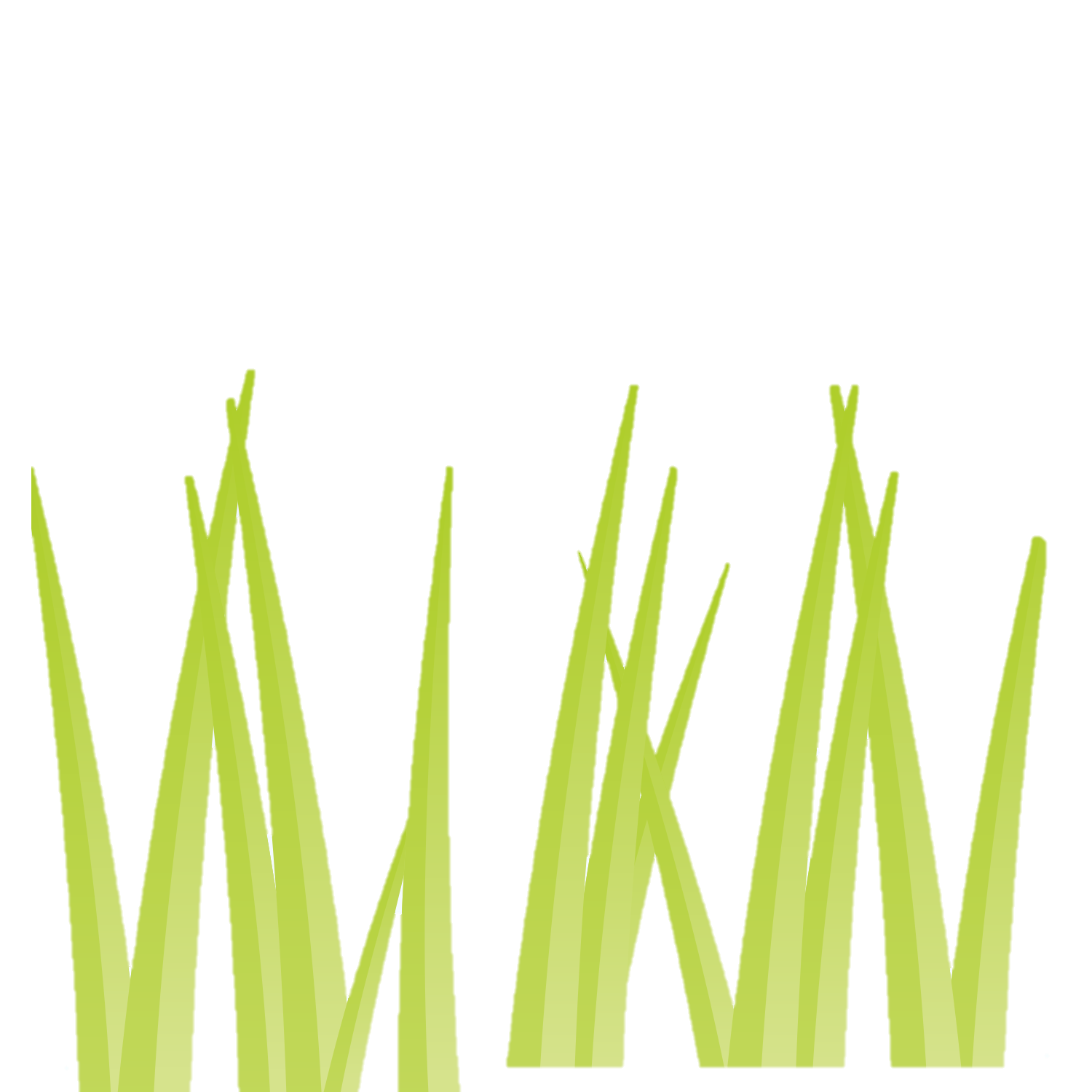 (=)Transpiration
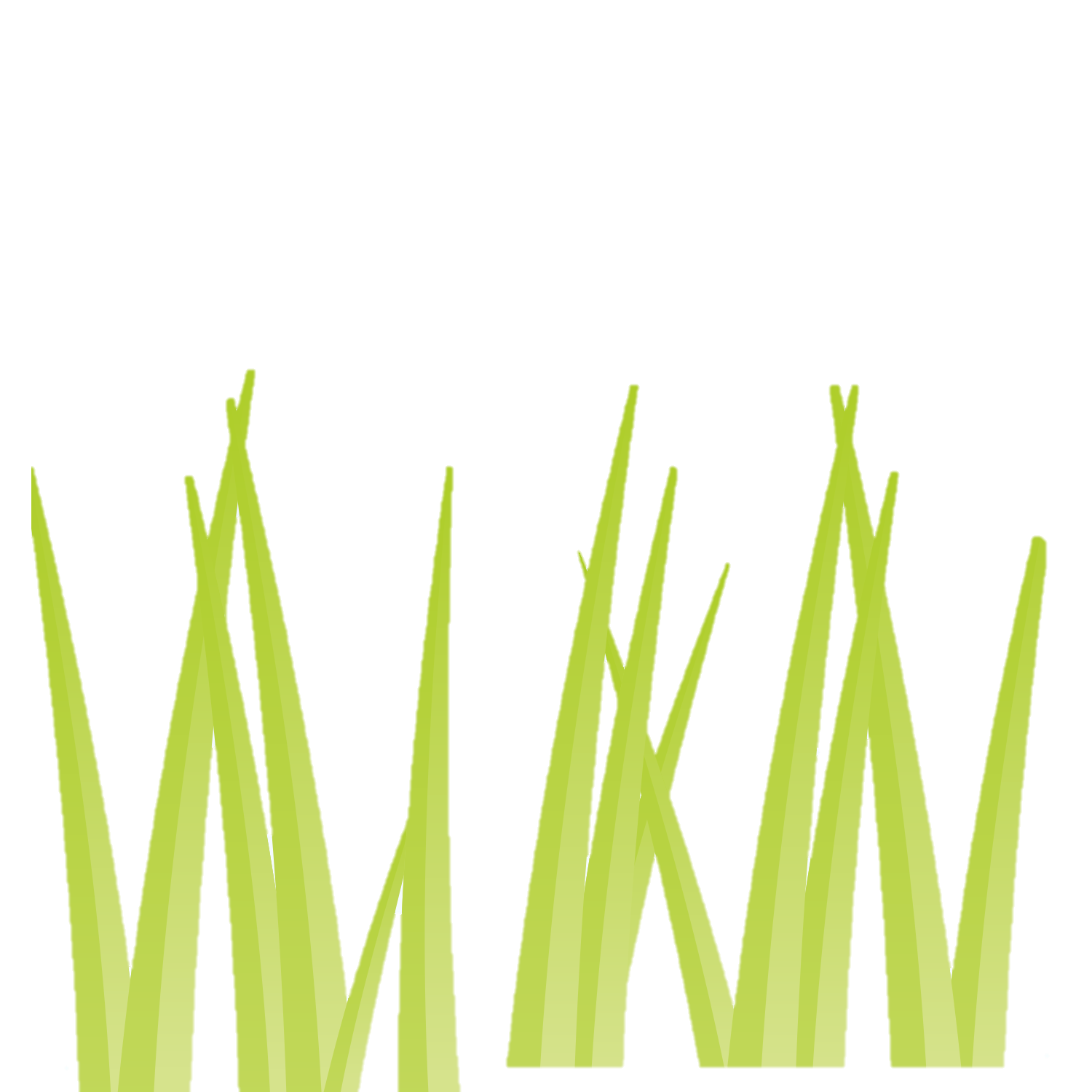 LooseSand
Loose Sand
Loose Sand
(–)Soil Moisture 
at 0–40 cm depth
(Wet: –24 | Dry: –18)
(–)Soil Moisture 
at 0–40 cm depth
(Wet: –22 | Dry: –18)
Wait! Maybe better to leave the soil alone…
Hey, we must de-compact to have more recharge!
Loose Sand
Compact Sand
Compact Sand
Loose Sand
Loose Sand
(±)Deep Percolation
(Wet: +7 | Dry: –23)
(+)Deep Percolation
(Wet: +38 | Dry: +21)
Photo of Grass
© Shmector.com (n.d.)
Slide 45
Presenter: Jayson Pinza
(1) Introduction
(2) Experimental Setup
(3) Numerical Modeling
(4) Conclusion
So what? For soil (de-)compaction’s hydrological models:
I hope you take me more seriously now…
Know how (de-)compaction affects vegetation growth
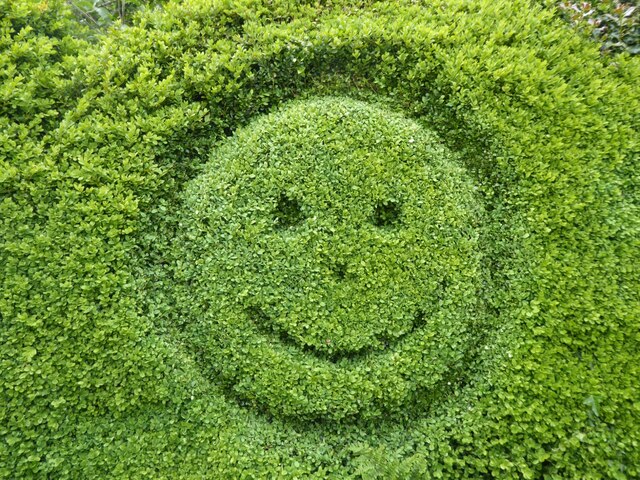 Field evidence of vegetation growth is vital!
Adapted from Philip Halling (2022) (Creative Commons License)
Slide 46
Presenter: Jayson Pinza